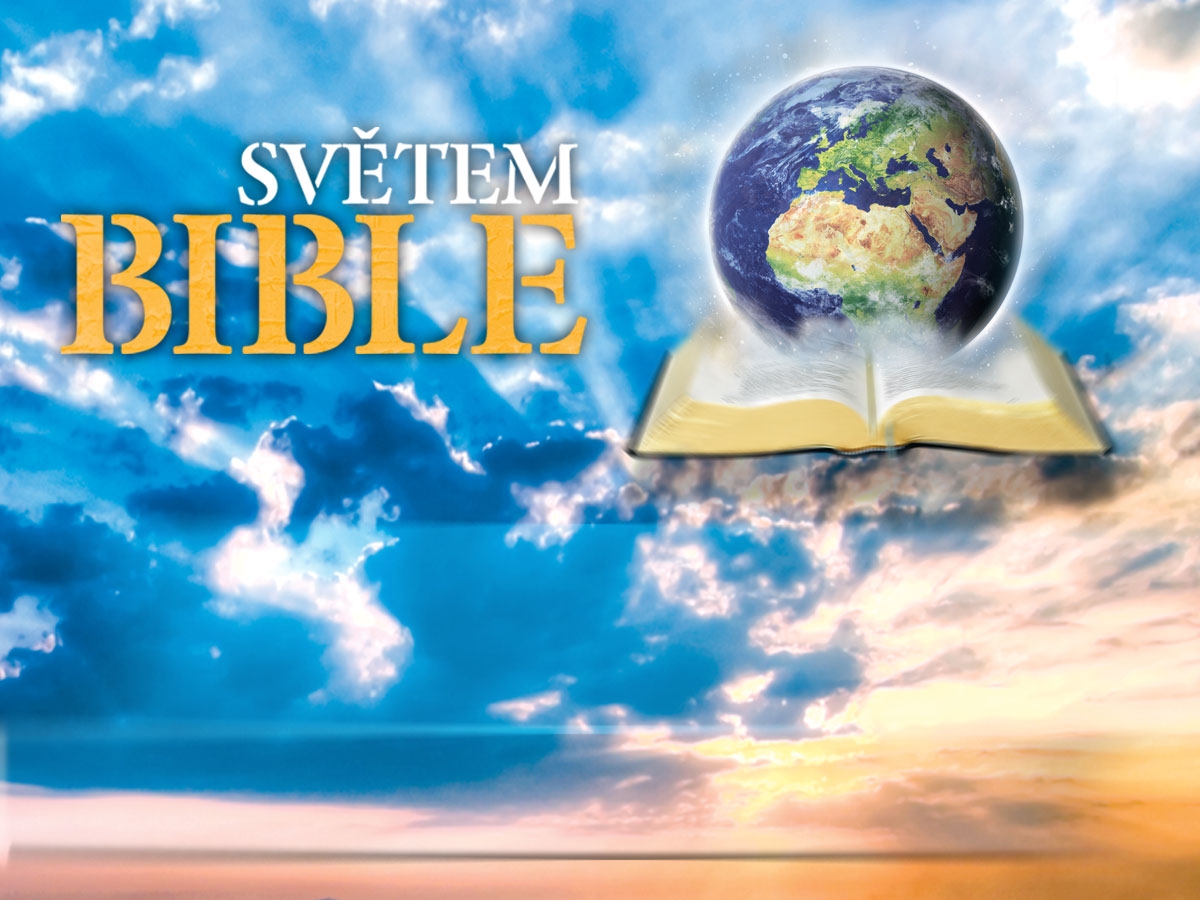 Investice, na které nemůžete prodělat
Jak zabezpečit své peníze
[Speaker Notes: Jak zabezpečit své peníze.]
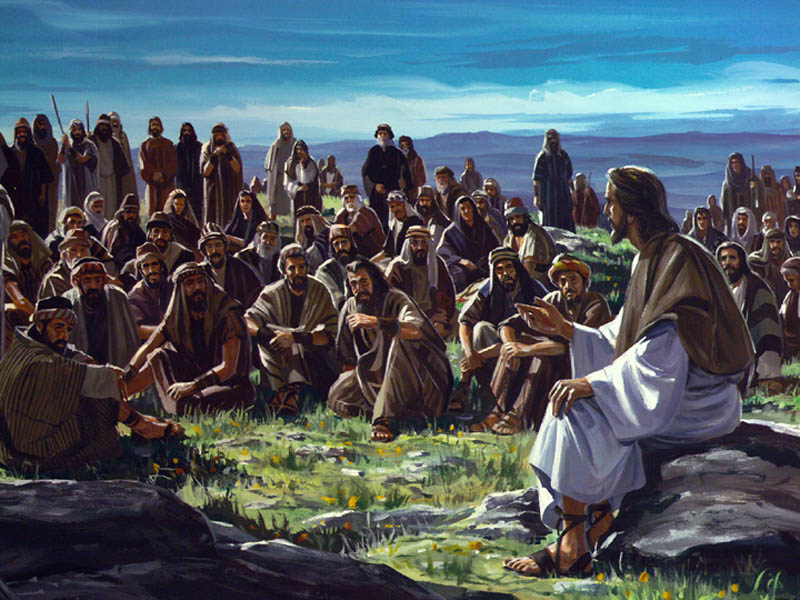 [Speaker Notes: Ježíš často mluvil o penězích. Šestnáct z jeho 38 podobenství se zabývalo tím, jak zacházet s penězi a majetkem. Ve čtyřech evangeliích Matouše, Marka, Lukáše a Jana se každý desátý verš, tedy celkem 288 veršů přímo zabývá tématem peněz a naším vlastnictvím. V Bibli je přibližně 500 veršů o modlitbě, dalších 500 o víře a překvapivě 2.000 veršů o penězích a majetku. Peníze musejí být tedy pro Boha důležitým předmětem.]
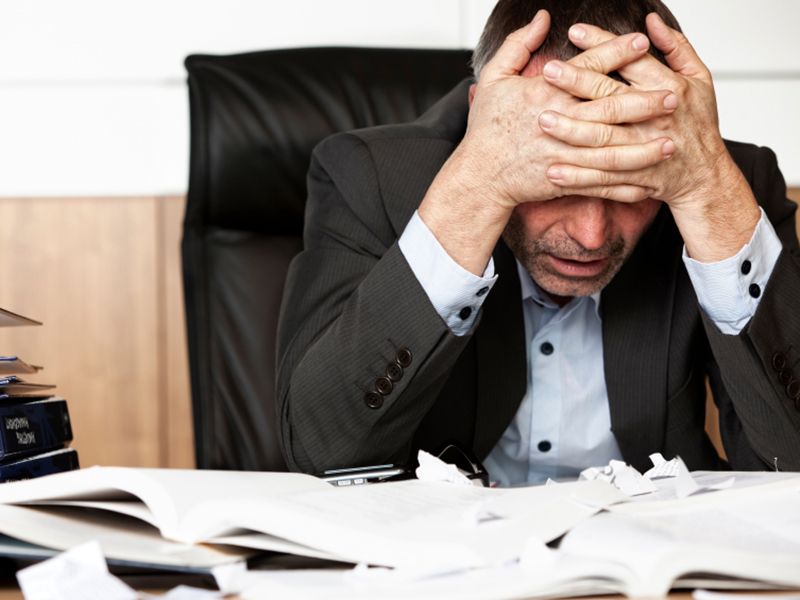 [Speaker Notes: Mnoho lidí stráví hodně času tím, že si dělá příliš velké starosti týkající se peněz – jak budou schopni si dostatečně vydělat a zaplatit všechny výdaje, které chtějí a potřebují. Tato starost souvisí s našim přirozeným strachem z budoucnosti. Budeme mít z čeho žít, až budeme v důchodu? Co se stane, když zestárneme anebo onemocníme a nebudeme moci dále pracovat?]
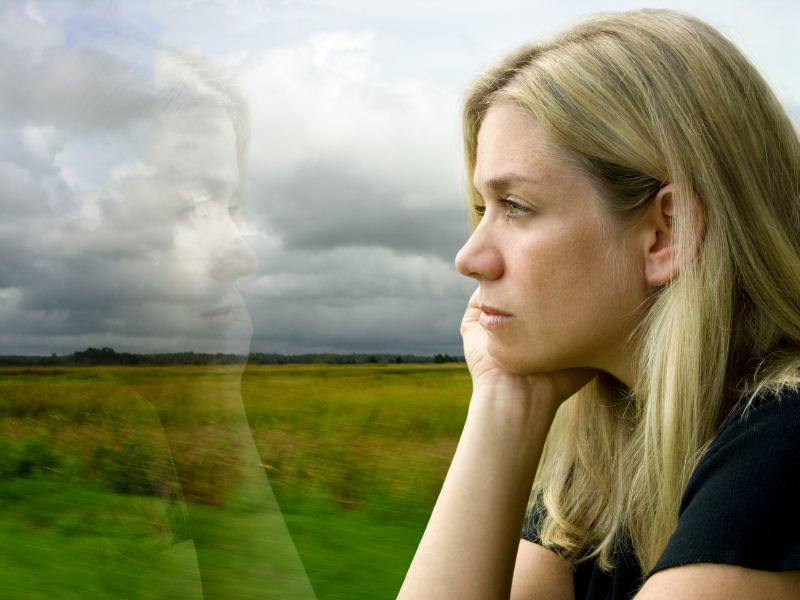 [Speaker Notes: Bůh nikdy neměl v úmyslu, abychom se museli starat o přítomnost nebo budoucnost. Jestliže mu důvěřujeme, nebudeme si dělat starosti o to, co se nám stane.]
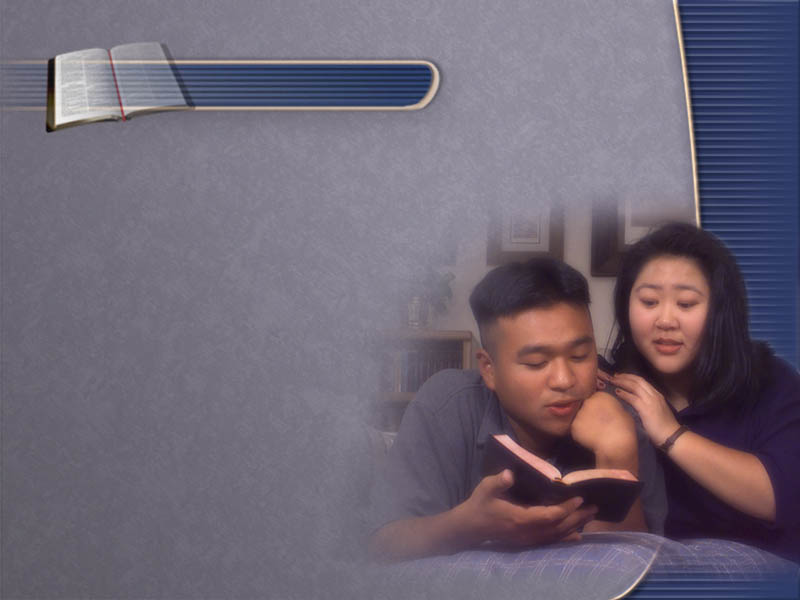 Matouš 6,31
„Nemějte starost 
a neříkejte: 
Co budeme jíst? 
Co budeme pít? 
Co si budeme oblékat?“
[Speaker Notes: (Text: Matouš 6,31.32) „Nemějte starost a neříkejte: Co budeme jíst? Co budeme pít? Co si budeme oblékat?“]
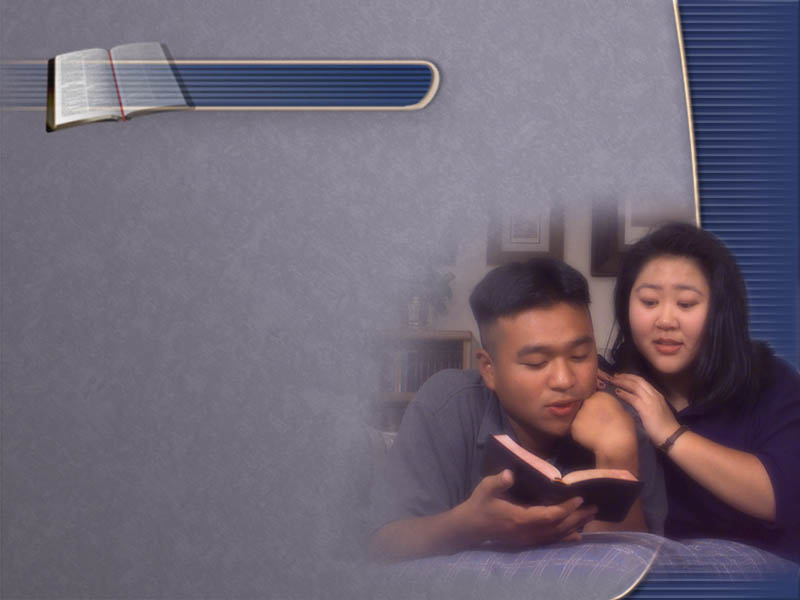 Matouš 6,32
„Váš nebeský 
Otec přece ví, 
že to všechno 
potřebujete.“
[Speaker Notes: „Váš nebeský Otec přece ví, že to všechno potřebujete.“ (Matouš 6,31.32)  Podívejme se na Boží plán zabezpečení.]
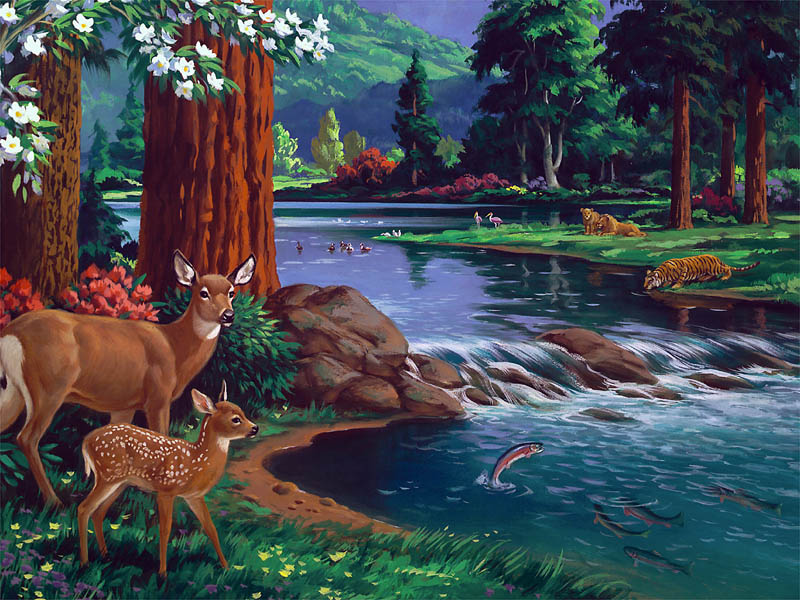 [Speaker Notes: Vše začalo dávno v zahradě Eden. Planeta Země právě vyšla z rukou Stvořitele ve vší kráse, dokonalosti a slávě, která se nedá popsat.]
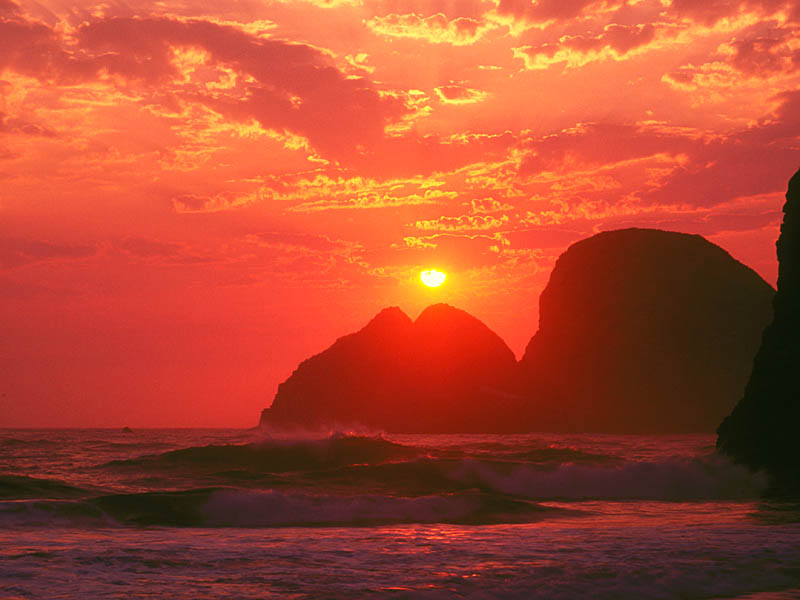 [Speaker Notes: Tahy Mistra umělce vítaly oko při každém jeho pohledu. Velkolepý východ slunce měl konkurenci pouze ve chvíli, kdy nastává jeho dech beroucí západ. Klidná jezera se uvelebila mezi kopci.]
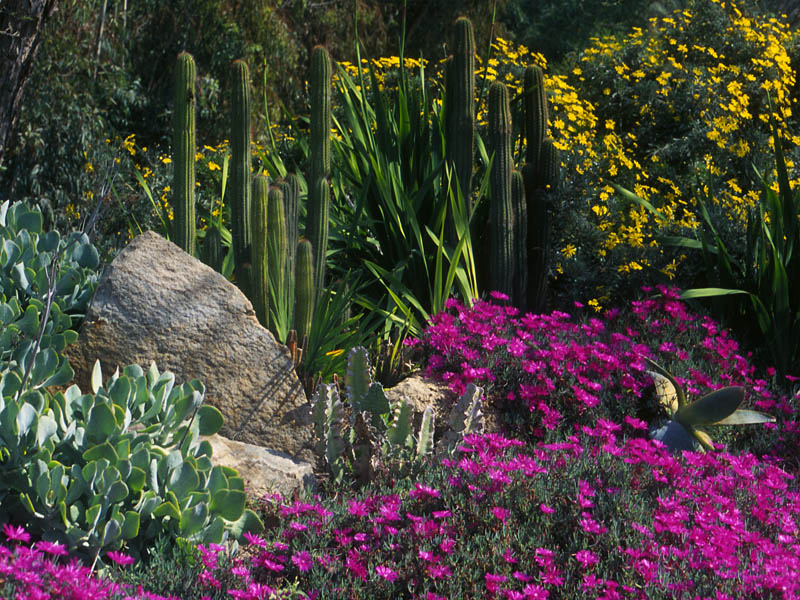 [Speaker Notes: Nádherné květiny všech barev a kvetoucí révy přinášely rozkoš všem smyslům. Zpěvní ptáci naplňovali vzduch svými melodickými písněmi. Zvířata si beze strachu hrála při svých toulkách na bohatých loukách.]
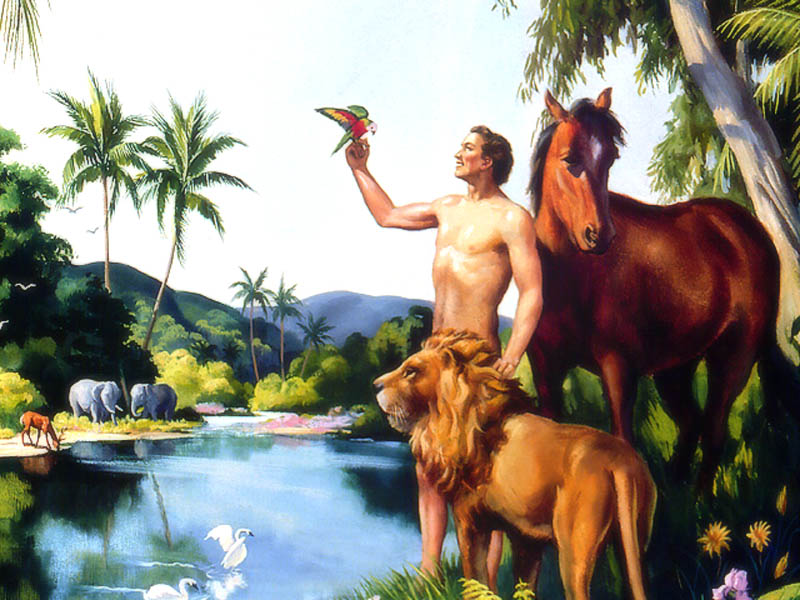 [Speaker Notes: Adam a Eva se museli mít v původním dokonalém světě, který pro ně Bůh učinil, báječně.]
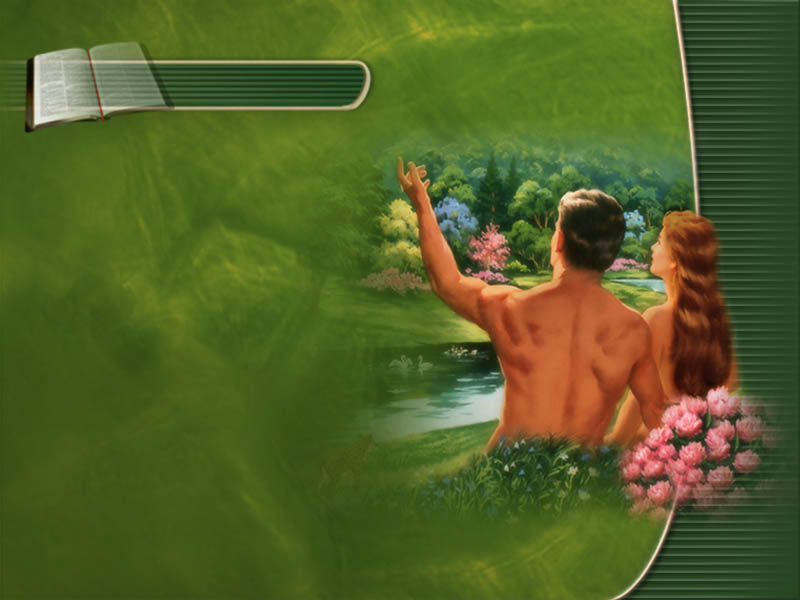 1. Mojžíšova 2,8
„A Hospodin Bůh 
vysadil zahradu 
v Edenu… 
a postavil tam člověka, 
kterého vytvořil.“
[Speaker Notes: (Text: 1. Mojžíšova 2,8) Ale bylo tam ještě mnohem víc! „A Hospodin Bůh vysadil zahradu v Edenu… a postavil tam člověka, kterého vytvořil.“]
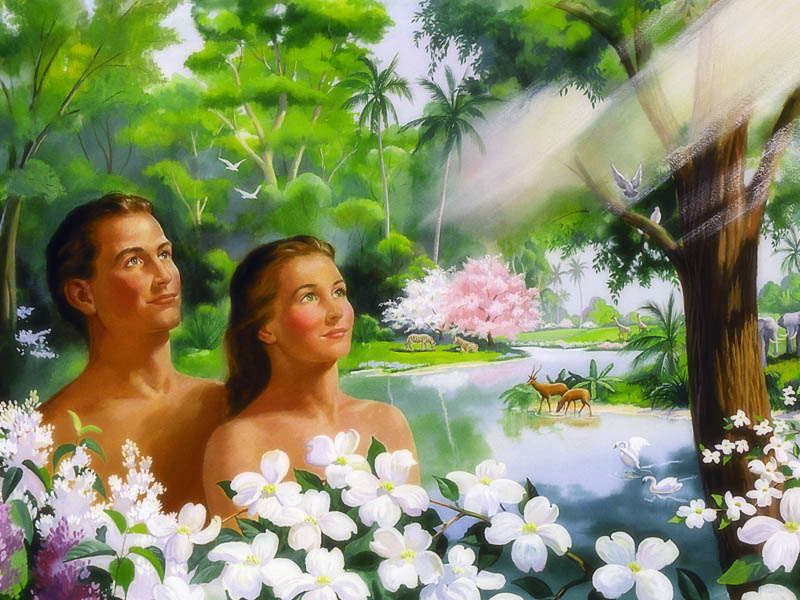 [Speaker Notes: Někde uprostřed nádhery a krásy nově narozeného světa navrhl Bůh domov v zahradě pro Adama a Evu. Bůh jim poskytl nejen krásný příbytek, ale dal jim také poučení o potravě, kterou jim poskytl.]
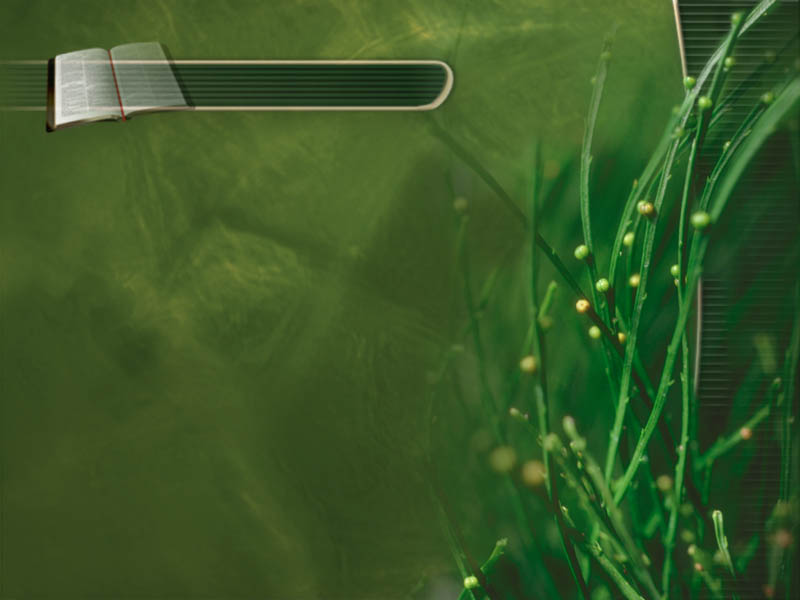 1. Mojžíšova 1,29
„Dal jsem vám 
na celé zemi 
každou bylinu 
nesoucí semena“
[Speaker Notes: (Text: 1. Mojžíšova 1,29) „Dal jsem vám na celé zemi každou bylinu nesoucí semena“]
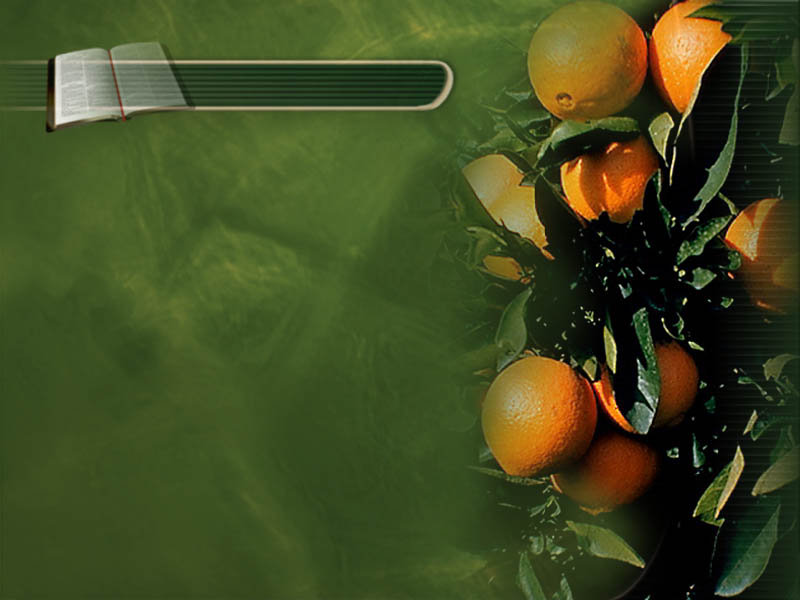 1. Mojžíšova 1,29
„i každý strom, 
na němž rostou 
plody se semeny. 
To budete mít 
za pokrm.“
[Speaker Notes: „i každý strom, na němž rostou plody se semeny. To budete mít za pokrm.“ (1. Mojžíšova 1,29)]
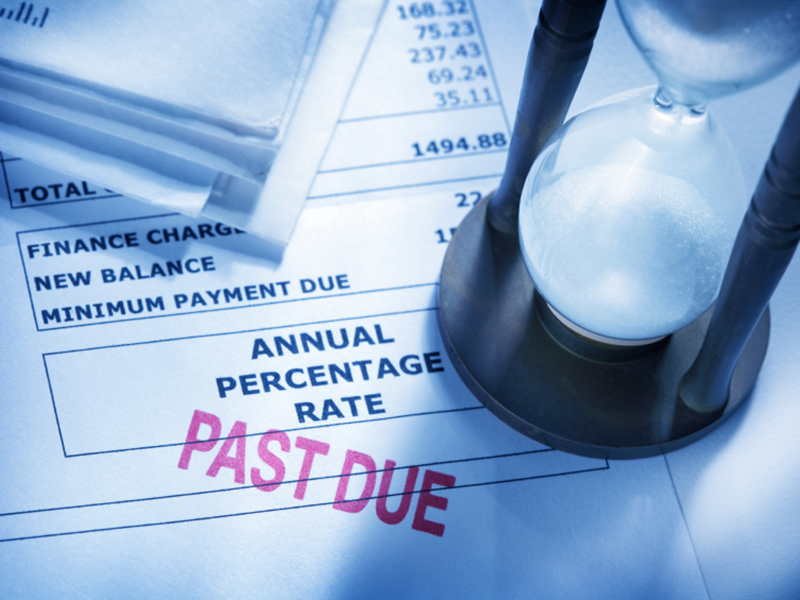 [Speaker Notes: Adam a Eva nemuseli platit nájem, nemuseli se hrozit daní, nepoužívali žádné zámky a klíče, nemuseli se obávat vandalů a zlodějů, neznali žádné nemocnice ani lékárny.]
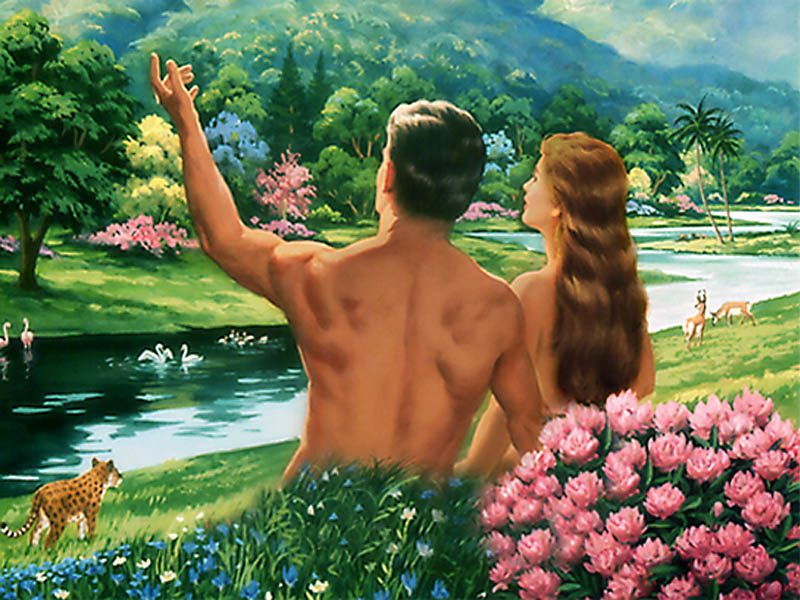 [Speaker Notes: Těšili se z dokonalého zdraví a nekonečného mládí. Radovali se z trvalých vzájemných vztahů a z nekonečné lásky k Bohu. Bůh chtěl, aby se o toto požehnání podělili s druhými, a tak řekl:]
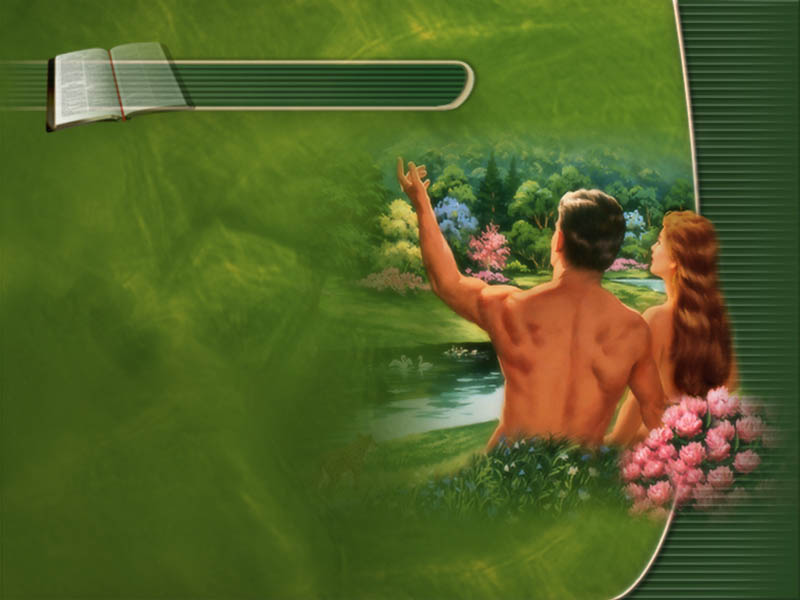 1. Mojžíšova 1,28
„Ploďte a množte se 
a naplňte zemi. 
Podmaňte ji a panujte…“
[Speaker Notes: (Text: 1. Mojžíšova 1,28) „Ploďte a množte se a naplňte zemi. Podmaňte ji a panujte…“]
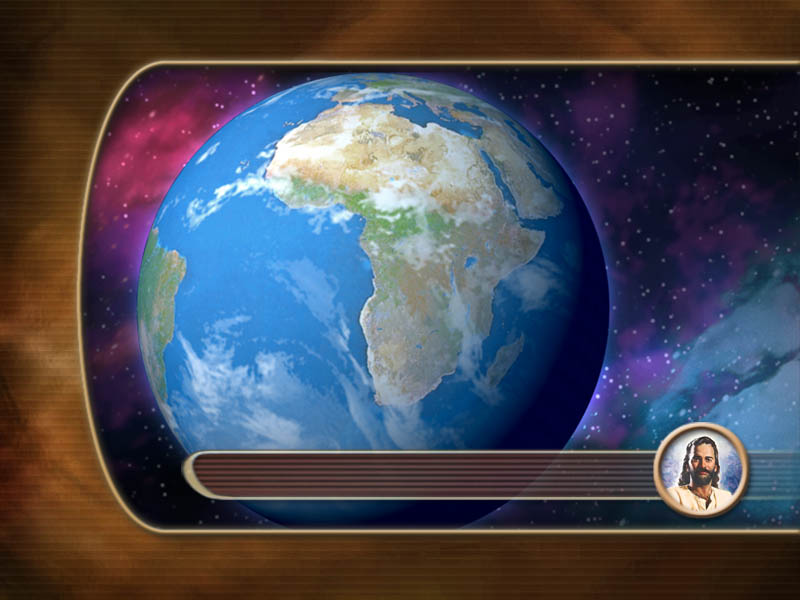 My jsme správci Božího vlastnictví
[Speaker Notes: Bůh také věděl, že lidstvo by mělo mít co na práci, tedy činnost, ze které by měli lidé radost. Dal lidem odpovědnost a učinil je správci tohoto krásného nového světa.]
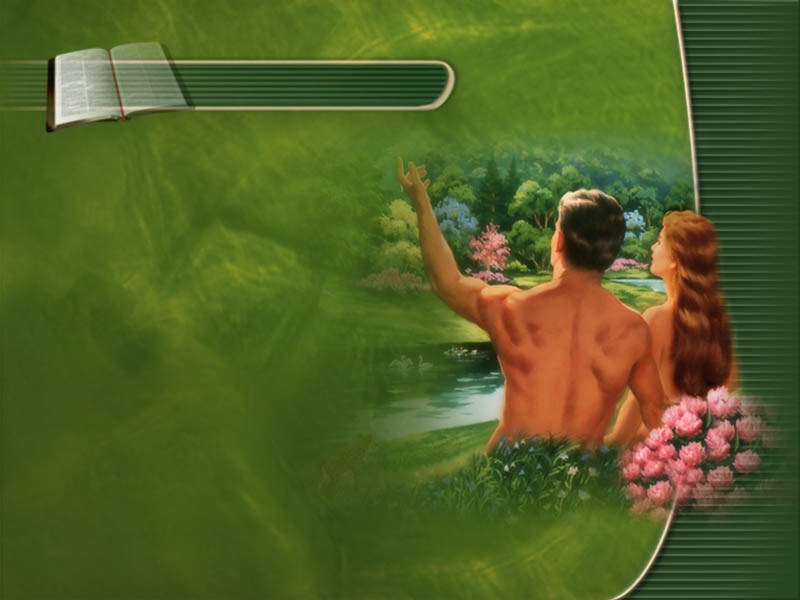 1. Mojžíšova 1,28
„…panujte nad
mořskými rybami, 
nad nebeským 
ptactvem,“
[Speaker Notes: (Text: 1. Mojžíšova 1,28) Tak řekl Adamovi a Evě: „…panujte nad mořskými rybami, nad nebeským ptactvem,“]
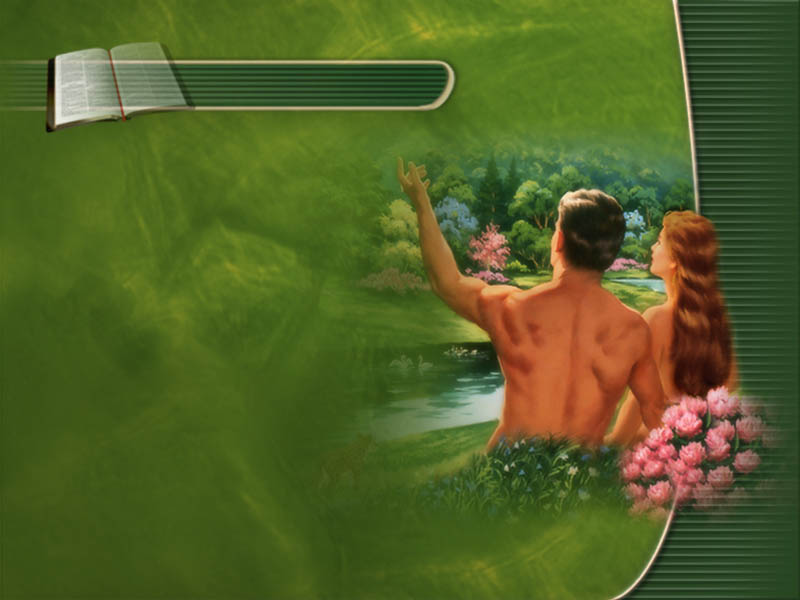 1. Mojžíšova 1,28
„nade vším živým, 
co se na zemi 
hýbe…“
[Speaker Notes: „nade vším živým, co se na zemi hýbe…“ (1. Mojžíšova 1,28)]
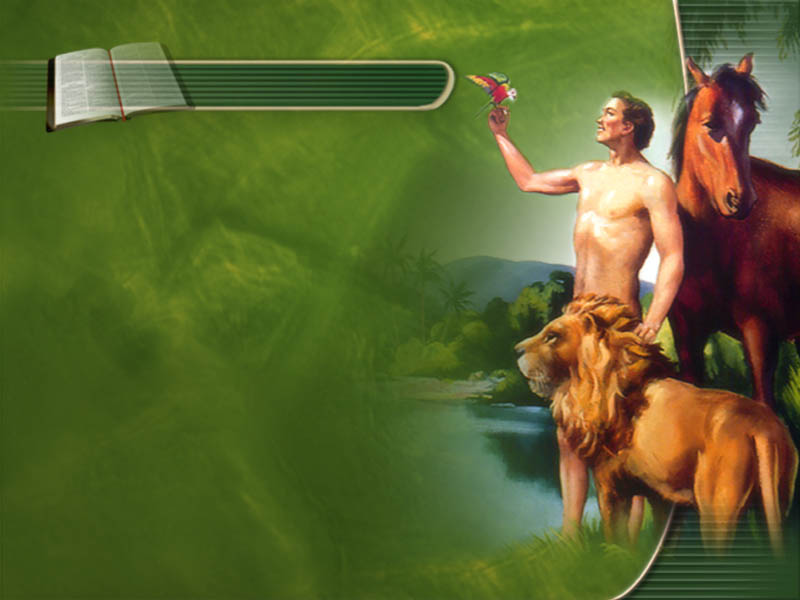 1. Mojžíšova 2,15
„Hospodin Bůh postavil 
člověka do zahrady 
v Edenu, aby ji 
obdělával a střežil.“
[Speaker Notes: (Text: 1. Mojžíšova 2,15) „Hospodin Bůh postavil člověka do zahrady v Edenu, aby ji obdělával a střežil.“]
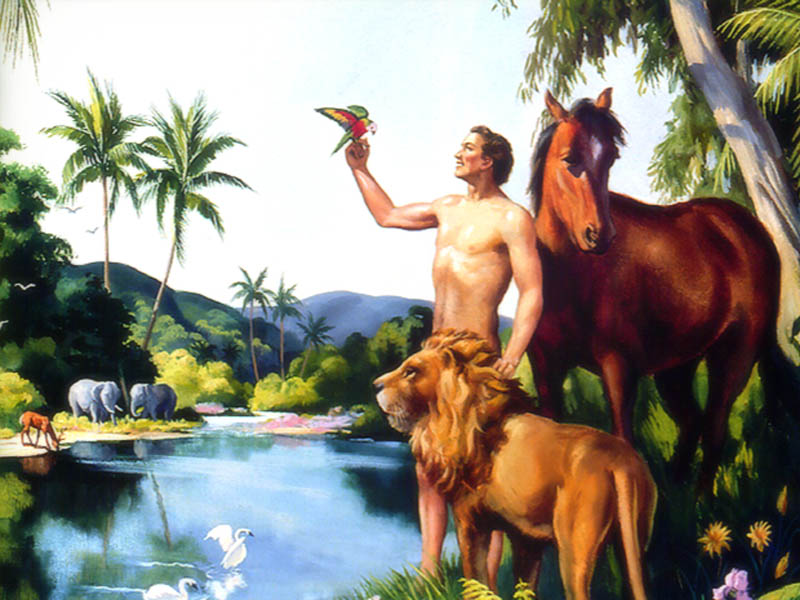 [Speaker Notes: Vše na světě patří Bohu, který správu na Zemi svěřil lidem. Bůh je majitelem, my jsme správci a máme se o Boží majetek starat.]
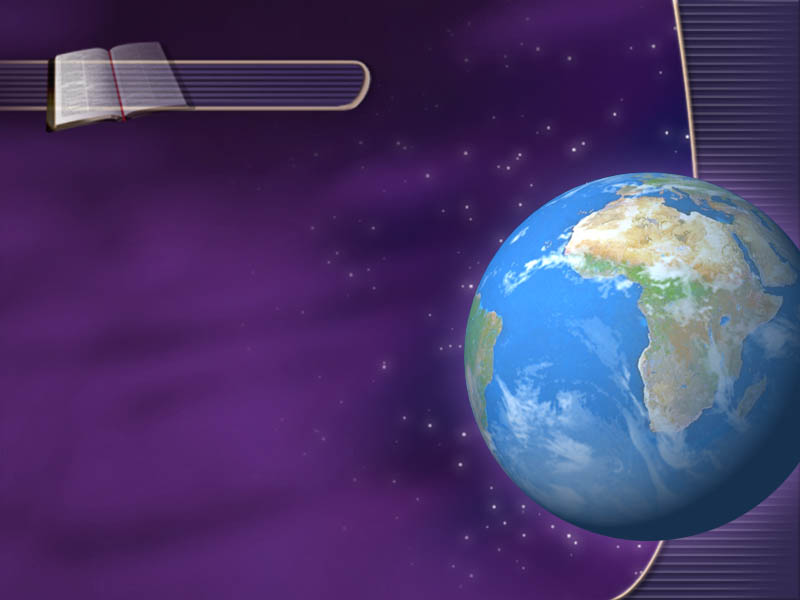 Žalm 24,1
„Hospodinova je země 
se vším, co je na ní, 
svět i ti, 
kdo na něm sídlí.“
[Speaker Notes: (Text: Žalm 24,1) Bible říká: „Hospodinova je země se vším, co je na ní, svět i ti, kdo na něm sídlí.“]
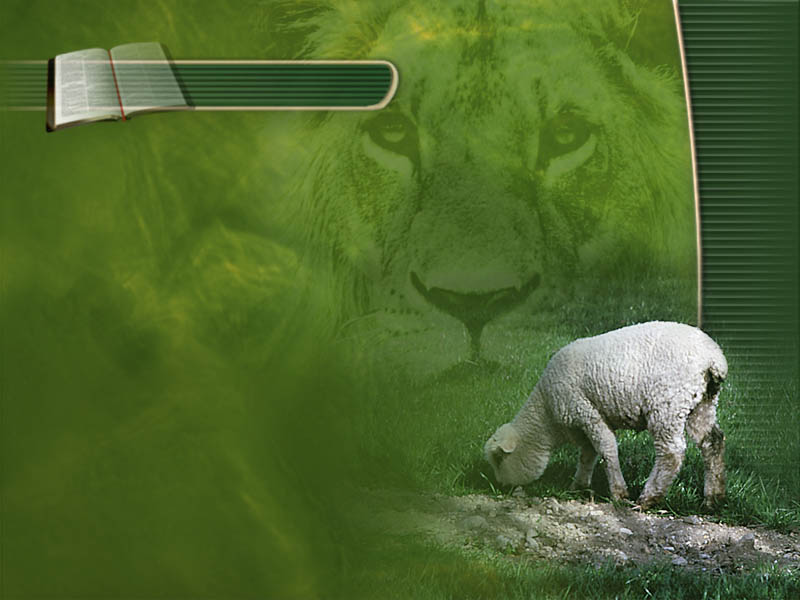 Žalm 50,10
„Všechna lesní zvěř 
mi patří i dobytek 
na tisíci horách,“
[Speaker Notes: (Text: Žalm 50,10.11)  Znovu Bůh říká: „Všechna lesní zvěř mi patří i dobytek na tisíci horách,“]
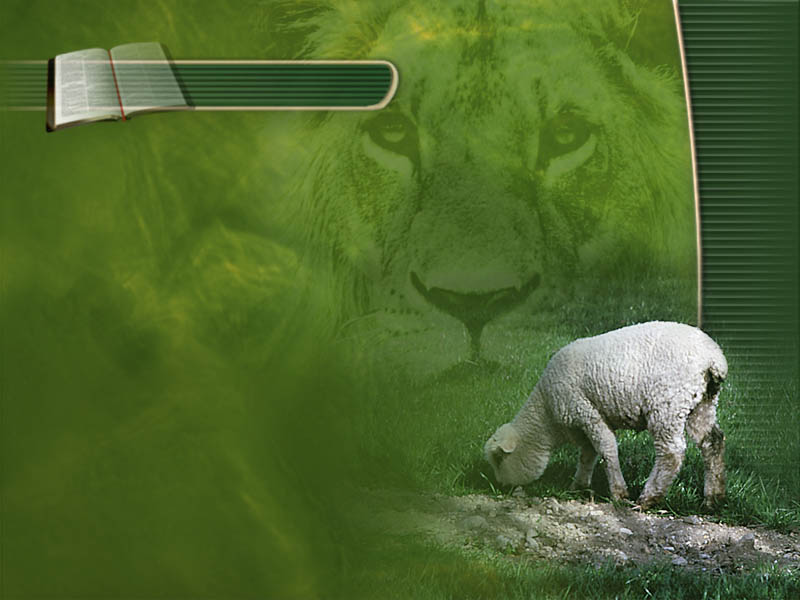 Žalm 50,11
„v horách vím 
o každém ptáku, 
polní havěť též 
mám kolem sebe.“
[Speaker Notes: „v horách vím o každém ptáku, polní havěť též mám kolem sebe.“ (Žalm 50,10.11)]
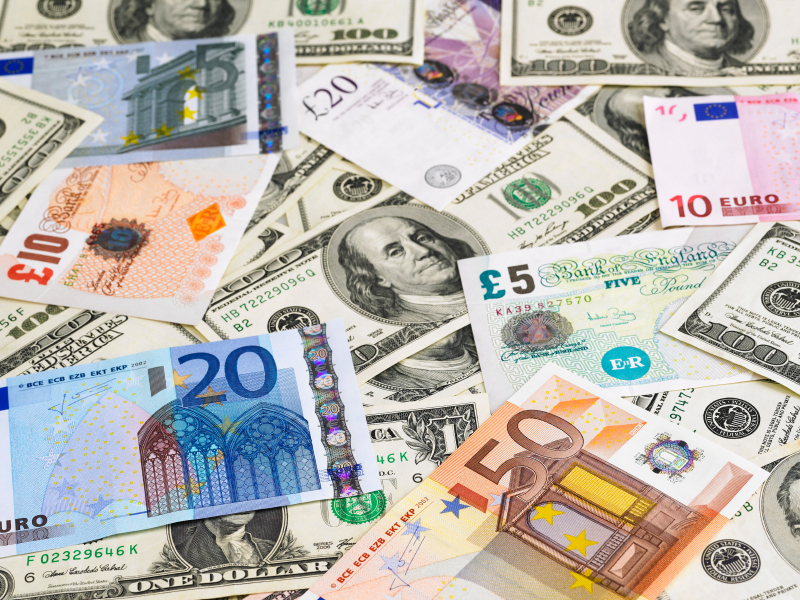 [Speaker Notes: Bůh nám dává schopnost získávat peníze. My ve skutečnosti nevlastníme nic! Svět patří Bohu. Jako náš Stvořitel má Bůh pohledávku na našem majetku a našich životech, které nám propůjčil.]
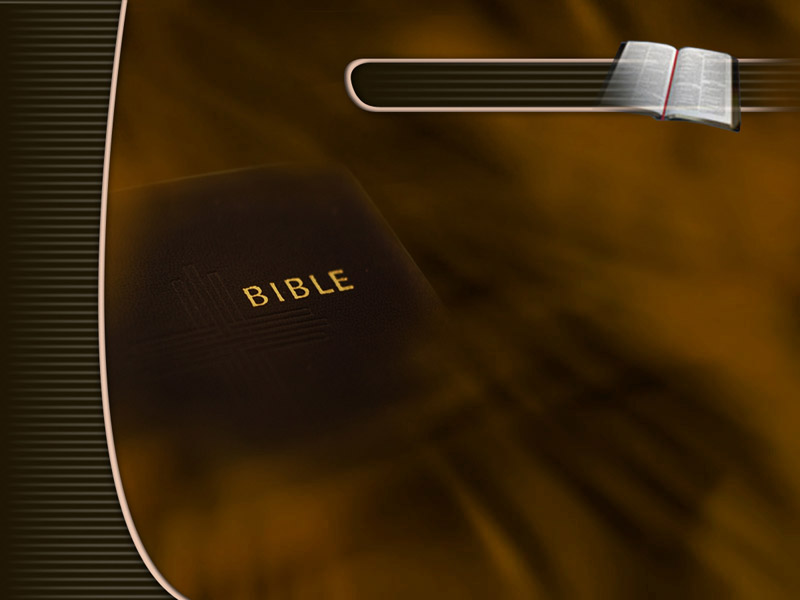 5. Mojžíšova 8,18
„Pamatuj na Hospodina, 
svého Boha, neboť 
k nabytí blahobytu 
ti dává sílu on,“
[Speaker Notes: (Text: 5. Mojžíšova 8,18) „Pamatuj na Hospodina, svého Boha, neboť k nabytí blahobytu ti dává sílu on,“]
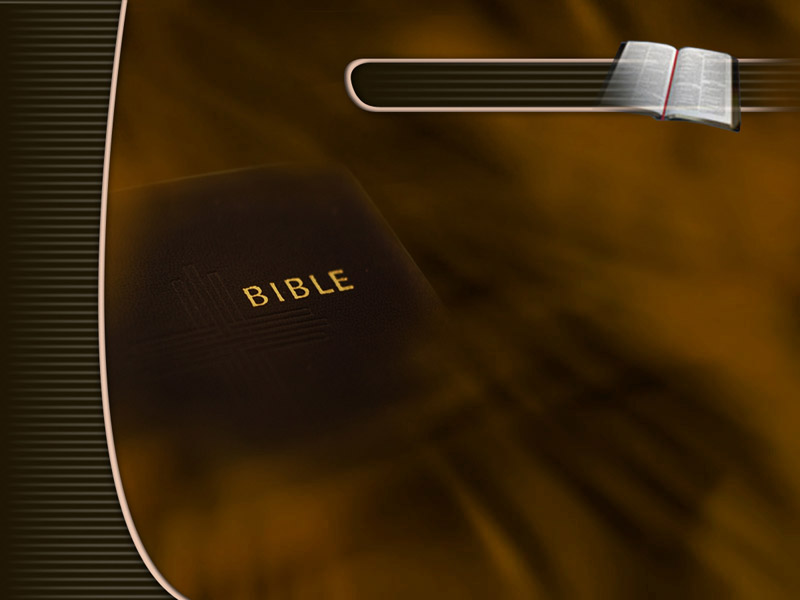 5. Mojžíšova 8,18
„aby utvrdil svou smlouvu, 
kterou přísahal tvým otcům,
 jak tomu je dnes.“
[Speaker Notes: „aby utvrdil svou smlouvu, kterou přísahal tvým otcům, jak tomu je dnes.“ (5. Mojžíšova 8,18)]
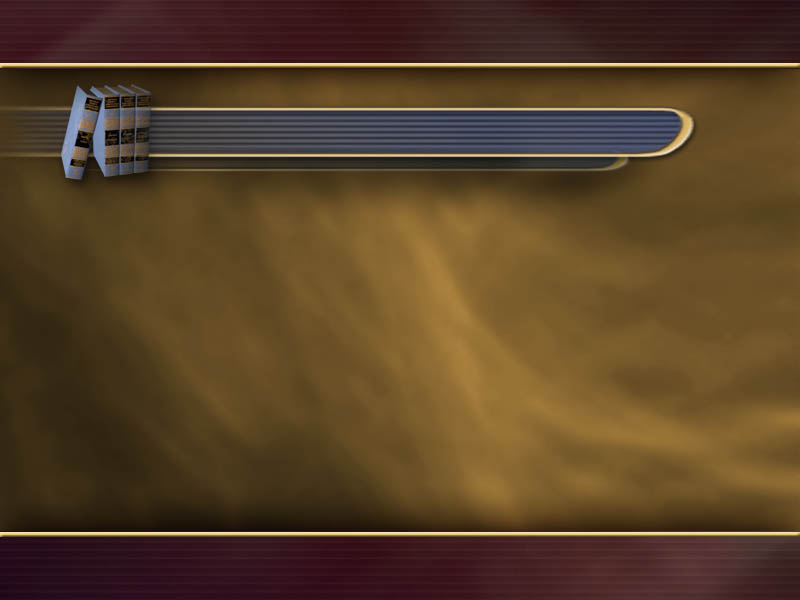 Websterův Slovník nového světa
„…člověka, který jedná 
jako dozorce nad financemi 
a majetkem druhé osoby.“
[Speaker Notes: Websterův Slovník nového světa definuje správce jako „člověka, který jedná jako dozorce nad financemi a majetkem druhé osoby“. Když někdo dnes vstupuje do vztahu správcovství, potřebuje vědět, co od něj vlastník očekává. S tímto porozuměním přistupoval Bůh k Adamovi, jak to zaznamenává Bible:]
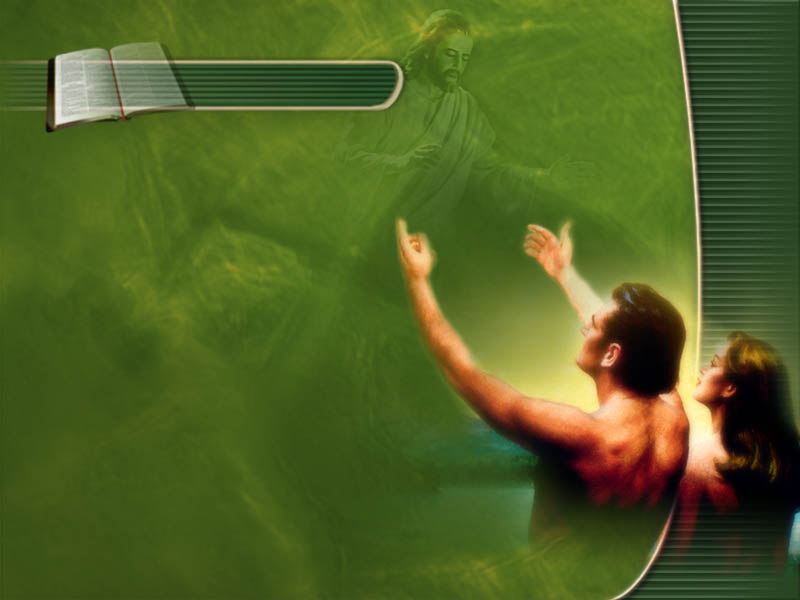 1. Mojžíšova 2,16
„Z každého stromu
Zahrady smíš jíst.“
[Speaker Notes: (Text: 1. Mojžíšova 2,16.17) „Z každého stromu zahrady smíš jíst.“]
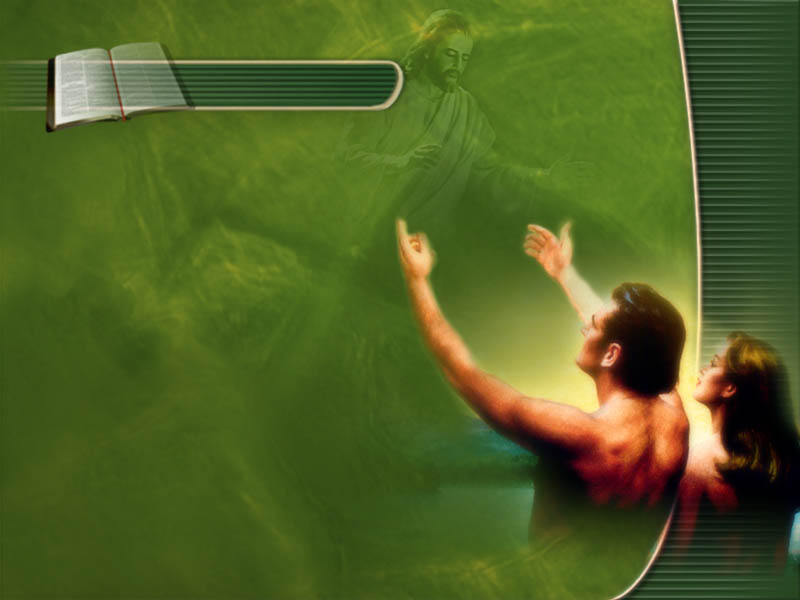 1. Mojžíšova 2,17
„Ze stromu poznání 
dobrého a zlého 
však nejez.“
[Speaker Notes: „Ze stromu poznání dobrého a zlého však nejez.“]
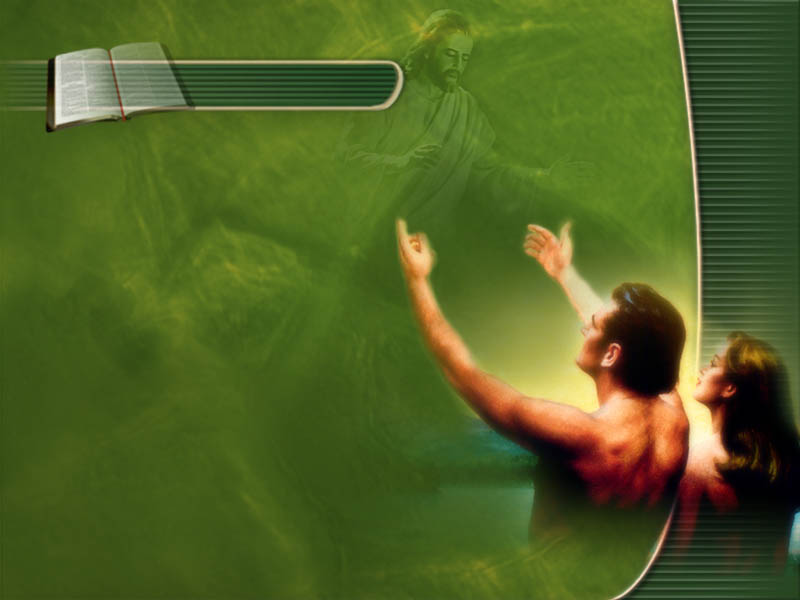 1. Mojžíšova 2,17
„V den, kdy bys 
z něho pojedl, 
propadneš smrti.“
[Speaker Notes: „V den, kdy bys z něho pojedl, propadneš smrti.“ (1. Mojžíšova 2,16.17)  Bůh zkoušel lásku a věrnost člověka. Adam a Eva mohli jíst ze všech ostatních stromů v zahradě, ale neměli jíst ovoce z tohoto konkrétního stromu.]
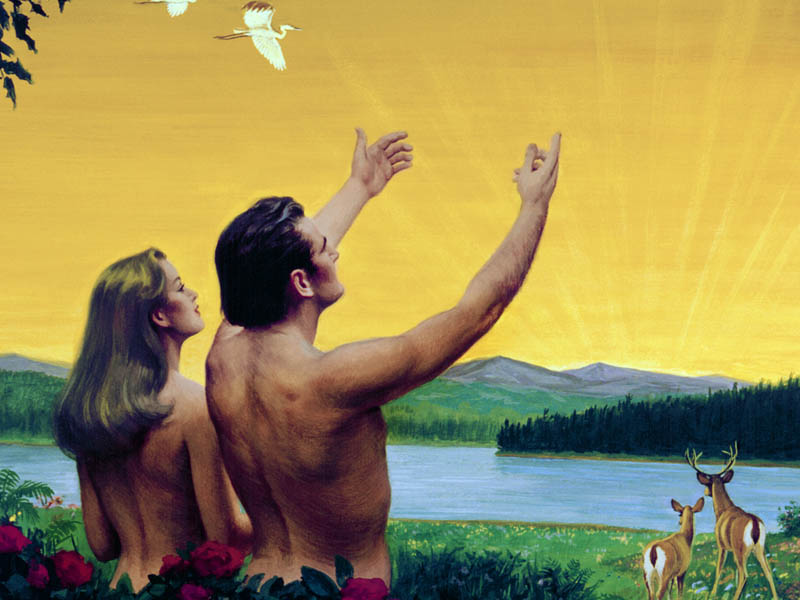 [Speaker Notes: Uposlechnutím Boha by ukázali, že uznávají jeho vlastnictví. Pokud by byli věrnými správci a zachovali svou oddanost Bohu, žili by navěky ve světě, který byl rájem! Adam a Eva selhali v jediné jednoduché zkoušce, kterou jim Bůh uložil. Nebyli věrnými správci a ztratili vše: svůj domov v zahradě, nesmrtelnost, lásku, štěstí, bezpečí, čisté svědomí i procházky a hovory s Bohem tváří v tvář!]
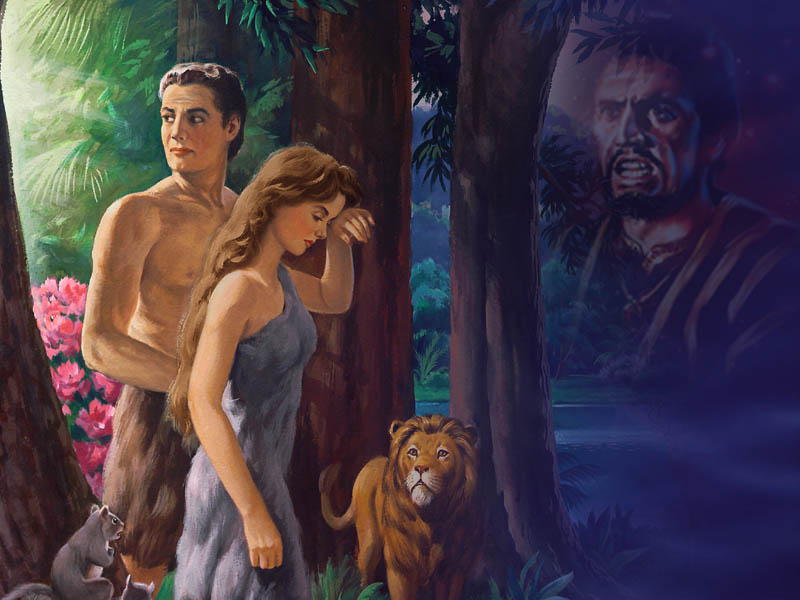 [Speaker Notes: Z královské hodnosti padli do otroctví. Za tím vším stál se zadostiučiněním satan, vzbouřený anděl, který doufal, že tak navždy získá plnou nadvládu nad Zemí.]
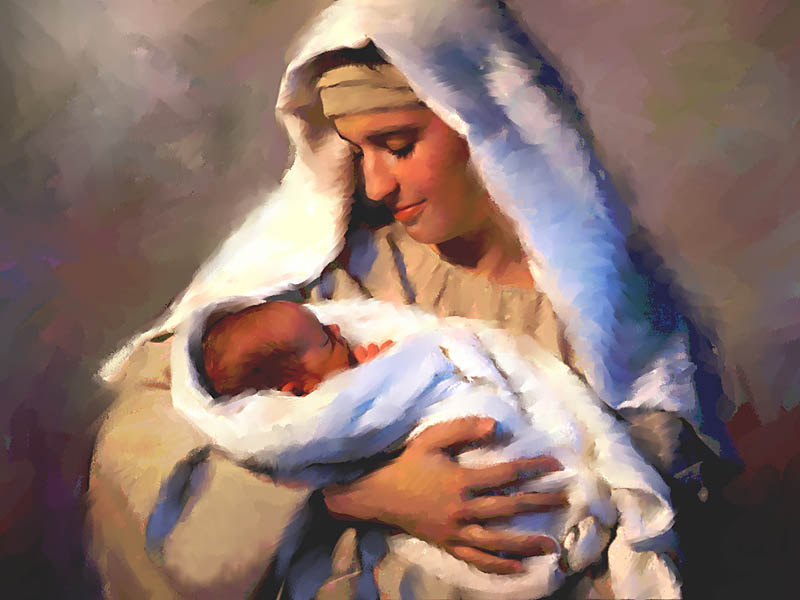 [Speaker Notes: Přesto byla satanova vláda rozbita vstupem Krista na naši zem o staletí později.]
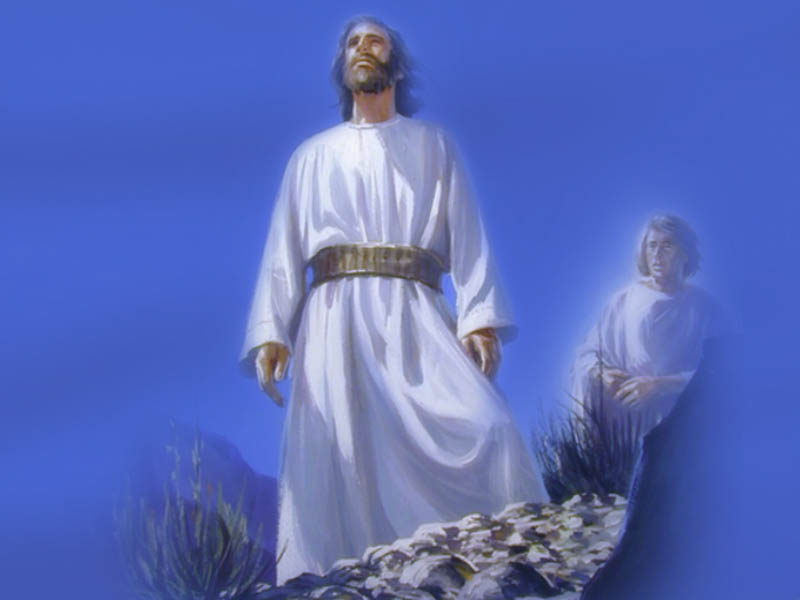 [Speaker Notes: Satanův plán byl, že Božího Syna podvede stejně snadno, jako podvedl Adama a Evu. Satan čekal na situaci, kdy se Ježíš čtyřicet dnů postil.]
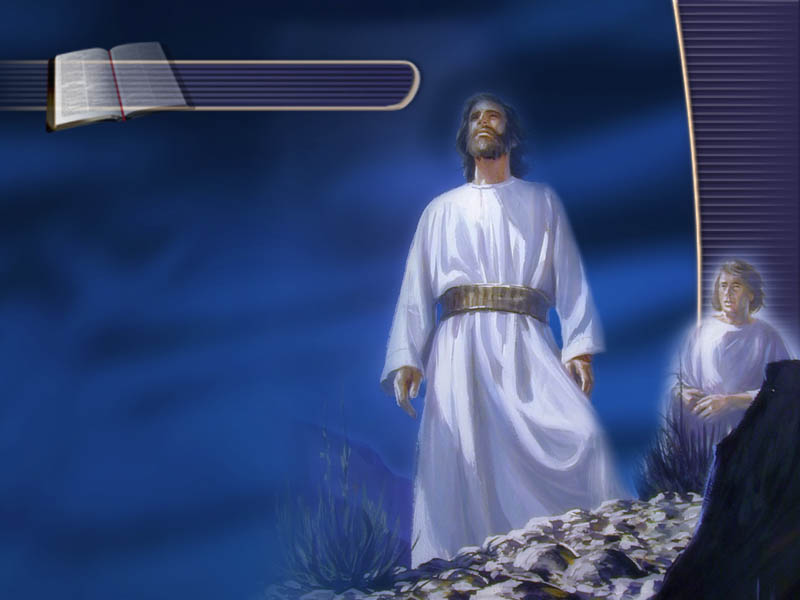 Matouš 4,8
„…velmi vysokou 
horu…“
[Speaker Notes: (Text: Matouš 4,8. 9) Pak ho vzal na „velmi vysokou horu…“]
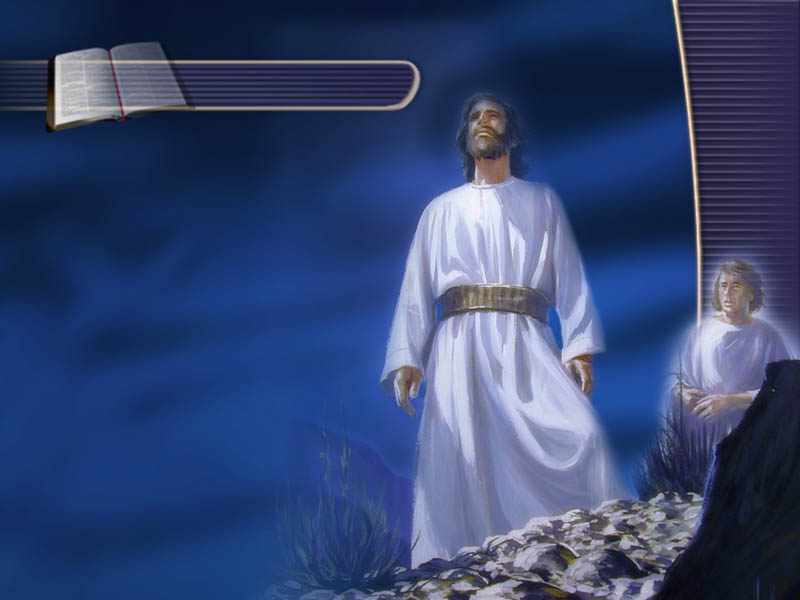 Matouš 4,8
„ukázal mu všechna 
království…“
[Speaker Notes: „ukázal mu všechna království…“]
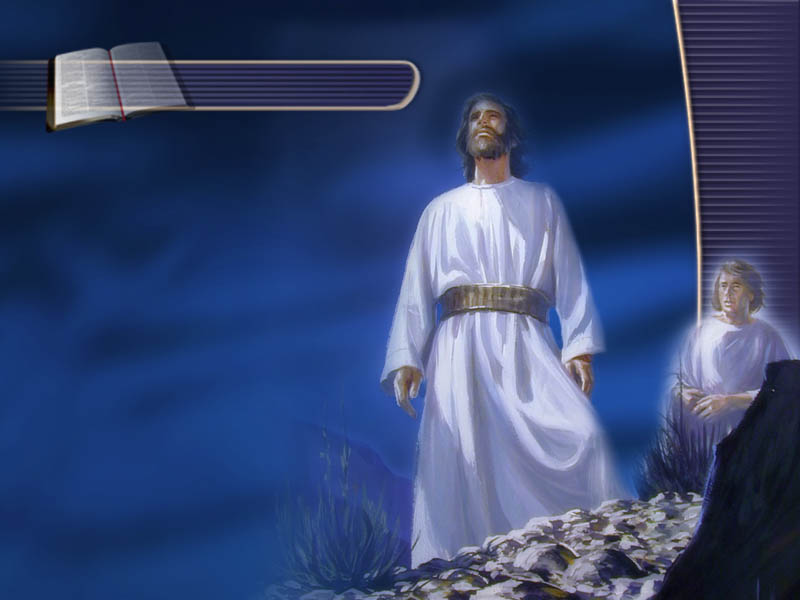 Matouš 4,9
„a řekl mu: 
‚Toto všechno ti dám, 
padneš-li přede 
mnou a budeš 
se mi klanět.‘“
[Speaker Notes: „a řekl mu: ‚Toto všechno ti dám, padneš-li přede mnou a budeš se mi klanět.‘“ (Matouš 4,8.9)]
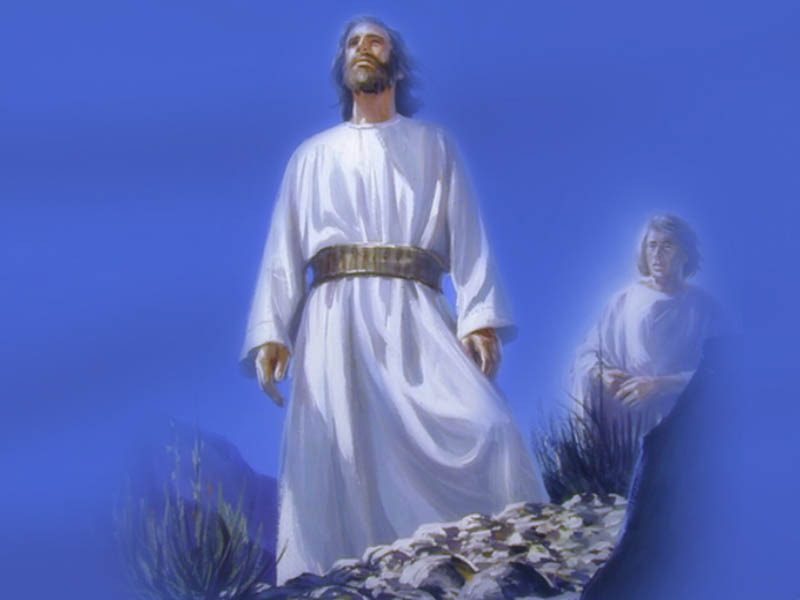 [Speaker Notes: Satan doufal, že Ježíše naláká na království tohoto světa, ale neuspěl. Věci, které satan slíbil dát Kristu, mu ve skutečnosti nepatřily! Ukradl planetu podvodem a lstí. Ježíš se nesnížil k tomu, aby se vztahu se svým Otcem vzdal pro věci tohoto světa.]
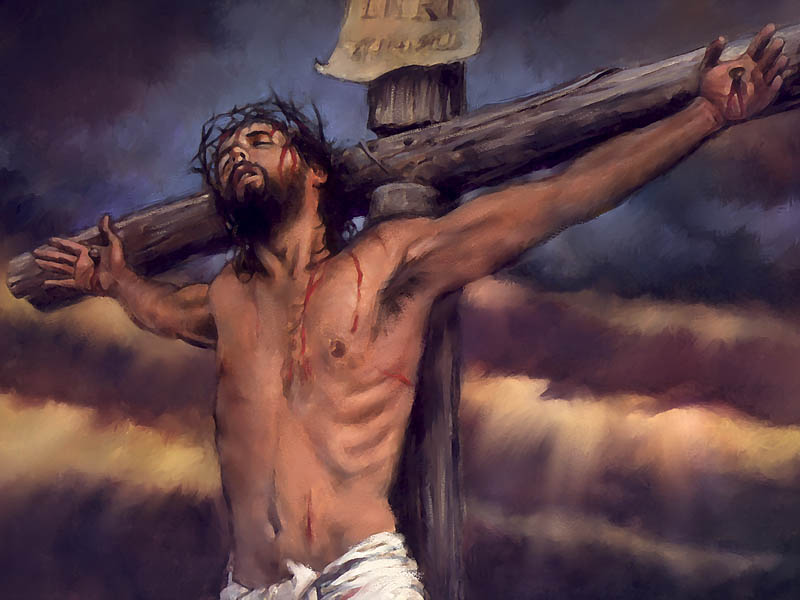 [Speaker Notes: Satanův konečný osud byl navždy zpečetěn na Golgotě. Kristovou smrtí na kříži byl satan poražen! Kristova smrt umožnila obnovu Země.]
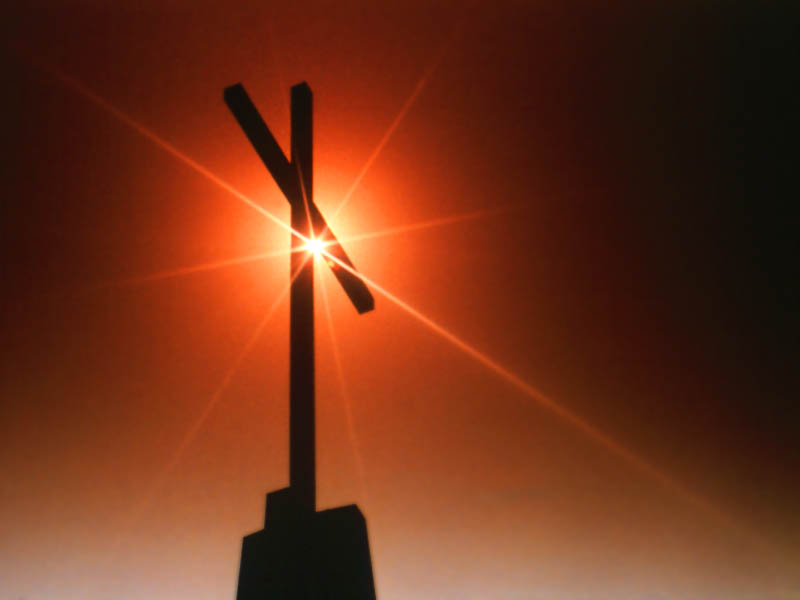 [Speaker Notes: Všechno, co jsme a co máme, bylo umožněno věčným darem Krista lidské rodině. Ať už ho milujeme, nebo ne, naše životy a všechen náš majetek je jeho vlastnictvím.]
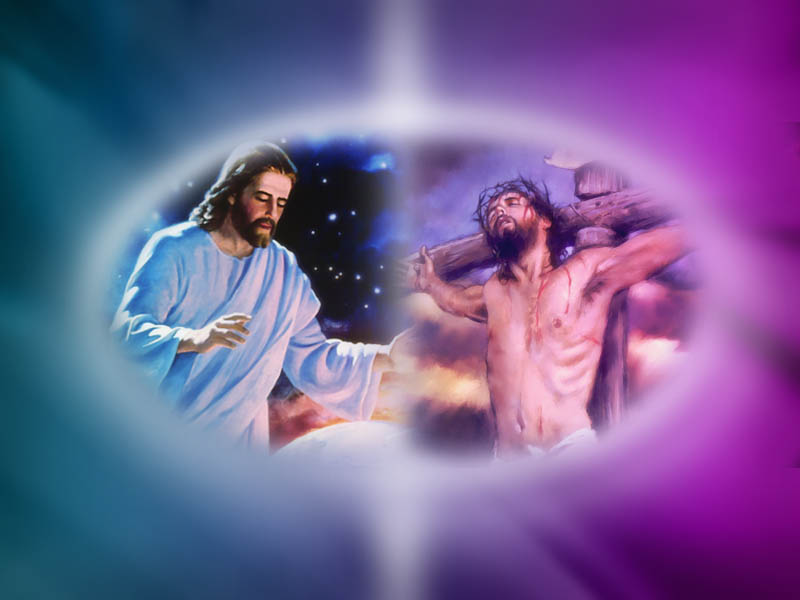 Stvořitel
Vykupitel
[Speaker Notes: On je nejen naším Stvořitelem, ale je i naším Vykupitelem! A stejně jako Adam s Evou jsme správci toho, co nám Bůh svěřuje. Co od nás tedy očekává?]
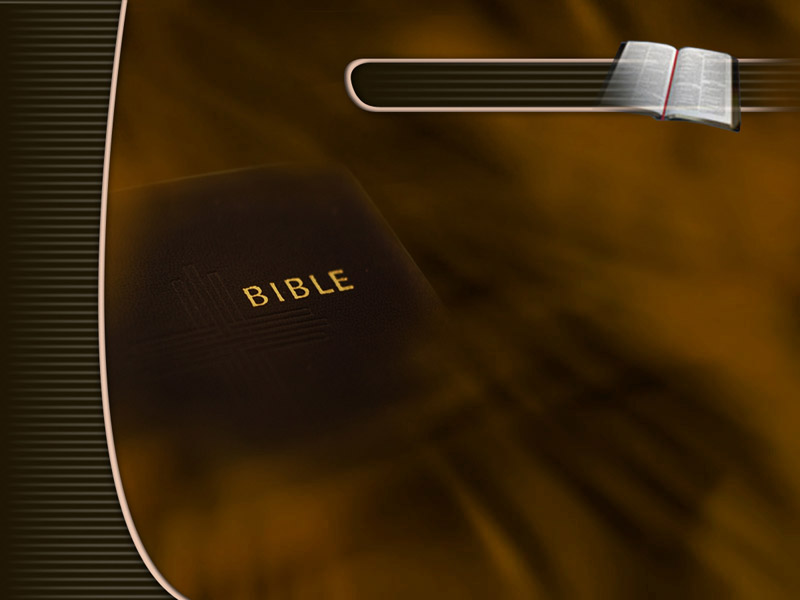 1. Korintským 4,2
„Od správců 
se nežádá nic jiného, 
než aby byl každý
 shledán věrným.“
[Speaker Notes: (Text: 1. Korintským 4,2) „Od správců se nežádá nic jiného, než aby byl každý shledán věrným.“]
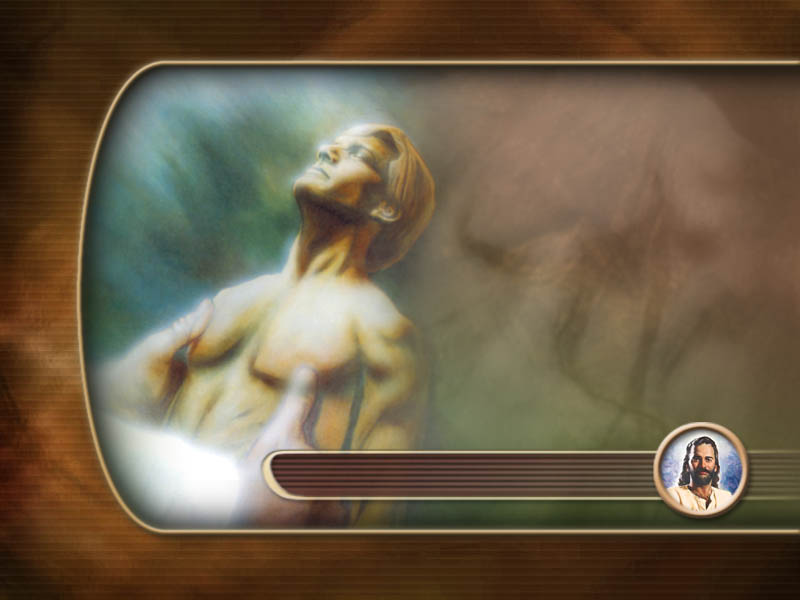 Jsme správci Božího daru života
[Speaker Notes: Největším ze všech Božích darů je samotný život. Apoštol Pavel prohlašuje:]
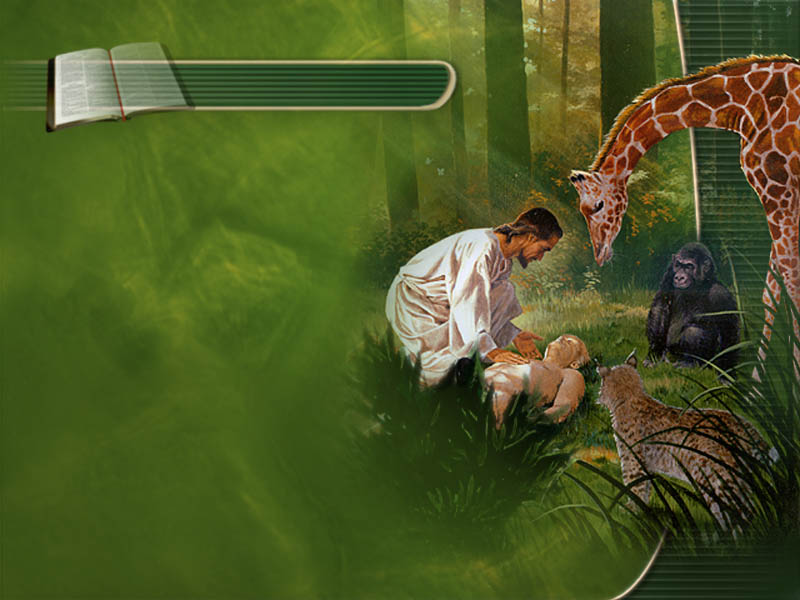 Skutky 17,24
„Bůh, který učinil 
svět a všechno, 
co je v něm,…“
[Speaker Notes: (Text: Skutky 17,24.25) „Bůh, který učinil svět a všechno, co je v něm,…“]
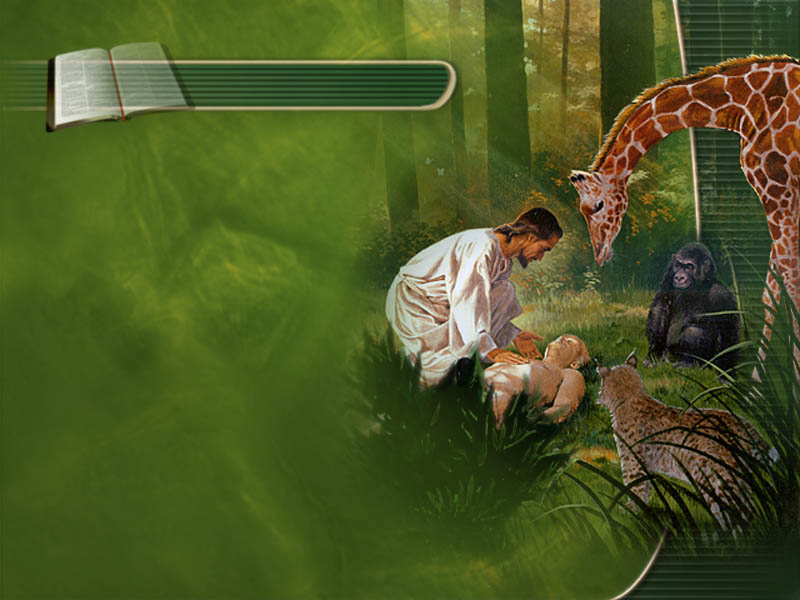 Skutky 17,25
„všemu dává život, 
dech i všechno 
ostatní.“
[Speaker Notes: „všemu dává život, dech i všechno ostatní.“ (Skutky 17,24.25)]
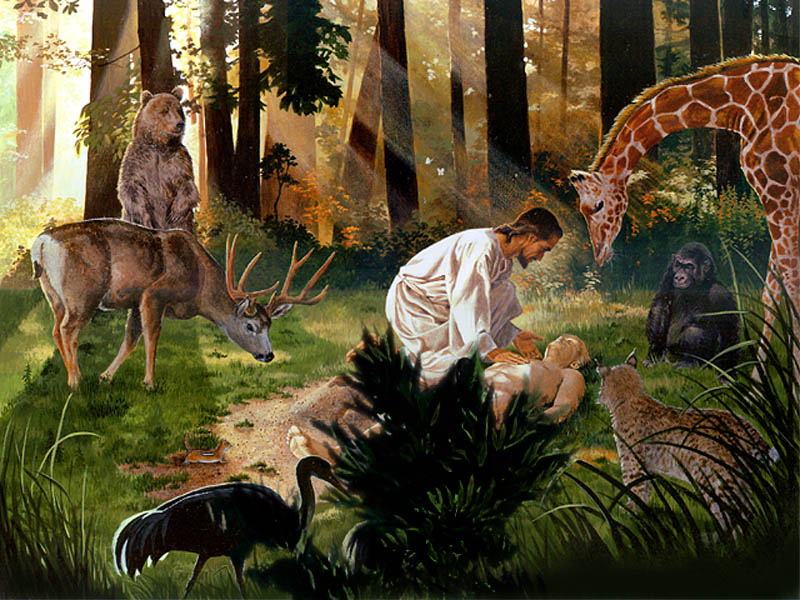 [Speaker Notes: Našemu životu dal vzniknout Bůh a On ho také udržuje. Každý tep srdce, každý nádech, každý puls našeho těla je Božím darem.]
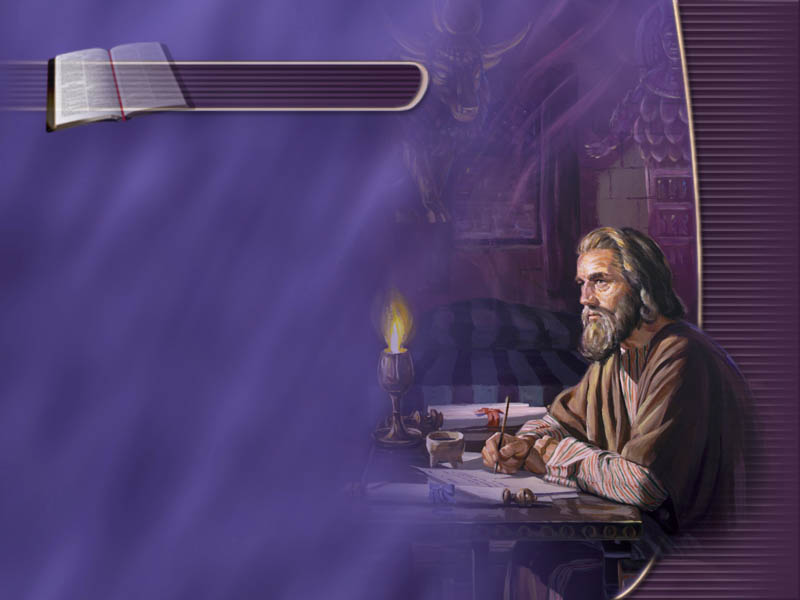 Římanům 12,1
„Vybízím vás, bratří, 
pro Boží milosrdenství, 
abyste sami sebe
přinášeli jako živou,“
[Speaker Notes: (Text: Římanům 12,1) Pavel napsal: „Vybízím vás, bratří, pro Boží milosrdenství, abyste sami sebe přinášeli jako živou,“]
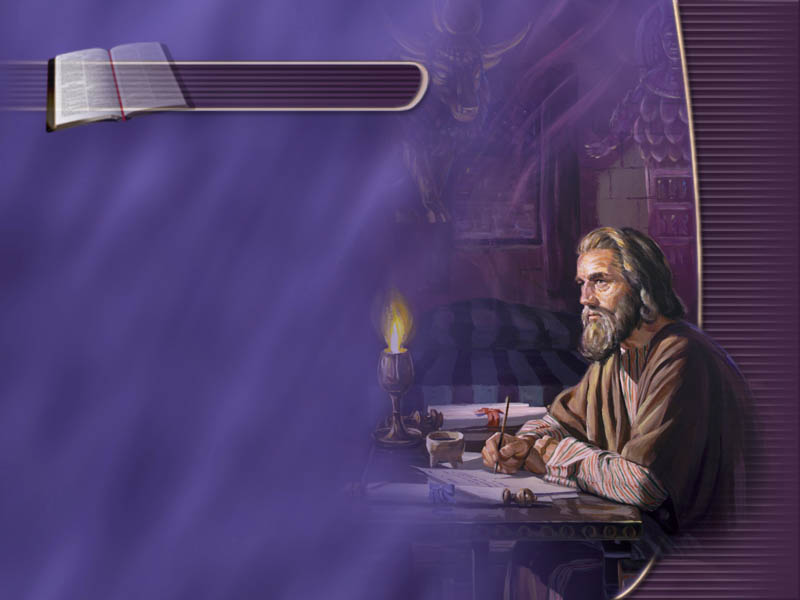 Římanům 12,1
„svatou, 
Bohu milou oběť; 
to ať je vaše 
pravá bohoslužba.“
[Speaker Notes: „svatou, Bohu milou oběť; to ať je vaše pravá bohoslužba.“ (Římanům 12,1) „Živá oběť“ znamená nepředstírané odevzdání se Kristu a jeho vedení v našich životech.]
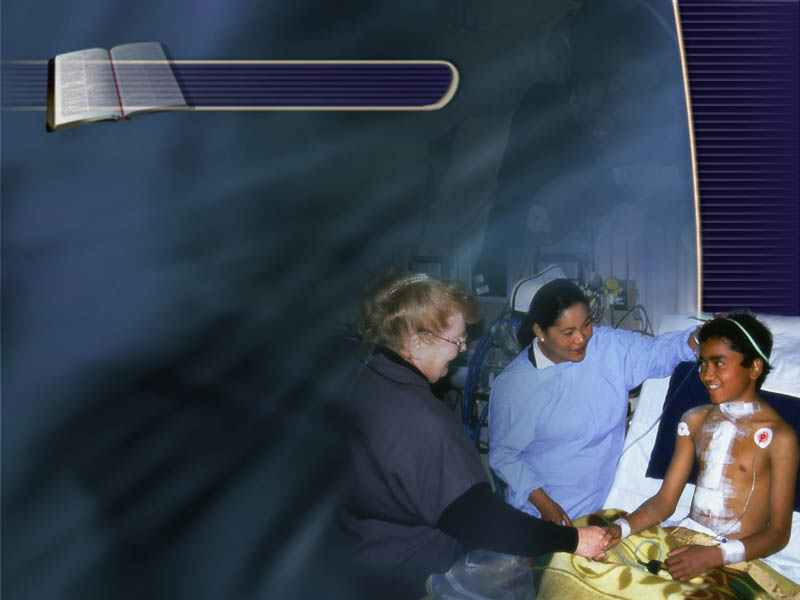 Skutky 10,38
„…procházel zemí,
všem pomáhal…“
[Speaker Notes: (Text: Skutky 10,38)  Kristus „procházel zemí, všem pomáhal…“]
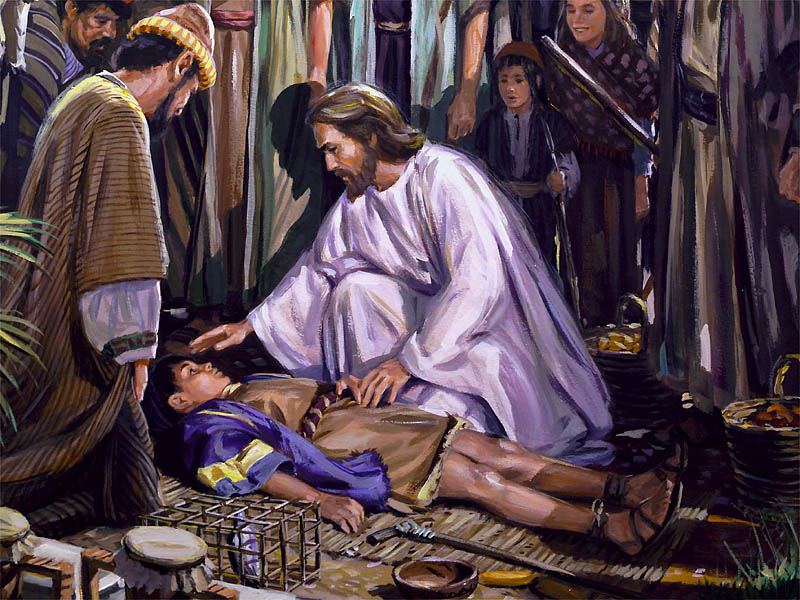 [Speaker Notes: On je naším příkladem; máme následovat jeho příklad nesobecké služby.]
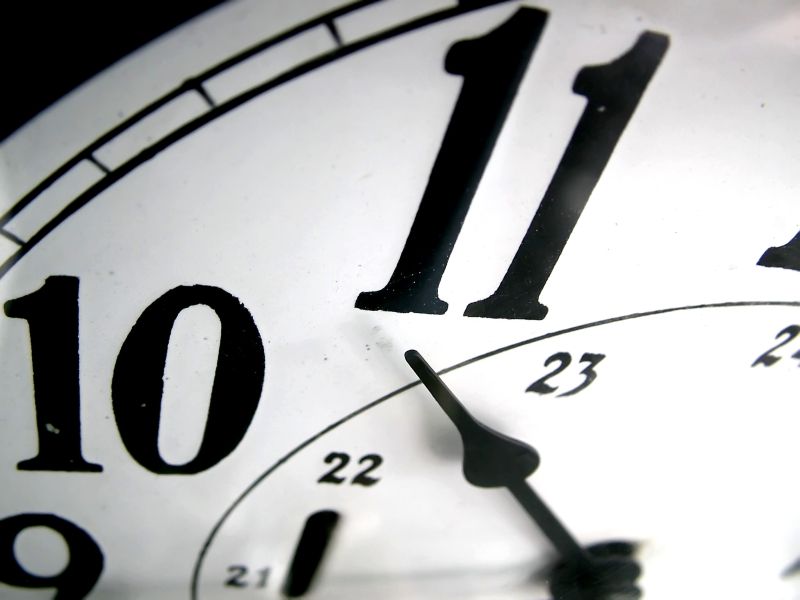 [Speaker Notes: Jsme také správci času, který máme od Boha. Nejsme jen správci peněz, jsme také odpovědni za to, jak zacházíme se svým časem. Někdo řekl, že „čas je to, z čeho se skládá život“. Autor žalmu žádal od Boha:]
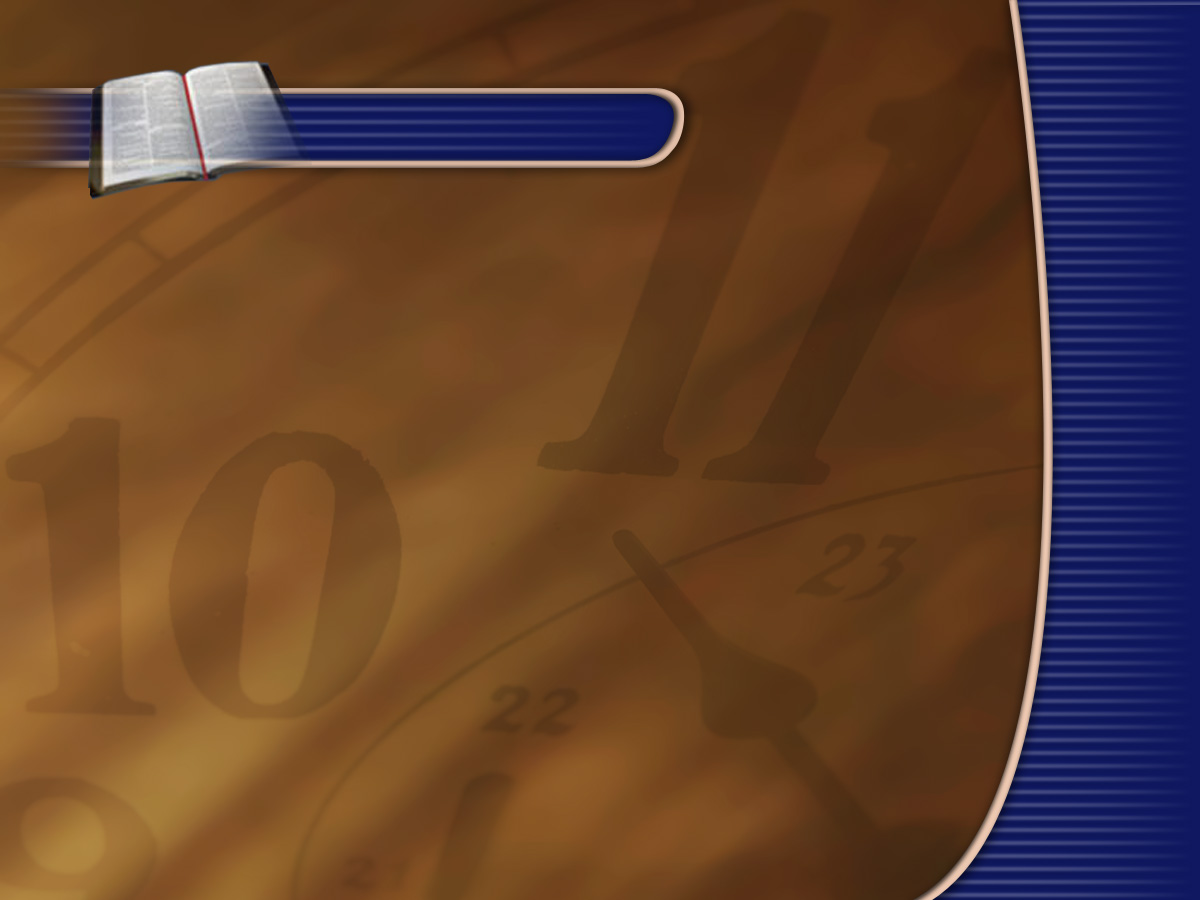 Žalm 90,12
„Nauč nás počítat naše dny,
ať získáme moudrost srdce.“
[Speaker Notes: (Text: Žalm 90,12) „Nauč nás počítat naše dny, ať získáme moudrost srdce.“]
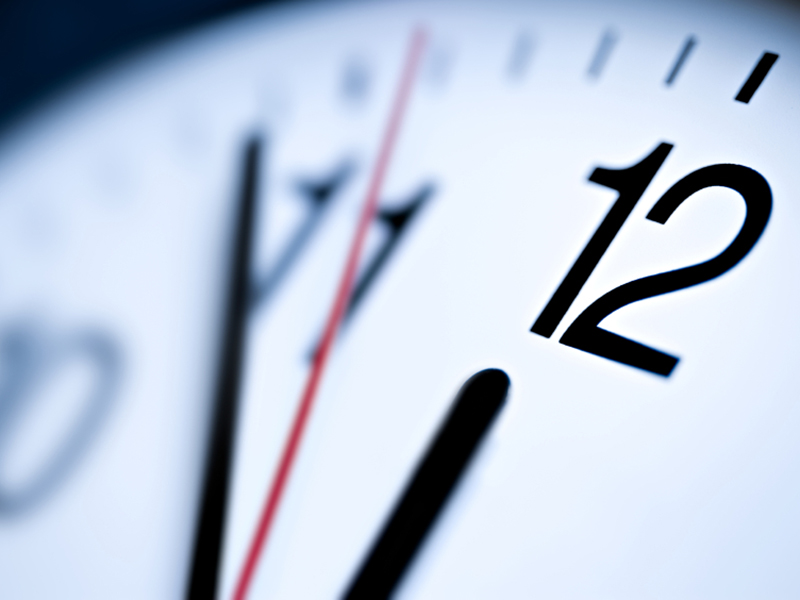 [Speaker Notes: Mrhat časem znamená mrhat životem. Tím maříme dar, který sám Bůh dal každému člověku. Každý člověk má stejný počet hodin dne, stejný počet minut v těchto hodinách a bude veden k zodpovědnosti za to, jak se je rozhodl naplnit.]
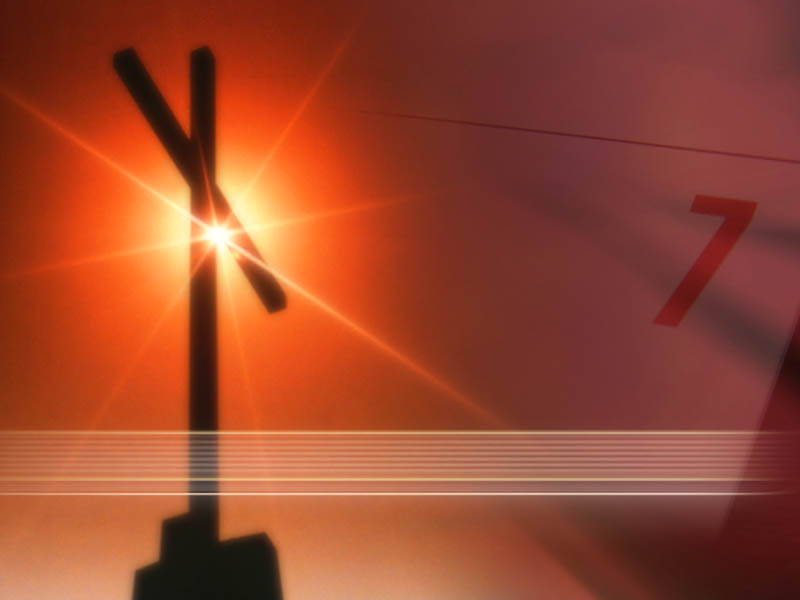 SOBOTA
[Speaker Notes: Bůh nás také žádá, abychom si vyhradili specifický čas – sobotu, sedmý den týdne –, a věnovali čas uctívání Stvořitele.]
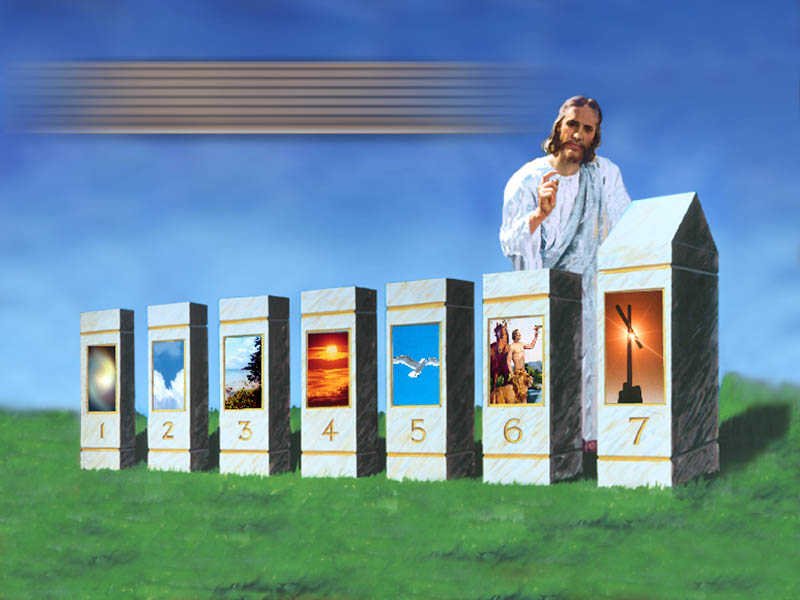 STVOŘENÍ
[Speaker Notes: Všechen náš čas náleží Bohu a on žádá, abychom sobotu – sedmý den – zasvětili společenství s Ním, studiu jeho slova a čerpali naději z jeho zaslíbení. Zve nás, abychom odložili všední pracovní tlaky, nakupování a světské zájmy a připomínali si ho jako našeho Stvořitele a Vykupitele.]
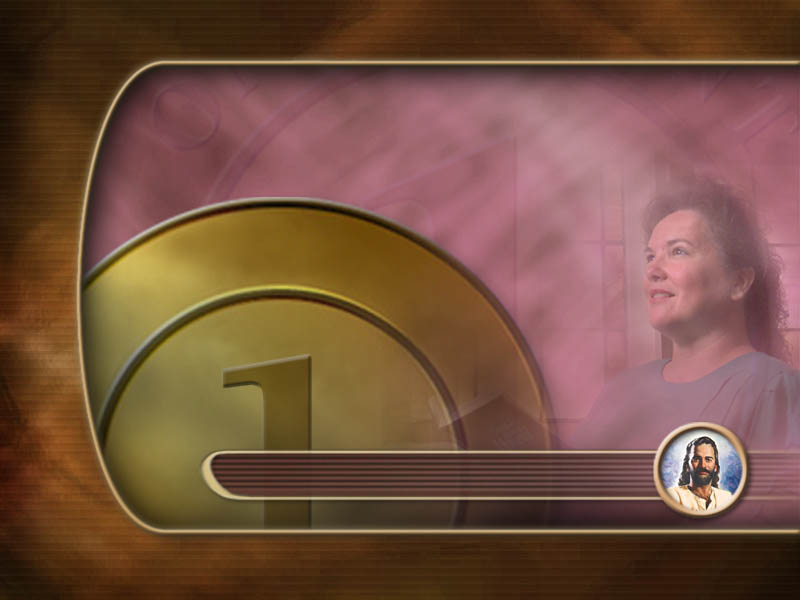 Jsme správci darů, které nám Bůh dává
[Speaker Notes: Jsme správci darů, které nám Bůh dává. „Dobrá,“ řeknete, „za jaké konkrétní obdarování jsme Bohu jako správci zodpovědni? Nemyslím si, že mám nějaké obdarování.“]
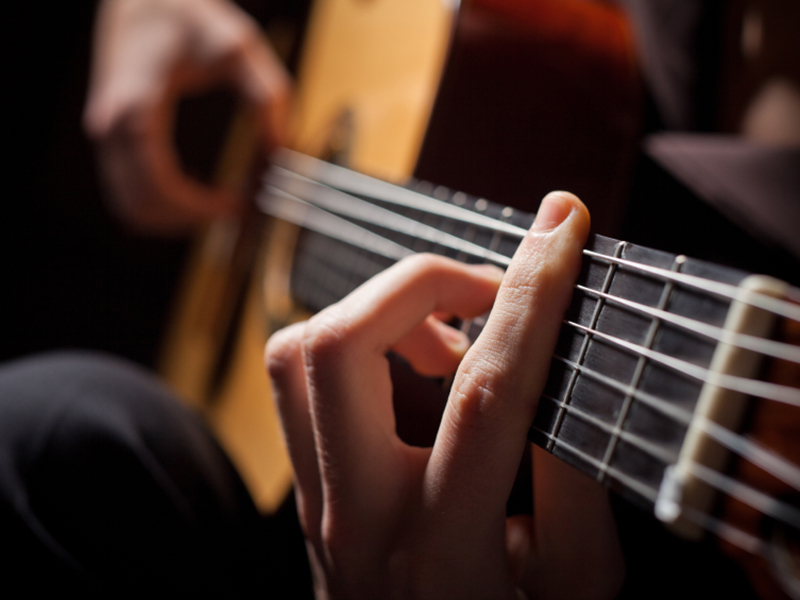 [Speaker Notes: Dnes slovo obdarování obvykle znamená schopnost, určitý talent, jako dobře zpívat, hrát na hudební nástroj, namalovat obraz, ušít šaty, psát nebo organizovat.]
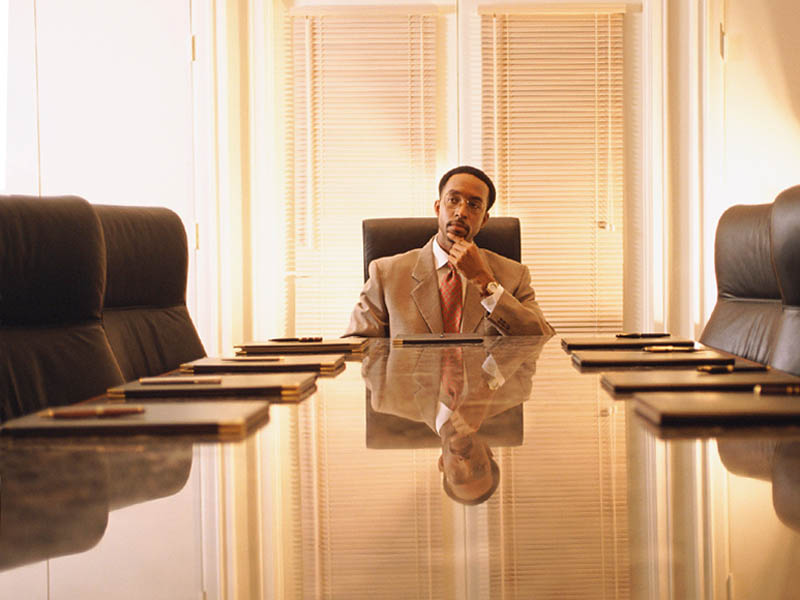 [Speaker Notes: Naše obdarování, náš talent, nemáme používat k tomu, abychom si získali chválu u lidí nebo zásluhy u Boha. Talent nám je svěřen proto, abychom byli požehnáním pro druhé.]
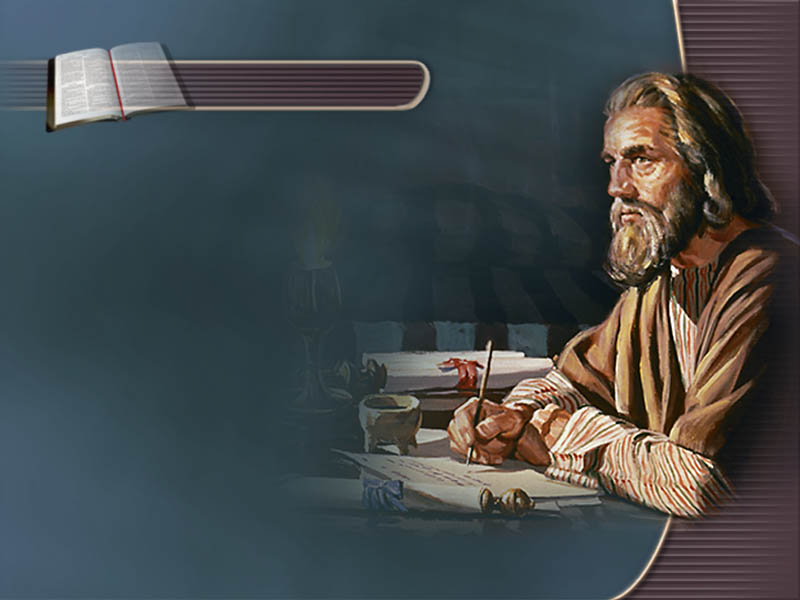 1. Korintským 4,7
„Máš něco, 
co bys nebyl dostal?
[Speaker Notes: (Text: 1. Korintským 4,7) Pavel napsal: „Máš něco, co bys nebyl dostal?“]
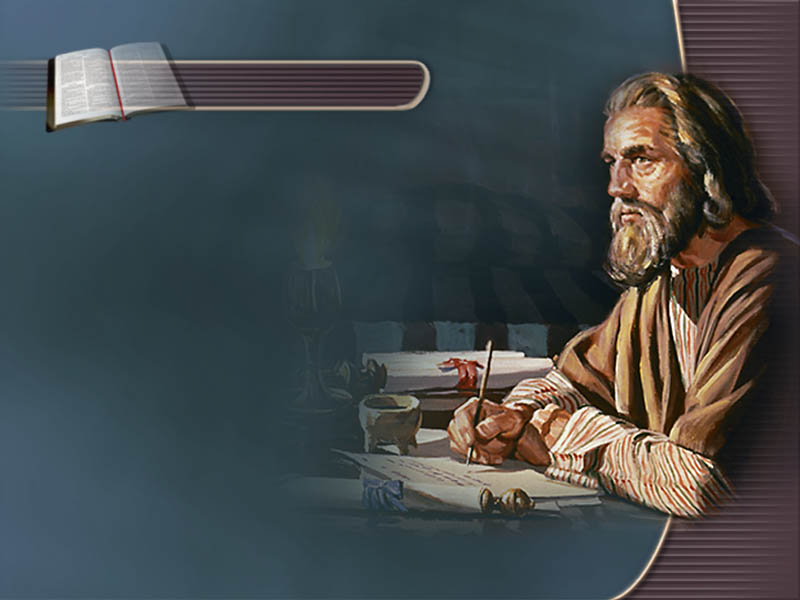 1. Korintským 4,7
„A když jsi to dostal, 
proč se chlubíš, 
jako bys to 
nebyl dostal?“
[Speaker Notes: „A když jsi to dostal, proč se chlubíš, jako bys to nebyl dostal?“ (1. Korintským 4,7)]
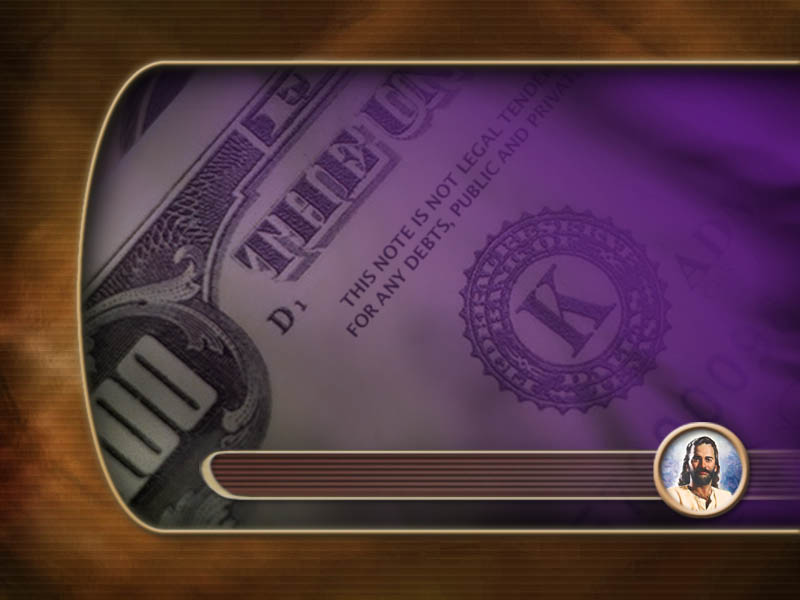 Jsme správci peněz, které nám Bůh svěřil
[Speaker Notes: Jsme správci peněz, které nám Bůh svěřil.]
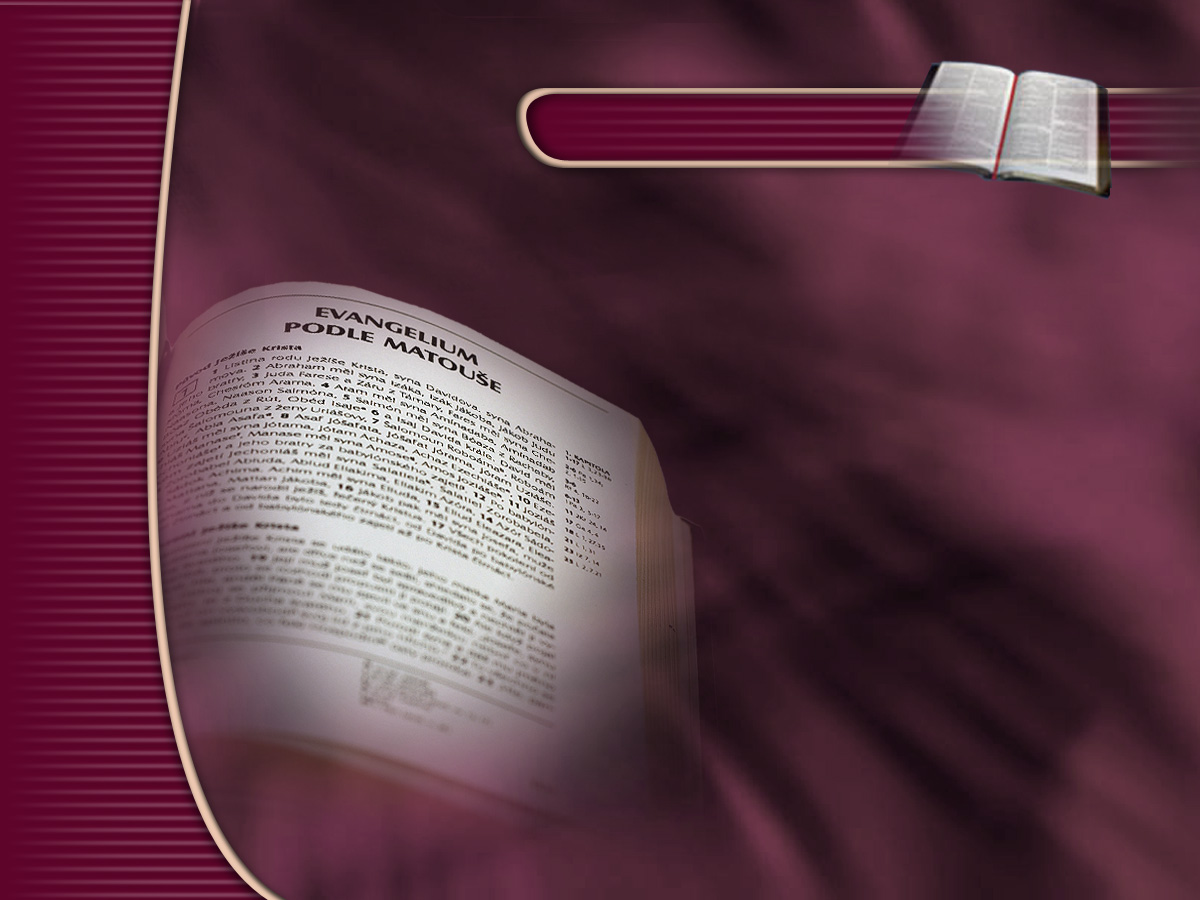 Matouš 6,33
„Hledejte především 
jeho království 
a spravedlnost, 
a všechno ostatní
vám bude přidáno.“
[Speaker Notes: (Text: Matouš 6,33) Když hledáme „především jeho království a spravedlnost“, zjistíme, že nám Bůh bohatě žehná.]
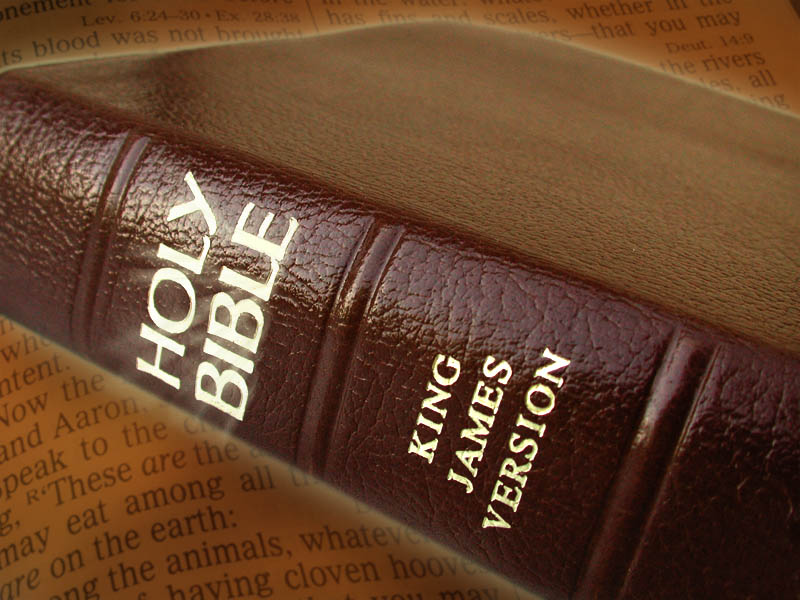 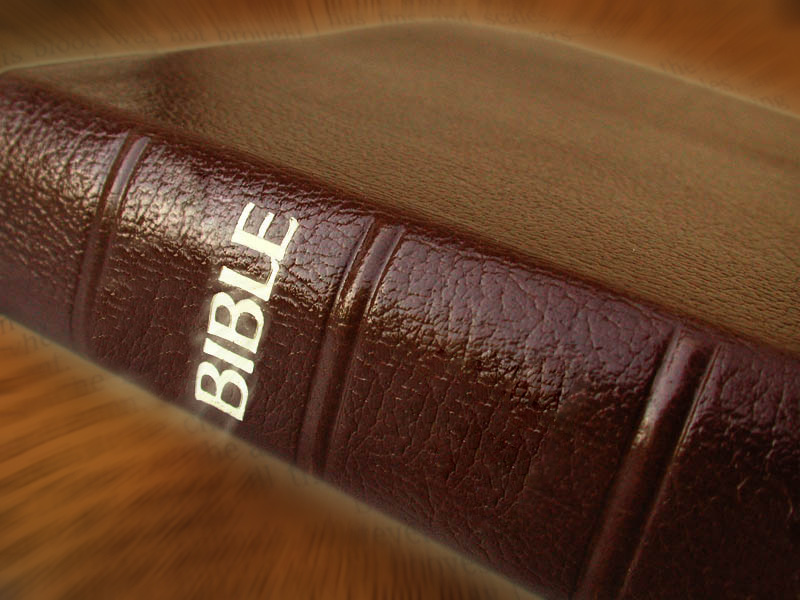 [Speaker Notes: Kromě toho, že mu dáme svůj čas, z Bible zjišťujeme, že zasvěcení Bohu zahrnuje i to, že mu vrátíme část našich příjmů. Jednoho dne se Abrahamův synovec Lot, když žil v Sodomě, dostal se svou rodinou do zajetí.]
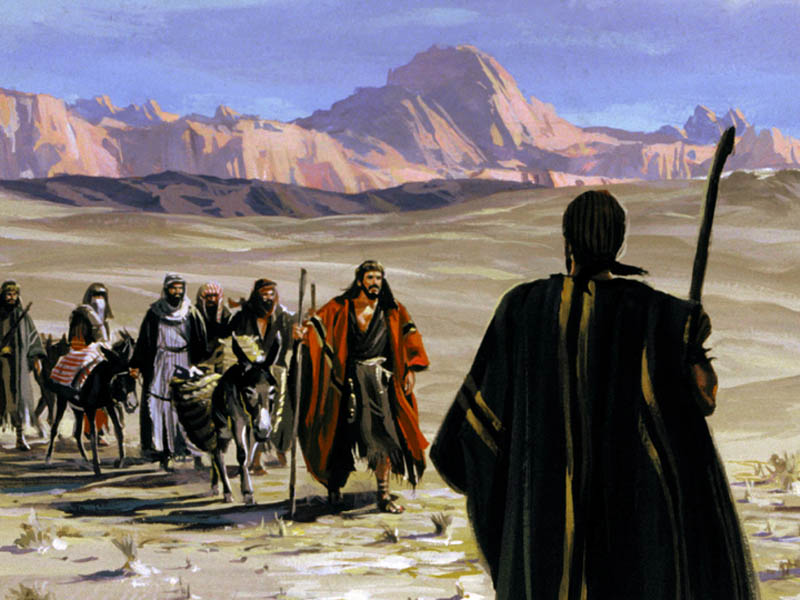 [Speaker Notes: Když se tato zpráva dostala k Abrahamovi, rozhodl se zachránit Lota a jeho rodinu. Modlil se k Bohu, aby byl s ním a dal mu úspěch. Bůh byl s ním. Lot byl i se svou rodinou zachráněn a všichni se vrátili domů i s poklady nepřátel.]
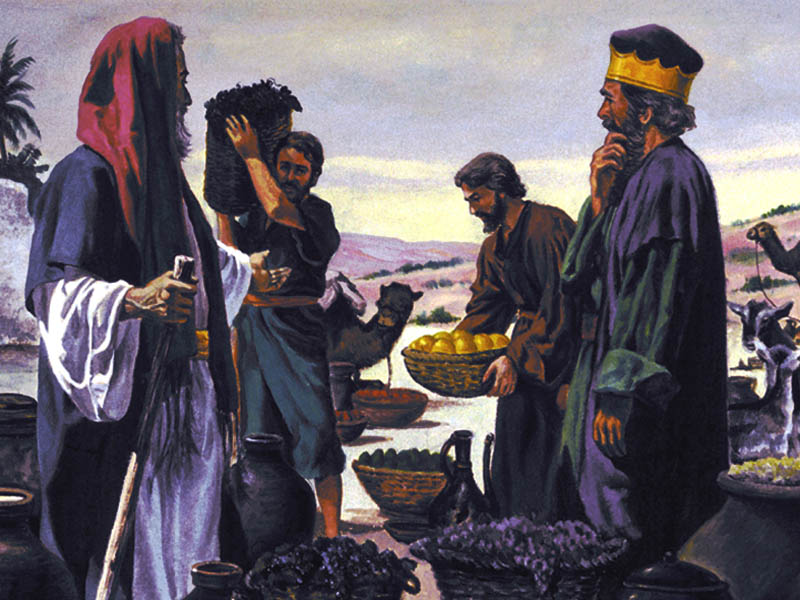 [Speaker Notes: Když se Abraham blížil k Sodomě, vyšel mu naproti král a naléhal na něj, aby si poklady nechal a vrátil zajatce. Abraham ovšem odmítl nechat si cokoli pro sebe. Melchisedech, Boží kněz, přinesl Abrahamovi jídlo a požehnal mu.]
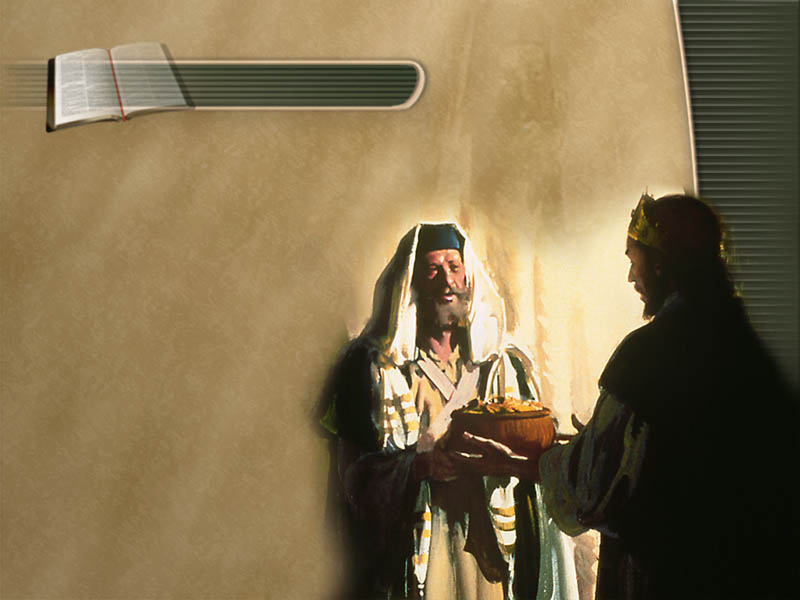 1. Mojžíšova 14,20
„…desátek 
ze všeho.“
[Speaker Notes: (Text: 1. Mojžíšova 14,20) Pak Abraham dal „…desátek ze všeho.“]
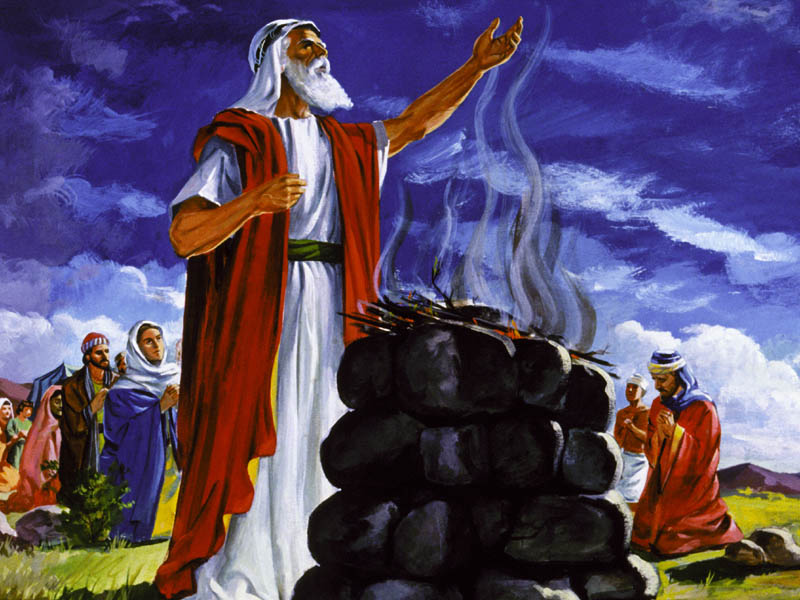 [Speaker Notes: Když Abraham vysvobodil Lota, chtěl vyjádřit svou vděčnost za Boží pomoc a zároveň uznat Boží vlastnictví a požehnání.]
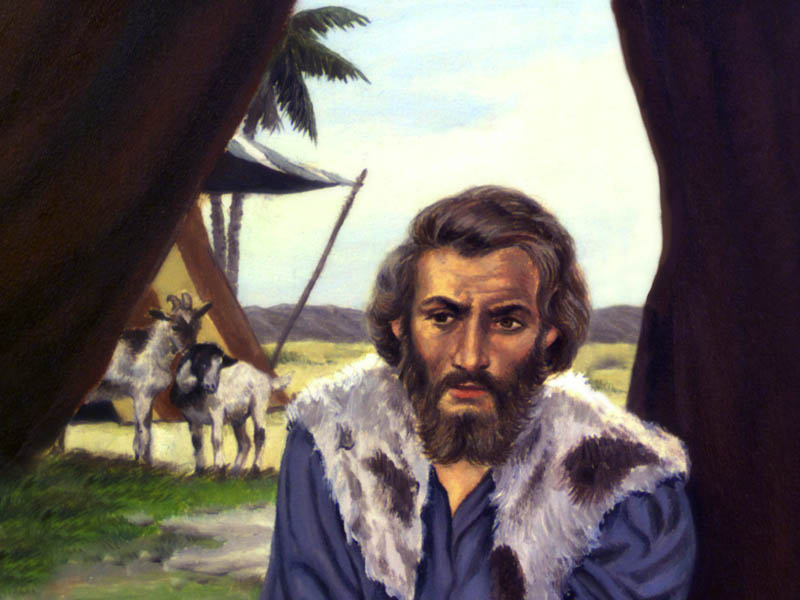 [Speaker Notes: O sto padesát let později vyjádřil svou vděčnost Bohu stejným způsobem Abrahamův vnuk. Jákob utíkal před svým rozhněvaným bratrem, cítil se úplně sám a měl strach. Zoufale toužil po Boží ochraně, ale cítil se provinile za to, že okradl svého bratra Ezaua. Bál se tedy, že ho Bůh opustil a že mu neodpustí.]
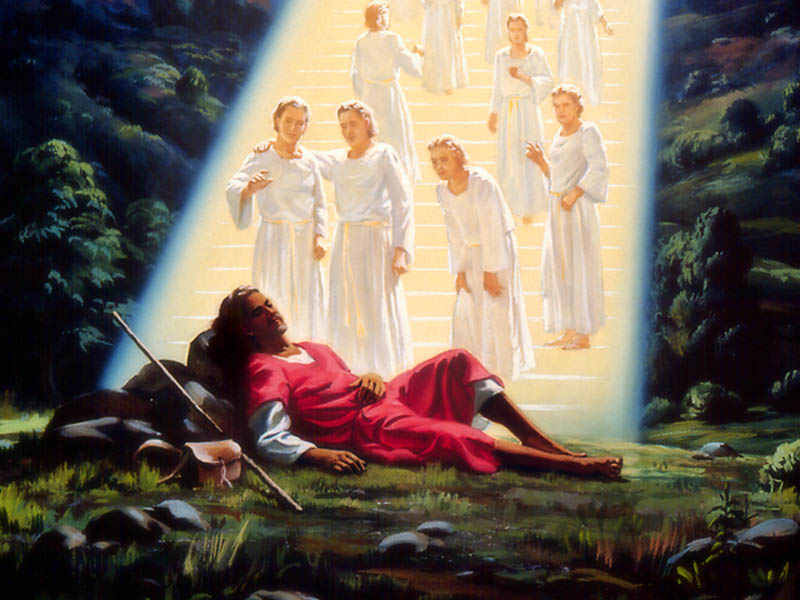 [Speaker Notes: S hlubokou lítostí Jákob vyznal své chyby Bohu. Pak unaven padl na zem a usnul.]
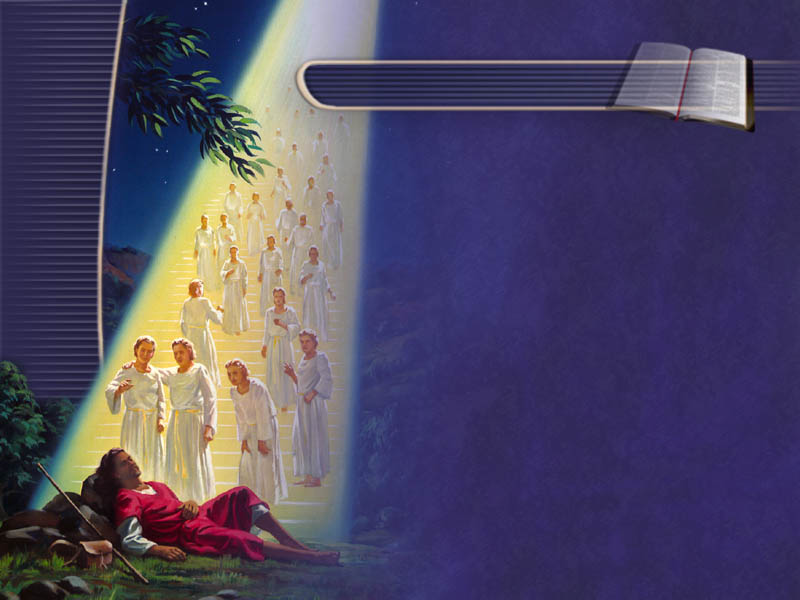 1. Mojžíšova 28,12
„Měl sen: 
Hle, na zemi stojí žebřík, 
jehož vrchol dosahuje 
k nebesům,“
[Speaker Notes: (Text: 1. Mojžíšova 28,12.22) „Měl sen: Hle, na zemi stojí žebřík, jehož vrchol dosahuje k nebesům,“]
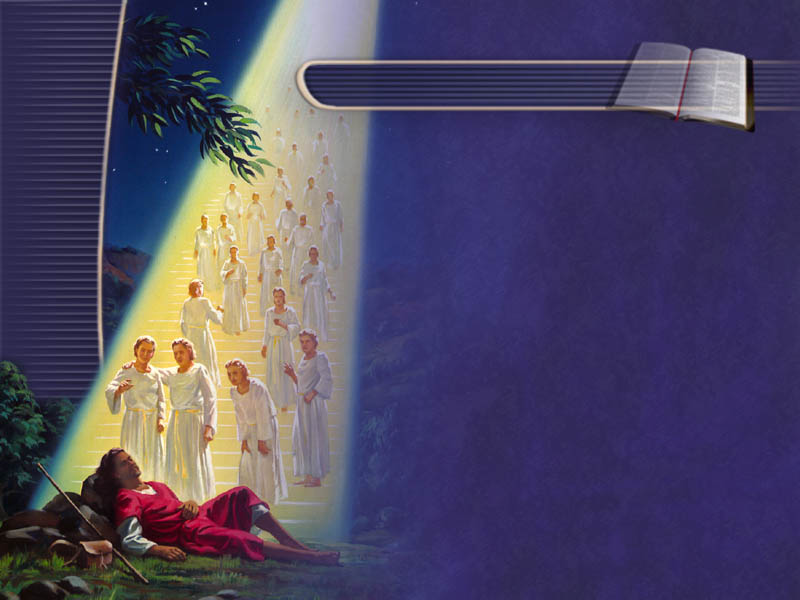 1. Mojžíšova 28,12
„a po něm vystupují 
a sestupují 
poslové Boží.“
[Speaker Notes: „a po něm vystupují a sestupují poslové Boží.“ (1. Mojžíšova 28,12)  Když se Jákob probudil, věděl, že k němu promluvil Bůh a slíbil mu vedení a ochranu.]
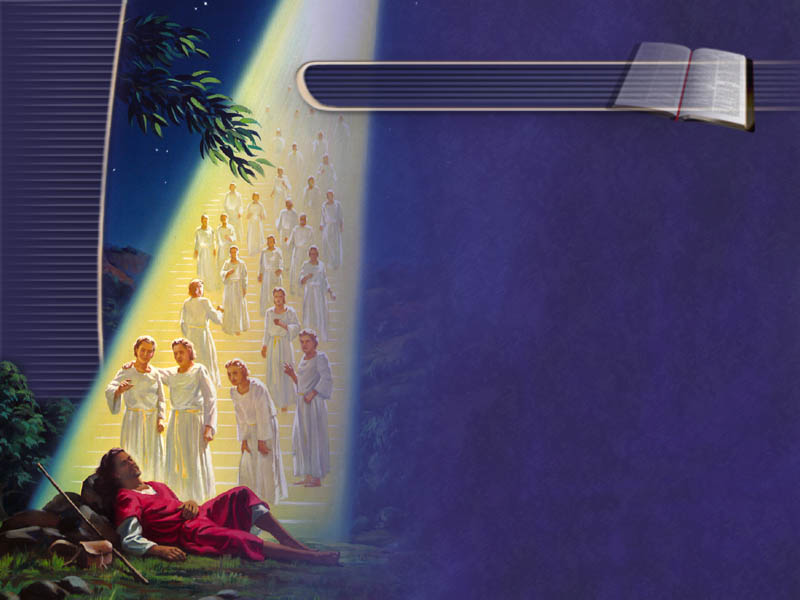 1. Mojžíšova 28,22
„A ze všeho, co mi dáš, 
odvedu ti poctivě
 desátky.“
[Speaker Notes: Hluboce ho to dojalo a vděčně slíbil: „A ze všeho, co mi dáš, odvedu ti poctivě desátky.“ (1. Mojžíšova 28,22) Král David se cítil podobně, když se zeptal:]
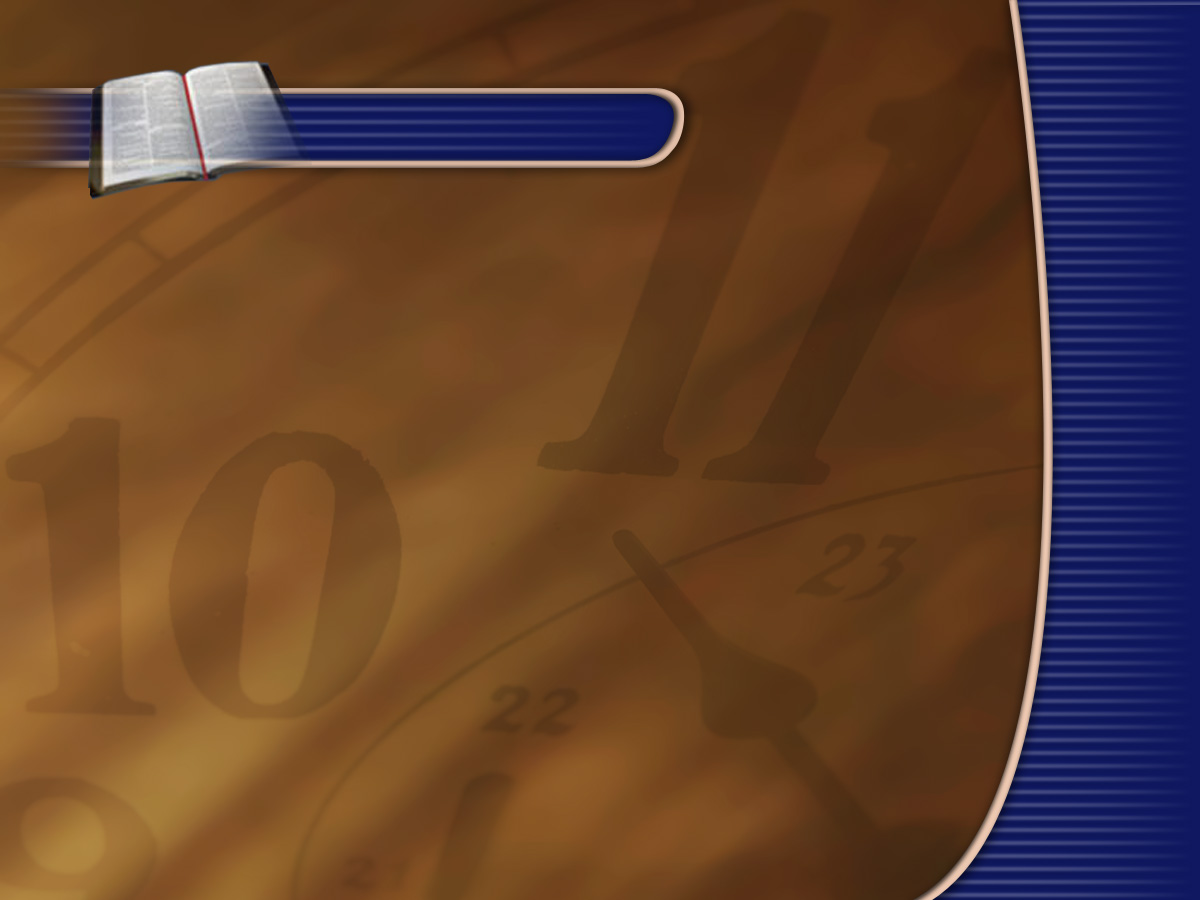 Žalm 116,12
„Jak se mám 
odvděčit Hospodinu, 
že se mne tolikrát zastal?“
[Speaker Notes: (Text: Žalm 116,12) „Jak se mám odvděčit Hospodinu, že se mne tolikrát zastal?“ Snad každý z nás někdy přemýšlel o tom, jak poděkovat Bohu za jeho neuvěřitelnou dobrotu k nám – za dar života, rodiny, zdraví, hmotné požehnání! Každý by měl někdy přemýšlet o tom, zda stačí pouhé „děkuji“! Biblický princip správcovství poskytuje také praktický způsob vyjádření ocenění Bohu za všechna jeho požehnání.]
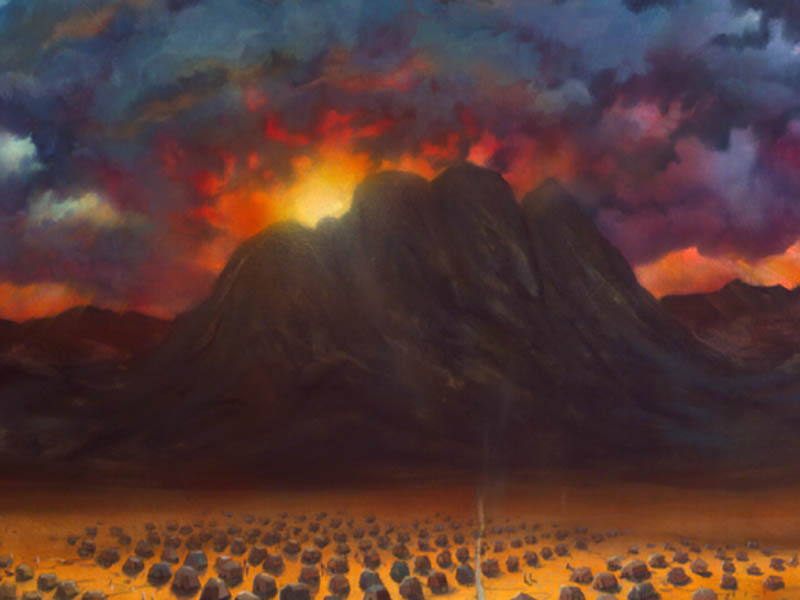 [Speaker Notes: První psané pokyny ohledně desátku – vrácení desetiny Bohu – jsou zaznamenány v 3. knize Mojžíšově.]
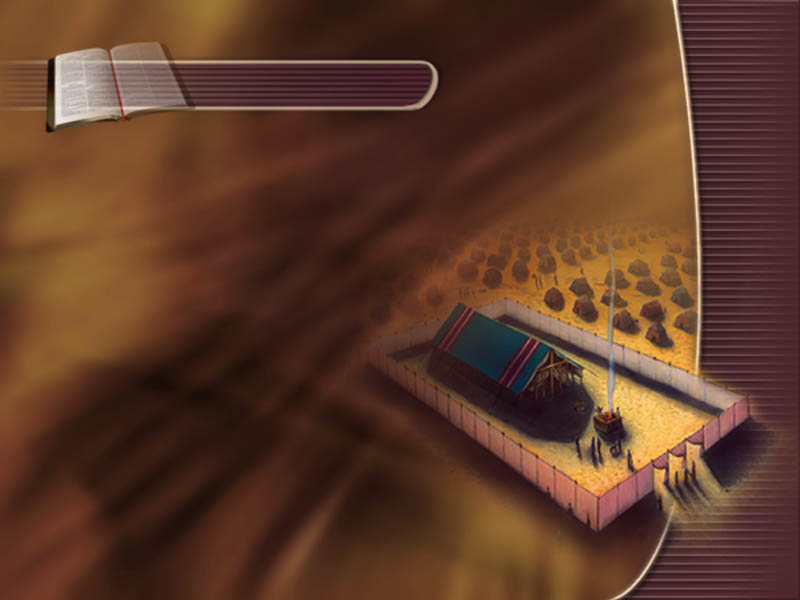 3. Mojžíšova 27,30
„Všechny desátky země 
z obilí země 
a z ovoce stromů 
budou Hospodinovy;“
[Speaker Notes: (Text: 3. Mojžíšova 27,30) „Všechny desátky země z obilí země a z ovoce stromů budou Hospodinovy;“]
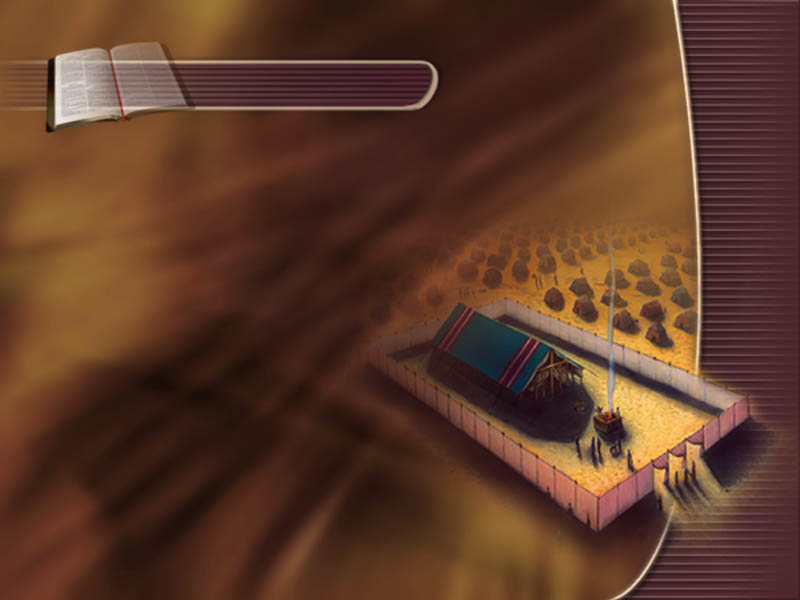 3. Mojžíšova 27,30
„jsou svaté Hospodinu.“
[Speaker Notes: „jsou svaté Hospodinu.“ (3. Mojžíšova 27,30)]
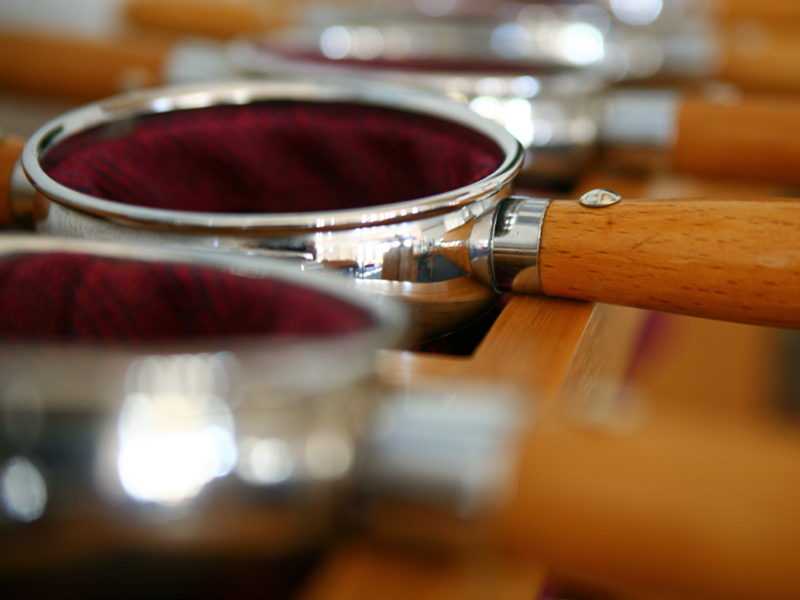 [Speaker Notes: Když Bohu vrátíme desátek, znovu a znovu nás osloví skutečnost, že Bůh je Stvořitelem a zdrojem všeho požehnání. K čemu slouží desátek?]
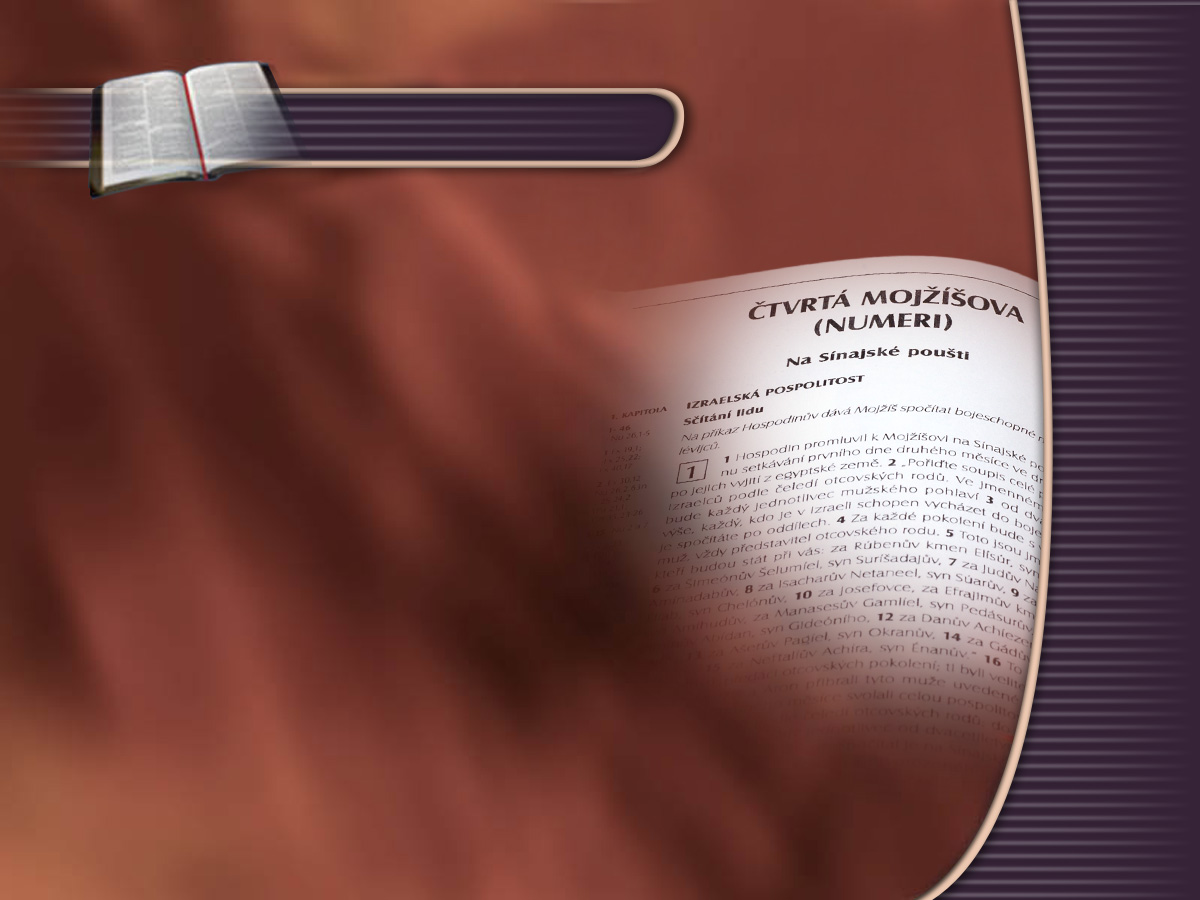 4. Mojžíšova 18,21
„Léviovcům dávám 
v Izraeli 
za dědictví 
všechny desátky 
za jejich službu,“
[Speaker Notes: (Text: 4. Mojžíšova 18,21) Kniha 4. Mojžíšova poskytuje jasné vysvětlení: „Léviovcům dávám v Izraeli za dědictví všechny desátky za jejich službu,“]
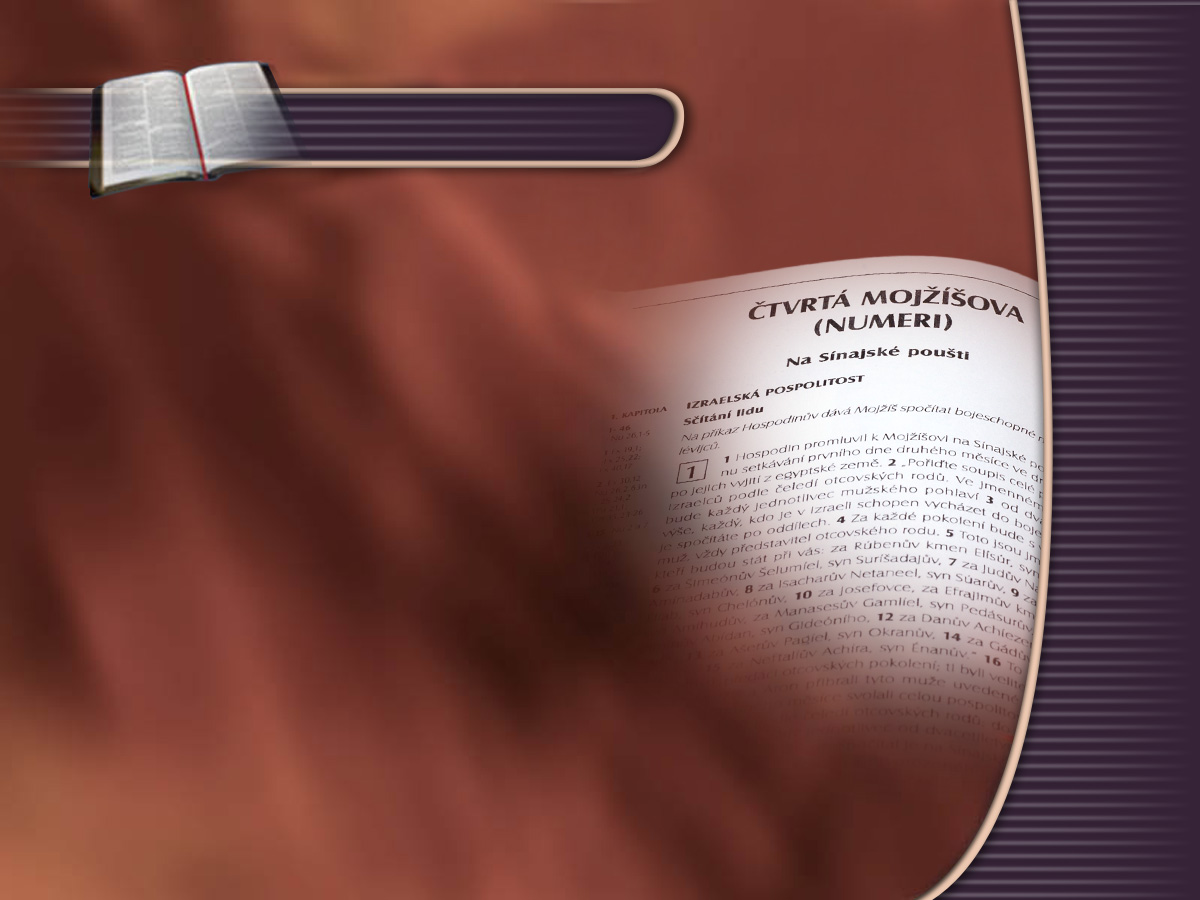 4. Mojžíšova 18,21
„neboť oni konají službu 
při stanu setkávání.“
[Speaker Notes: „neboť oni konají službu při stanu setkávání.“ (4. Mojžíšova 18,21) Napříč Biblí se můžeme dozvědět, že desátky vždy podporovaly Boží dílo.]
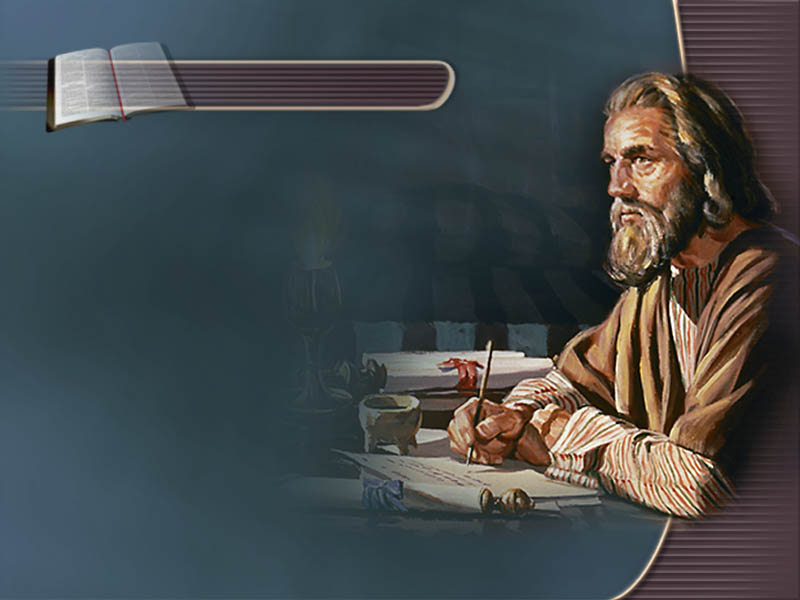 1. Korintským 9,13
„Což nevíte, že ti, 
kteří slouží ve svatyni, 
dostávají 
ze svatyně jídlo,…“
[Speaker Notes: (Text: 1. Korintským 9,13.14)  V Novém zákoně Pavel vysvětluje: „Což nevíte, že ti, kteří slouží ve svatyni, dostávají ze svatyně jídlo,“]
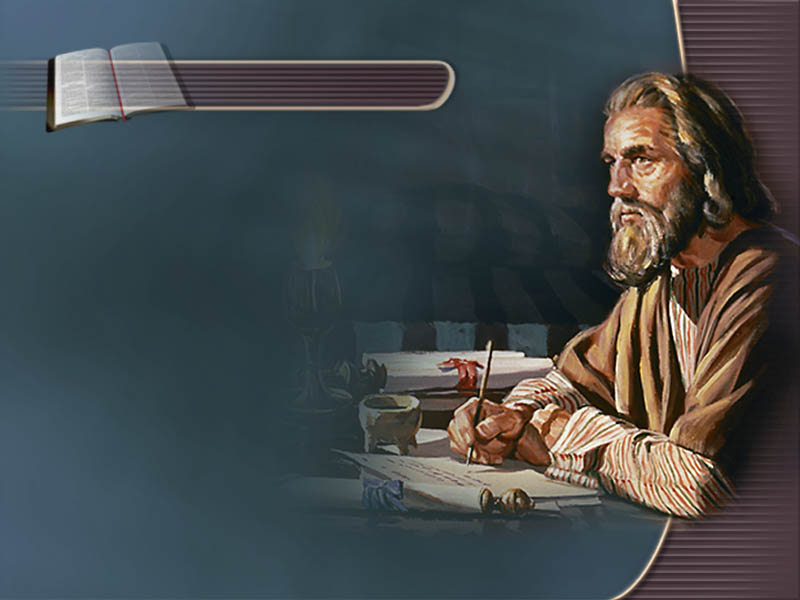 1. Korintským 9,13
„a ti, kteří přisluhují 
při oltáři, 
mají podíl 
na obětech?“
[Speaker Notes: „a ti, kteří přisluhují při oltáři, mají podíl na obětech?“]
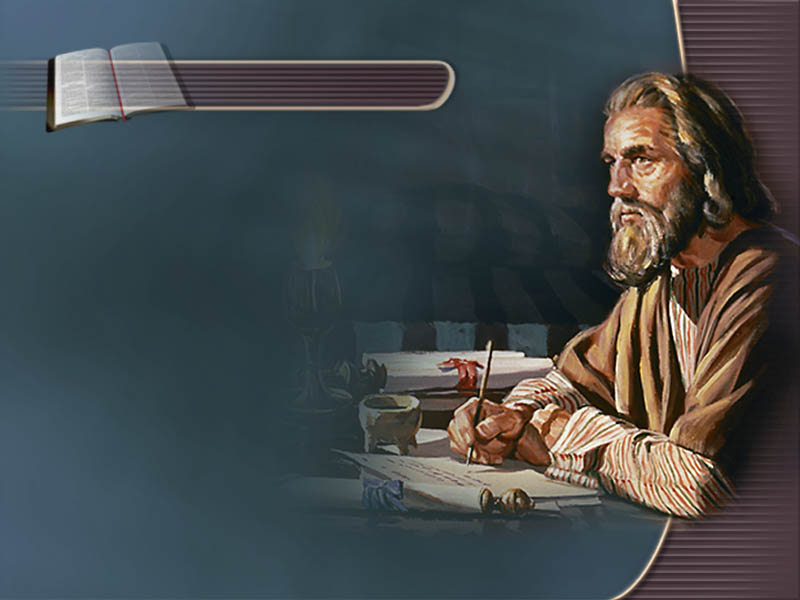 1. Korintským 9,14
„Tak i Pán ustanovil, 
aby ti, kteří zvěstují 
evangelium, 
měli z evangelia 
obživu.“
[Speaker Notes: „Tak i Pán ustanovil, aby ti, kteří zvěstují evangelium, měli z evangelia obživu.“ (1. Korintským 9,13.14)]
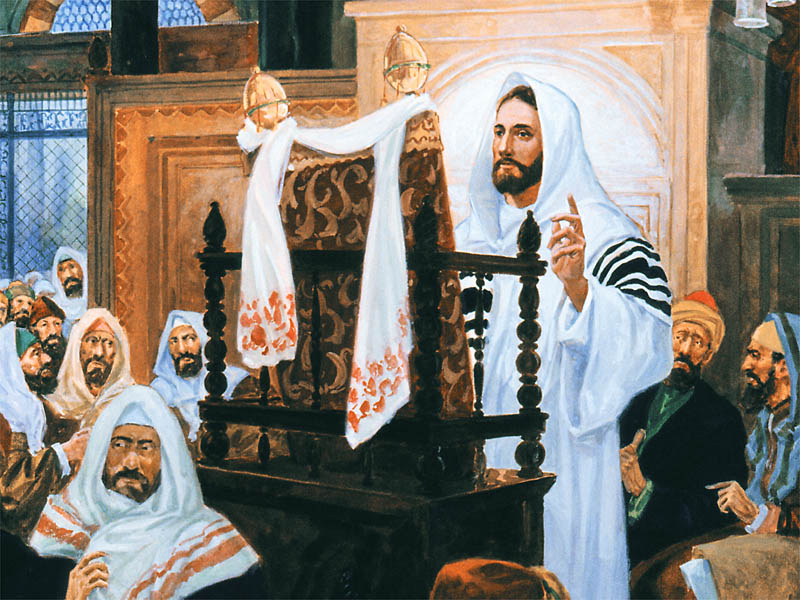 [Speaker Notes: Kristus, když káral zákoníky a farizeje za jejich úzkoprsý přístup k náboženství, desátkový systém potvrdil:]
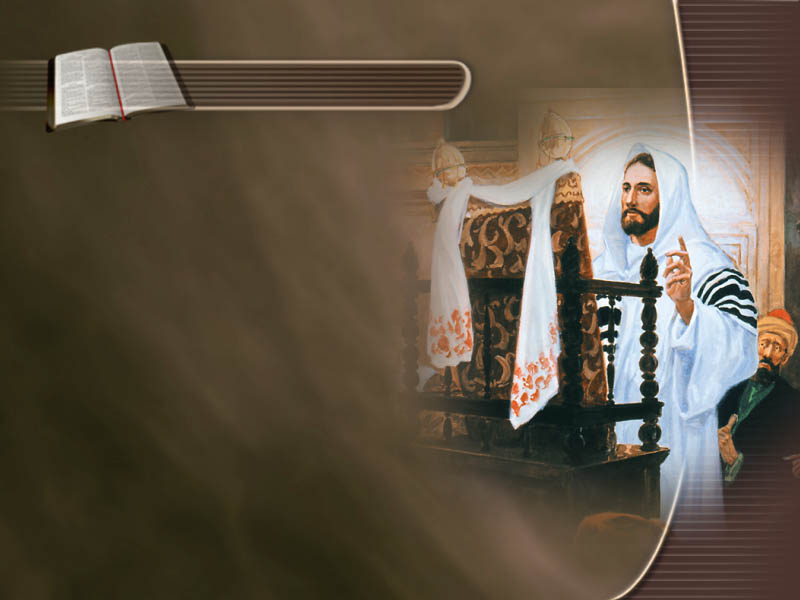 Matouš 23,23
„Odevzdáváte desátky 
z máty, kopru a kmínu, 
a nedbáte na to, 
co je v Zákoně důležitější:“
[Speaker Notes: (Text: Matouš 23,23) „Odevzdáváte desátky z máty, kopru a kmínu, a nedbáte na to, co je v Zákoně důležitější:“]
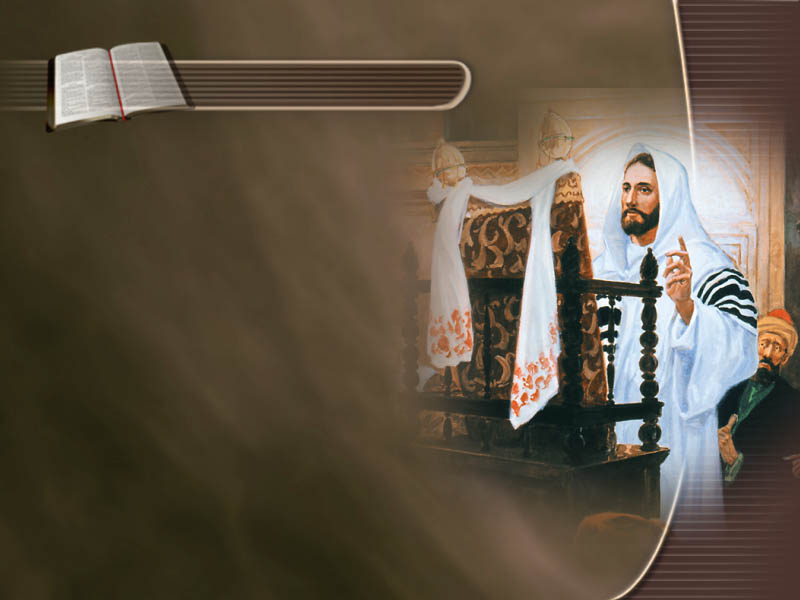 Matouš 23,23
„právo, milosrdenství 
a věrnost. 
Toto bylo třeba činit 
a to ostatní 
nezanedbávat.“
[Speaker Notes: „právo, milosrdenství a věrnost. Toto bylo třeba činit a to ostatní nezanedbávat.“ (Matouš 23,23)]
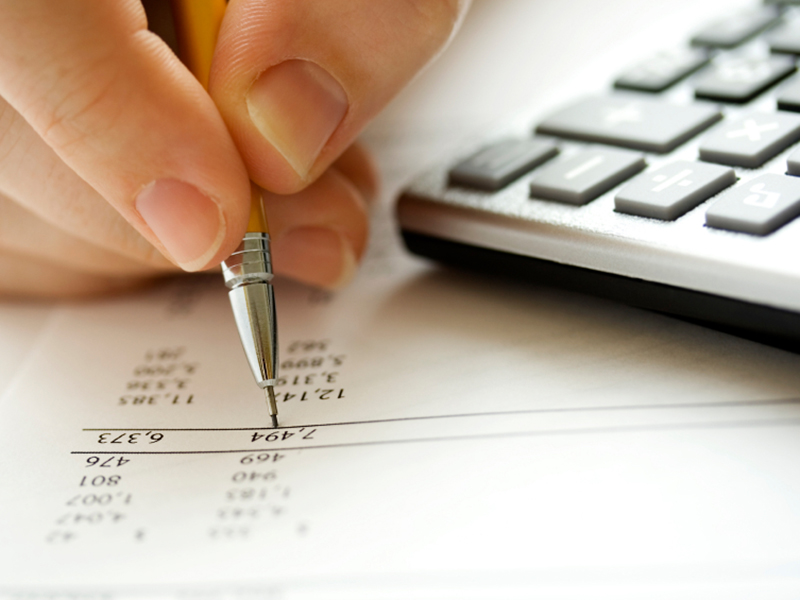 [Speaker Notes: Možná si říkáte, jak jen byste mohli dát desátek vašeho příjmu Bohu. Nejste sami! Přesto jsou lidé, kteří se rozhodli Božímu vedení a moudrosti důvěřovat a desátek mu vrátit.]
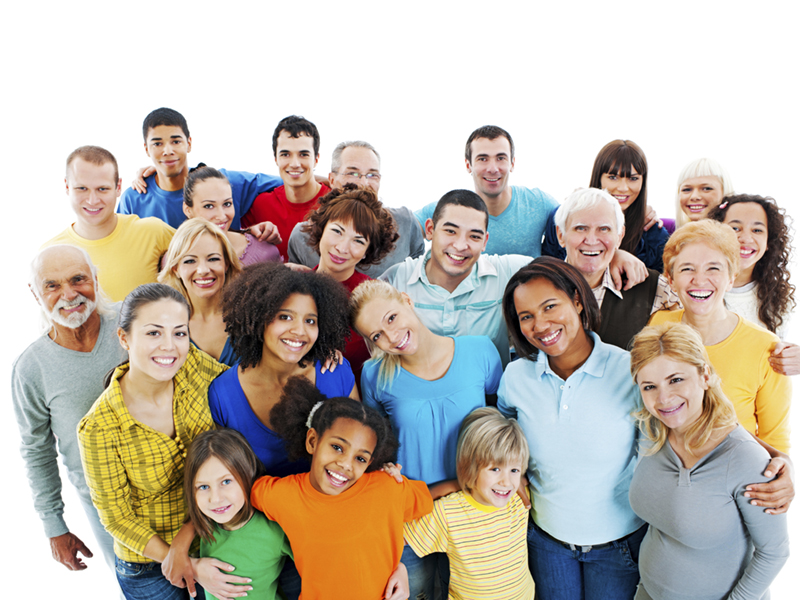 [Speaker Notes: O týdny později nadšeně svědčili o zázraku, který se v jejich životě stal! Oněch devět desetin se zvláštním způsobem rozmnožilo víc než všech deset desetin kdykoli předtím! Tady je tajemství finančního zajištění!]
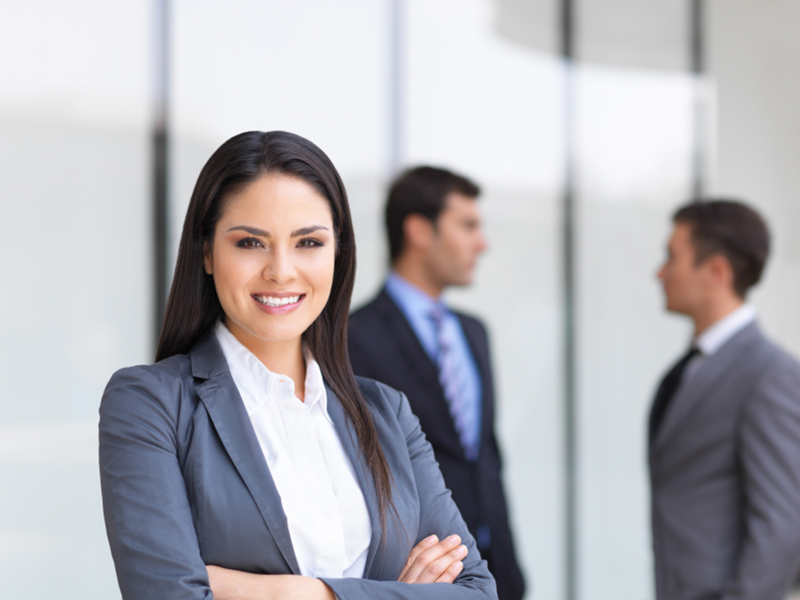 [Speaker Notes: Marie se rozhodl dát ryzí desátek ze skrovné výplaty. Nejprve se jí to zdálo obtížné, ale později se jí v podnikání začalo dařit a byla finančně dobře zajištěna. Nyní děkuje Bohu za svůj finanční úspěch a rád dává peníze na pokrok Božího díla.]
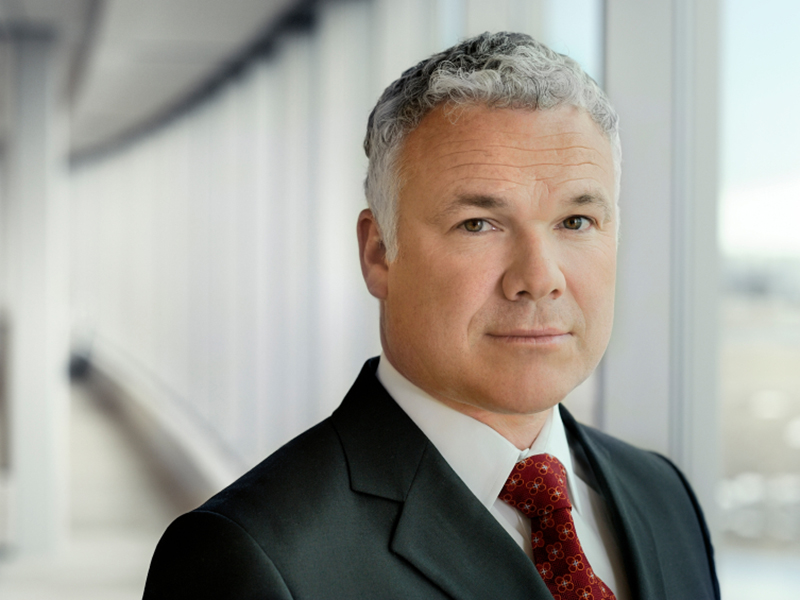 [Speaker Notes: Nebo například Eda, který udělal krok víry a v sobotu – nejproduktivnější den týdne – svůj podnik zavřel. Odměnou mu bylo, že se mu během ostatních šesti dnů v týdnu zvýšila tržba! Bůh své sliby dodržuje!]
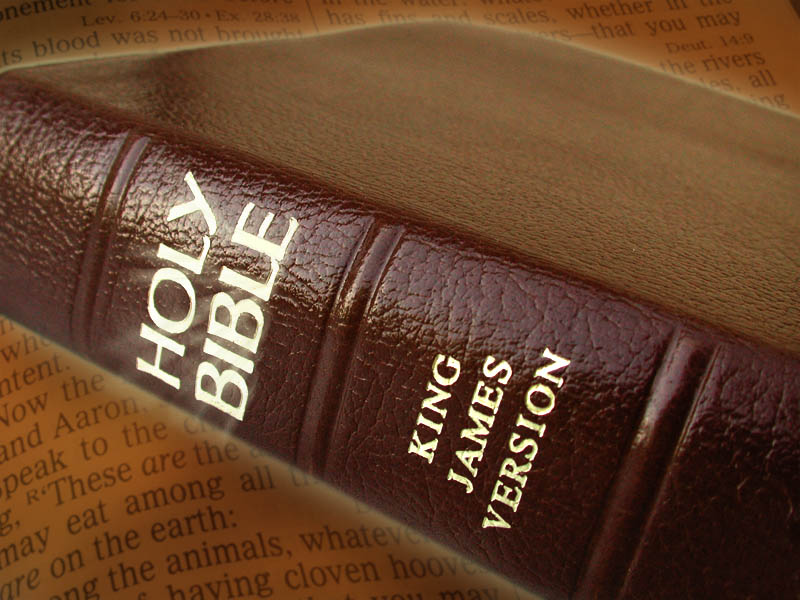 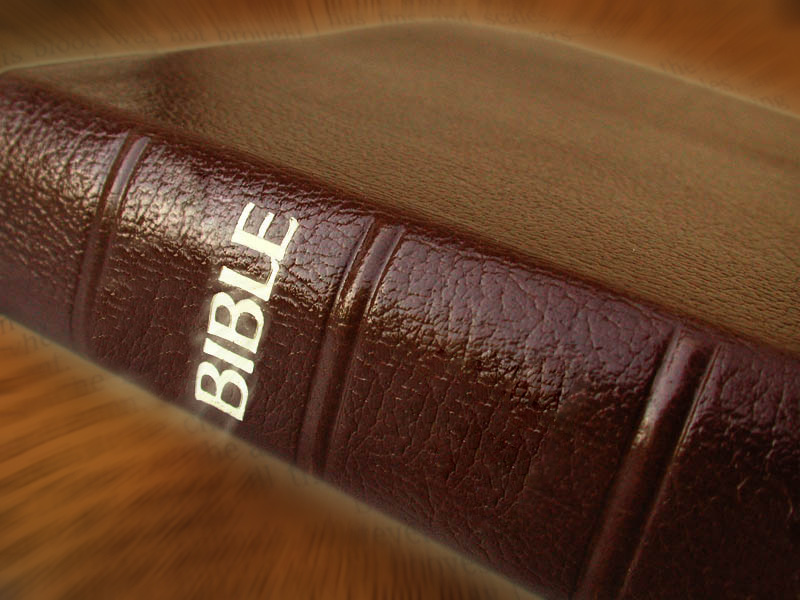 [Speaker Notes: Takoví křesťané objevili požehnání zaslíbená u Malachiáše:]
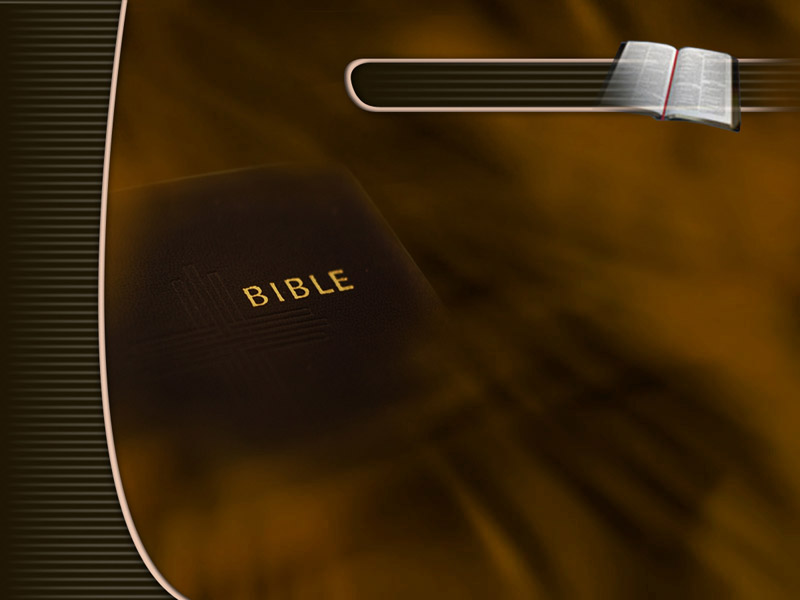 Malachiáš 3,10
„Přinášejte do mých skladů 
úplné desátky. 
Až bude ta potrava 
v mém domě, 
pak to se mnou zkuste,“
[Speaker Notes: (Text: Malachiáš 3,10) „Přinášejte do mých skladů úplné desátky. Až bude ta potrava v mém domě, pak to se mnou zkuste,“]
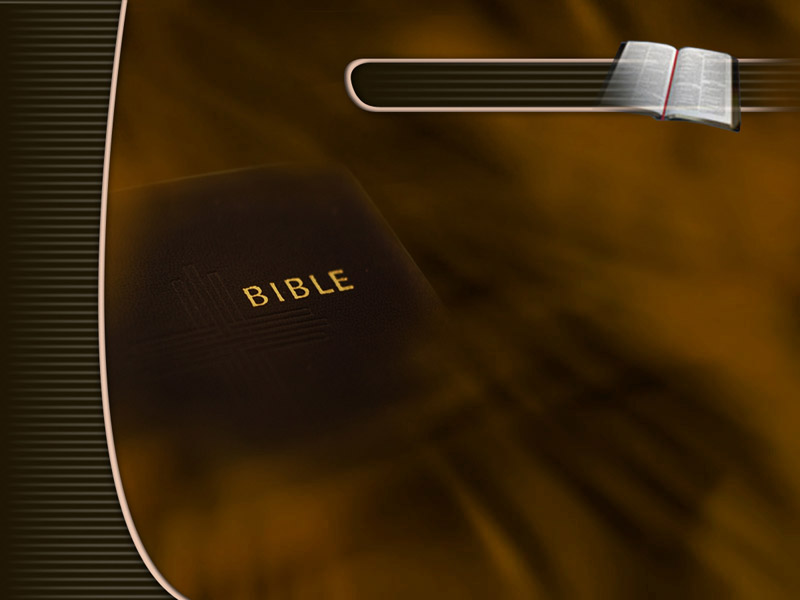 Malachiáš 3,10
„praví Hospodin zástupů. 
Neotevřu vám snad 
nebeské průduchy“
[Speaker Notes: „praví Hospodin zástupů: Neotevřu vám snad nebeské průduchy“]
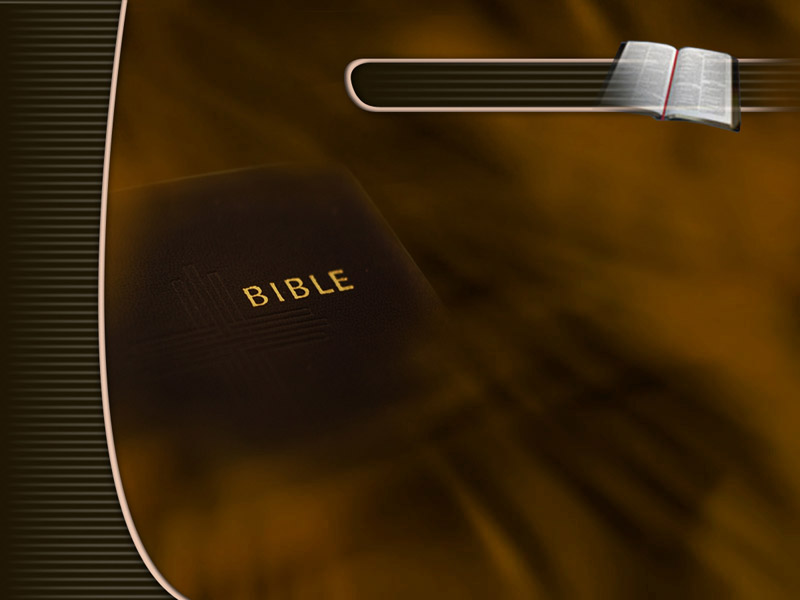 Malachiáš 3,10
„a nevyleji 
na vás požehnání? 
A bude 
po nedostatku.“
[Speaker Notes: „a nevyleji na vás požehnání? A bude po nedostatku.“ (Malachiáš 3,10)]
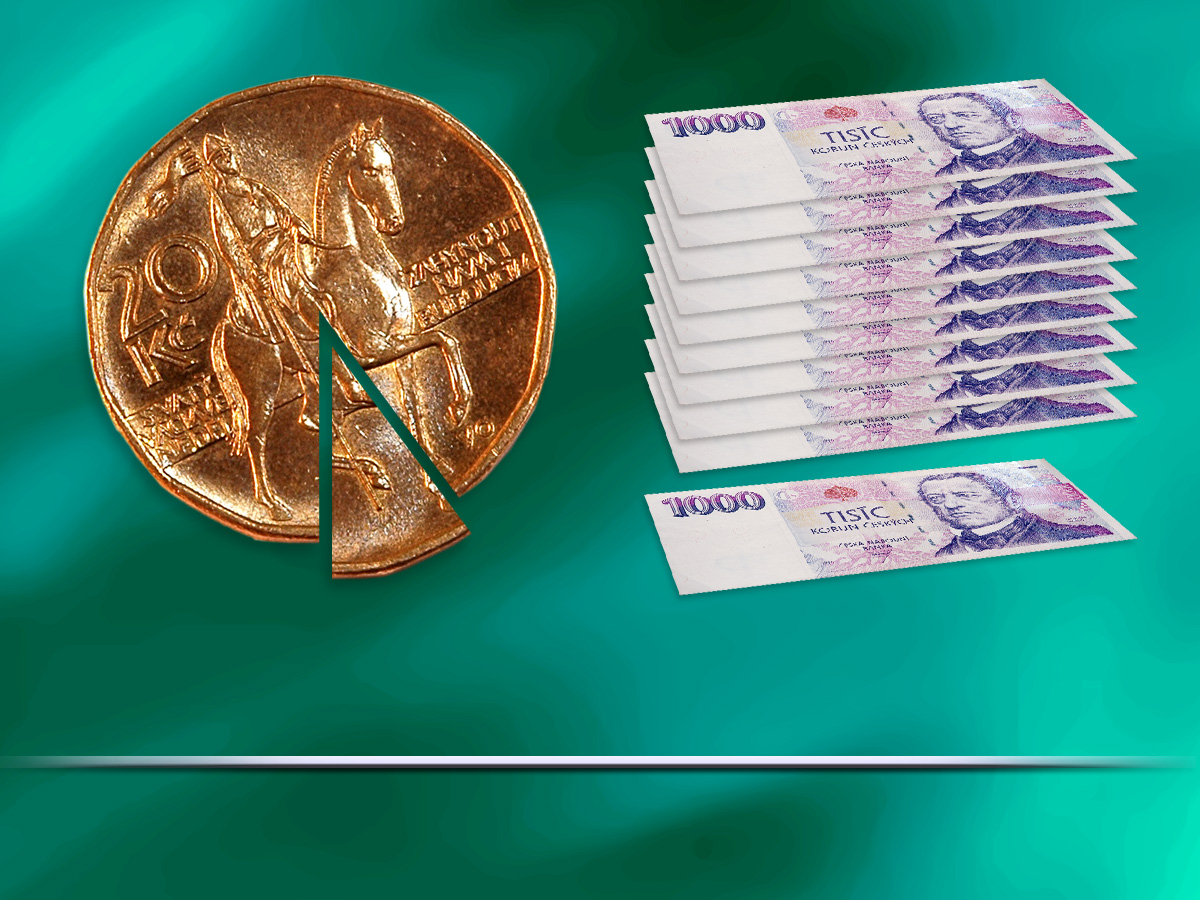 Desetina příjmu
[Speaker Notes: Bůh říká, že desátek ze všeho je pro něj svatý. On nám dává tu možnost, abychom mu vrátili ze všeho jen desátek. Tak zkouší naše správcovství, aby viděl, jestli ctíme a uznáváme jeho vlastnictví.]
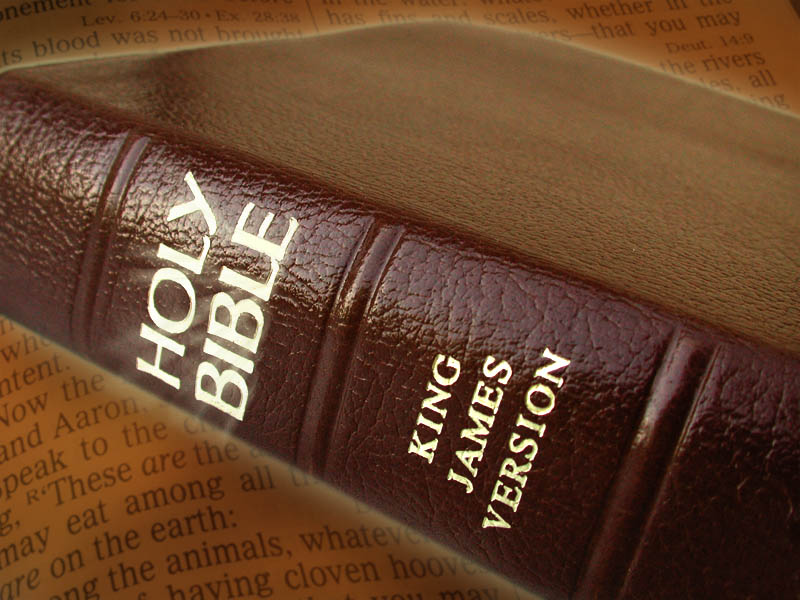 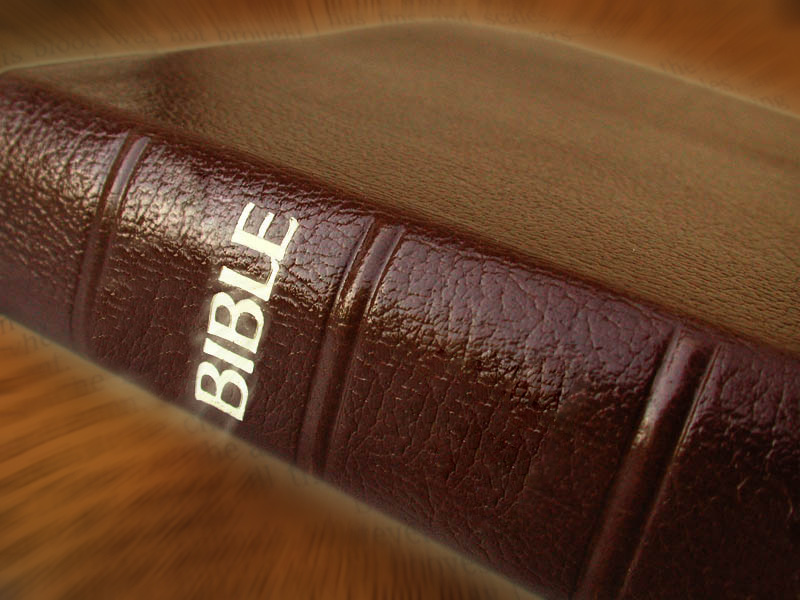 [Speaker Notes: Jestliže to odmítneme, ve skutečnosti podle Bible Boha okrádáme.]
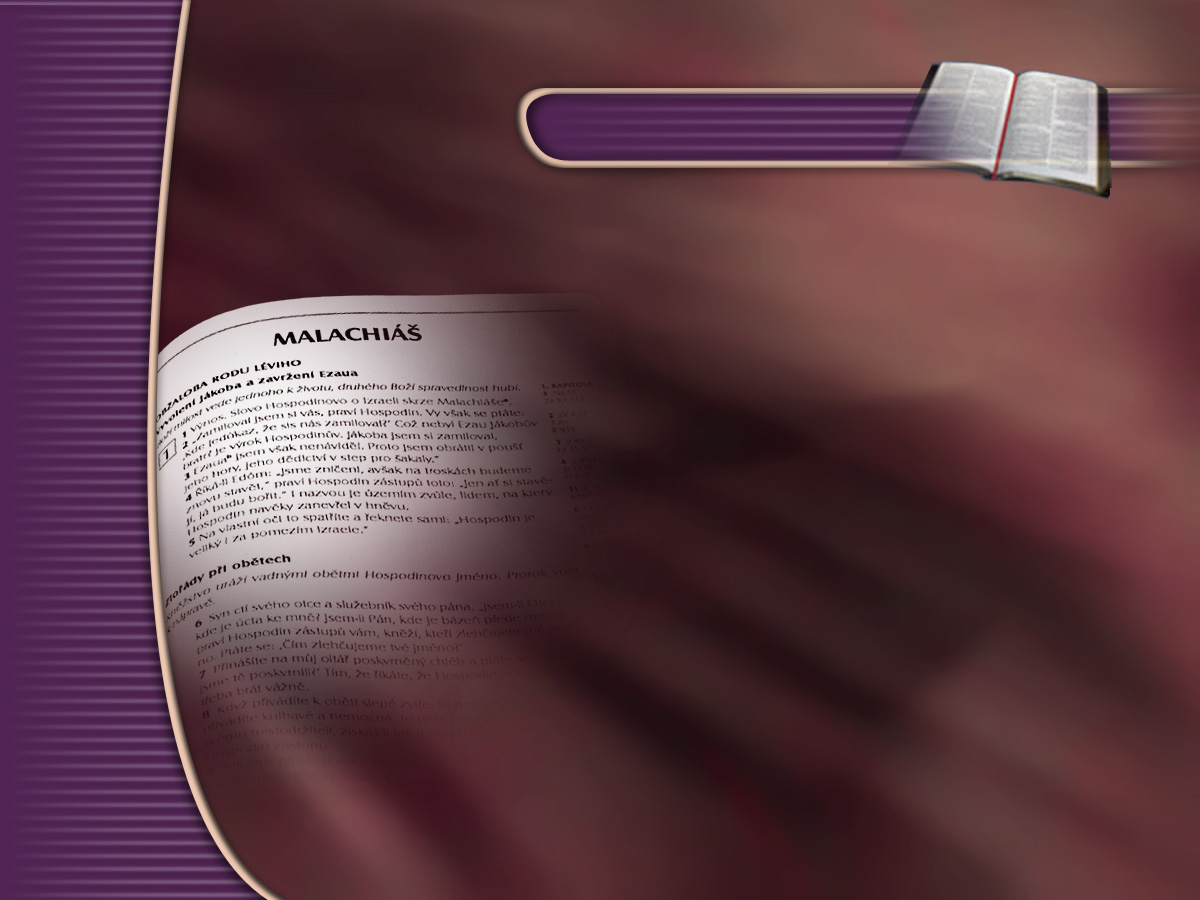 Malachiáš 3,8
„Ptáte se: 
‚Jak tě okrádáme?‘ 
Na desátcích a na obětech…“
[Speaker Notes: (Text: Malachiáš 3,8) „Ptáte se: ‚Jak tě okrádáme?‘ Na desátcích a na obětech pozdvihování.“]
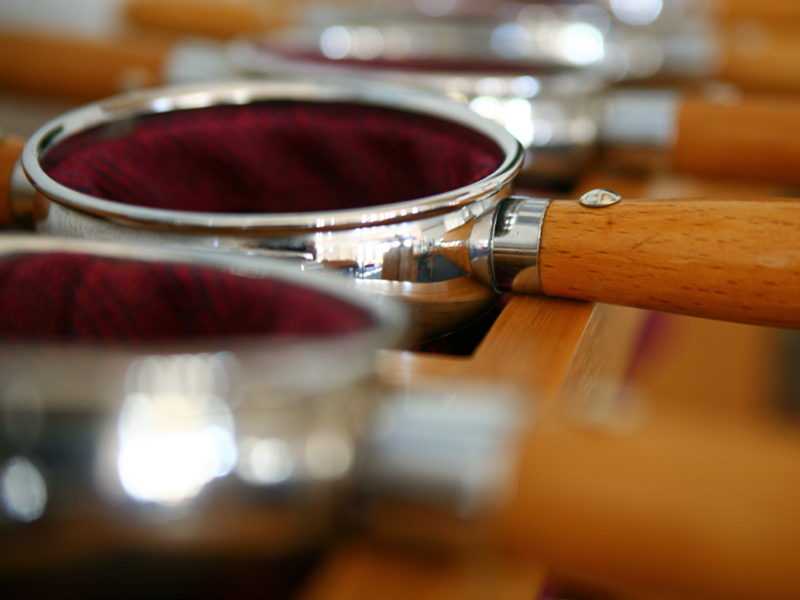 [Speaker Notes: Zatímco desátek, tedy desetina našeho příjmu, patří Bohu, dávat můžeme bohatě i více než tuto částku, která je oprávněně Boží. S dary je to na rozhodnutí každého z nás, podle toho, jak chceme být štědří.]
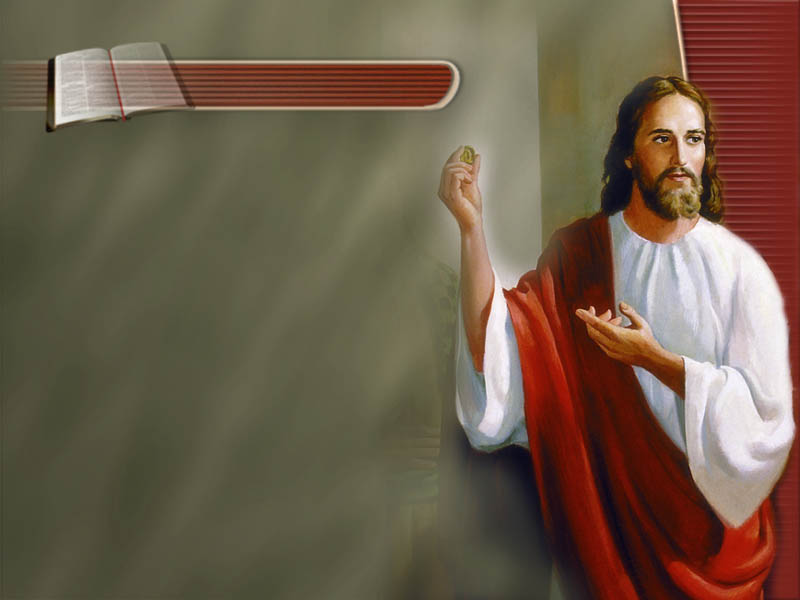 Lukáš 6,38
„Dávejte a bude 
vám dáno; 
dobrá míra, 
natlačená, natřesená, 
vrchovatá…“
[Speaker Notes: (Text: Lukáš 6,38) V Bibli je ale návod. Ježíš řekl: „Dávejte a bude vám dáno; dobrá míra, natlačená, natřesená, vrchovatá…“]
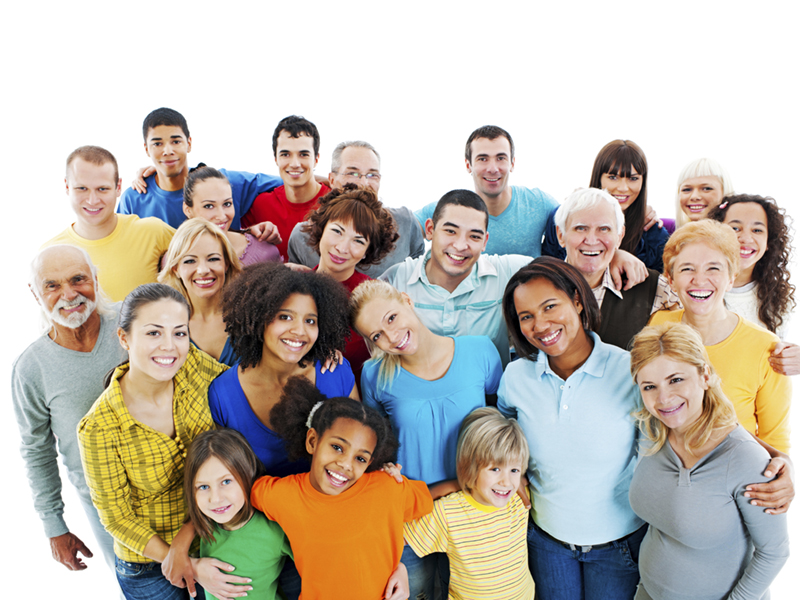 [Speaker Notes: Boží plán pro financování jeho díla na zemi je jednoduchý a krásný. Svůj lid žádá, aby podporovali jeho věc ze srdce, beze strachu o své vlastní potřeby, protože ty nakonec budou naplněny nad naše očekávání.]
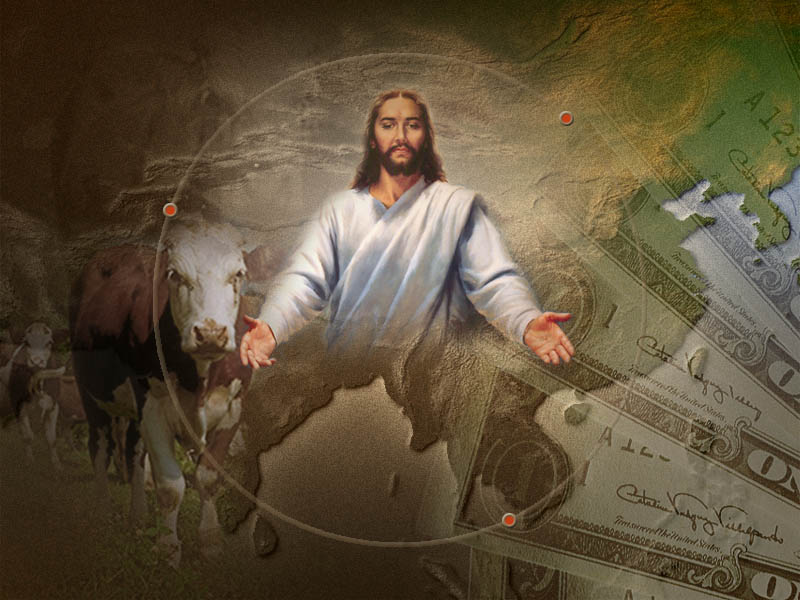 země
dobytek
majitel
peníze
[Speaker Notes: Možná někoho napadne, že přece Bůh vlastní všechno, zlato, stříbro, dobytek i nás, proč tedy potřebuje naše peníze? Desátkový systém je Božím plánem pro osobní podíl na financování jeho díla na zemi.]
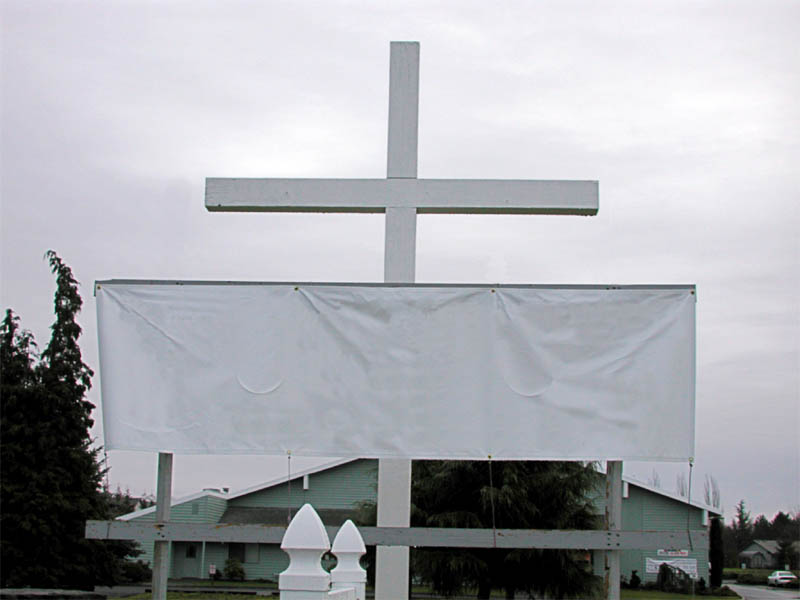 LOTERIE
Vylosování v neděli v 10: 00 
Všichni vítáni!
[Speaker Notes: Bůh nikdy neměl v úmyslu, aby jeho církev byla financována loterií, tombolou nebo hazardními hrami! Není právě desátek odpovědným způsobem, jak financovat Boží službu?]
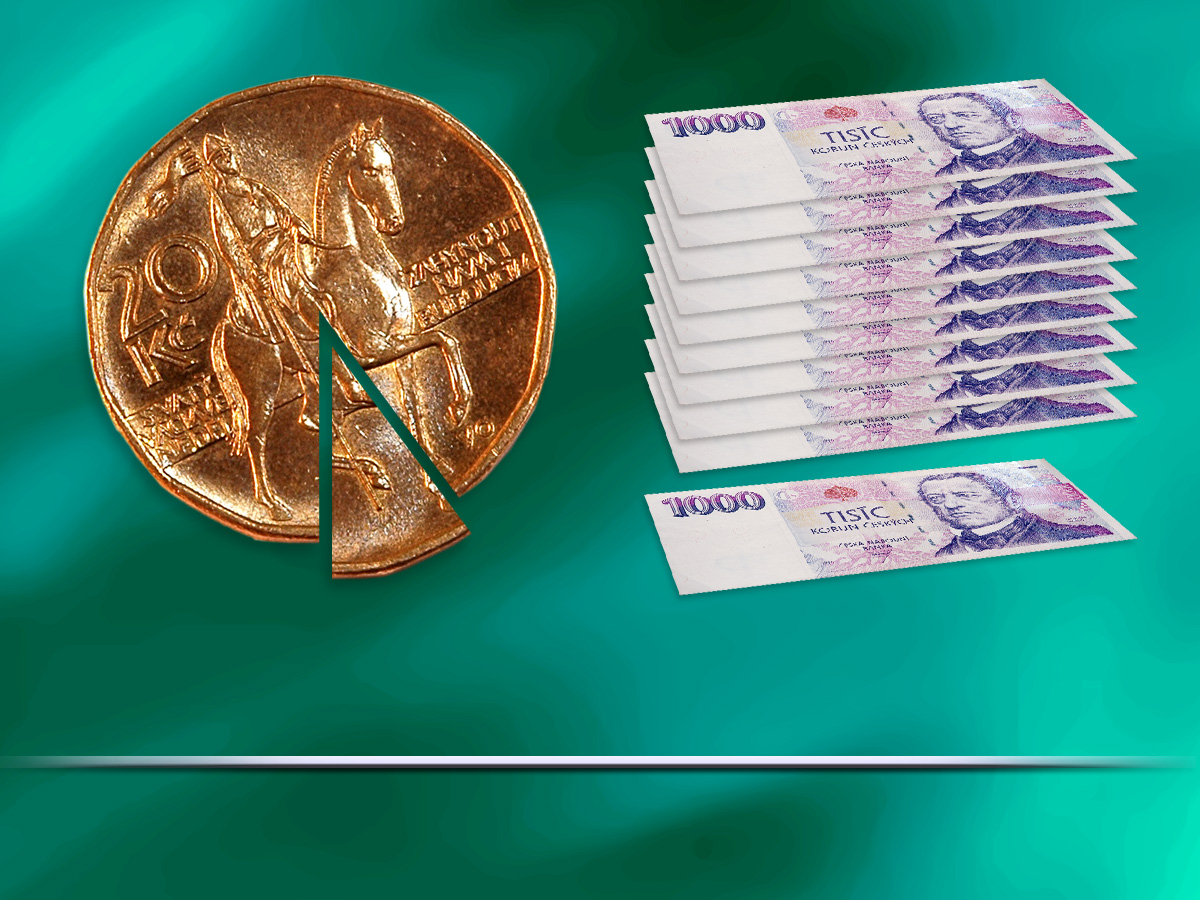 Desetina příjmu
[Speaker Notes: Každý člověk dává podle toho, jak přijímá.]
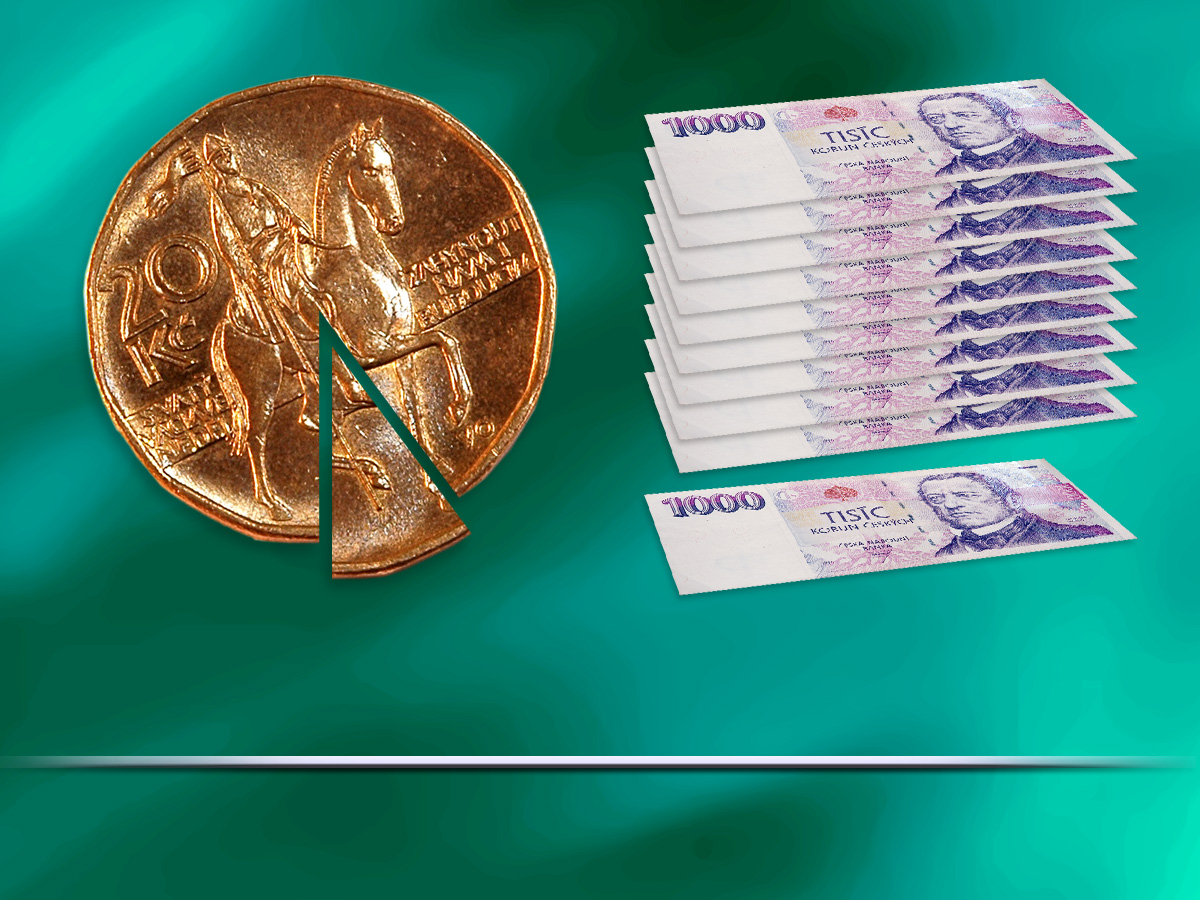 Desetina příjmu
1/10   z   10.000,- Kč
[Speaker Notes: Jestliže vydělá deset tisíc korun,]
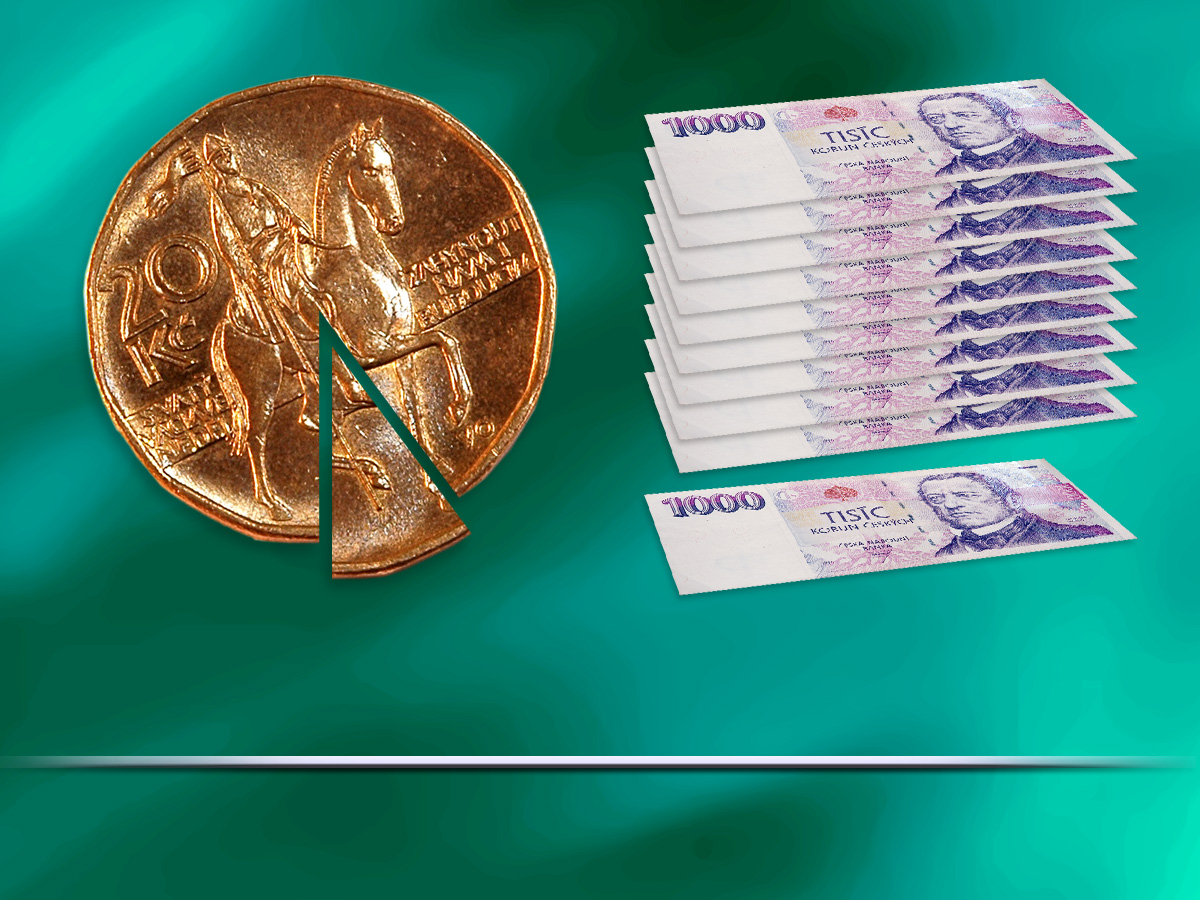 Desetina příjmu
1/10   z   10.000,- Kč   =  1.000,- Kč  Bohu
[Speaker Notes: tisíc korun vrátí Bohu.]
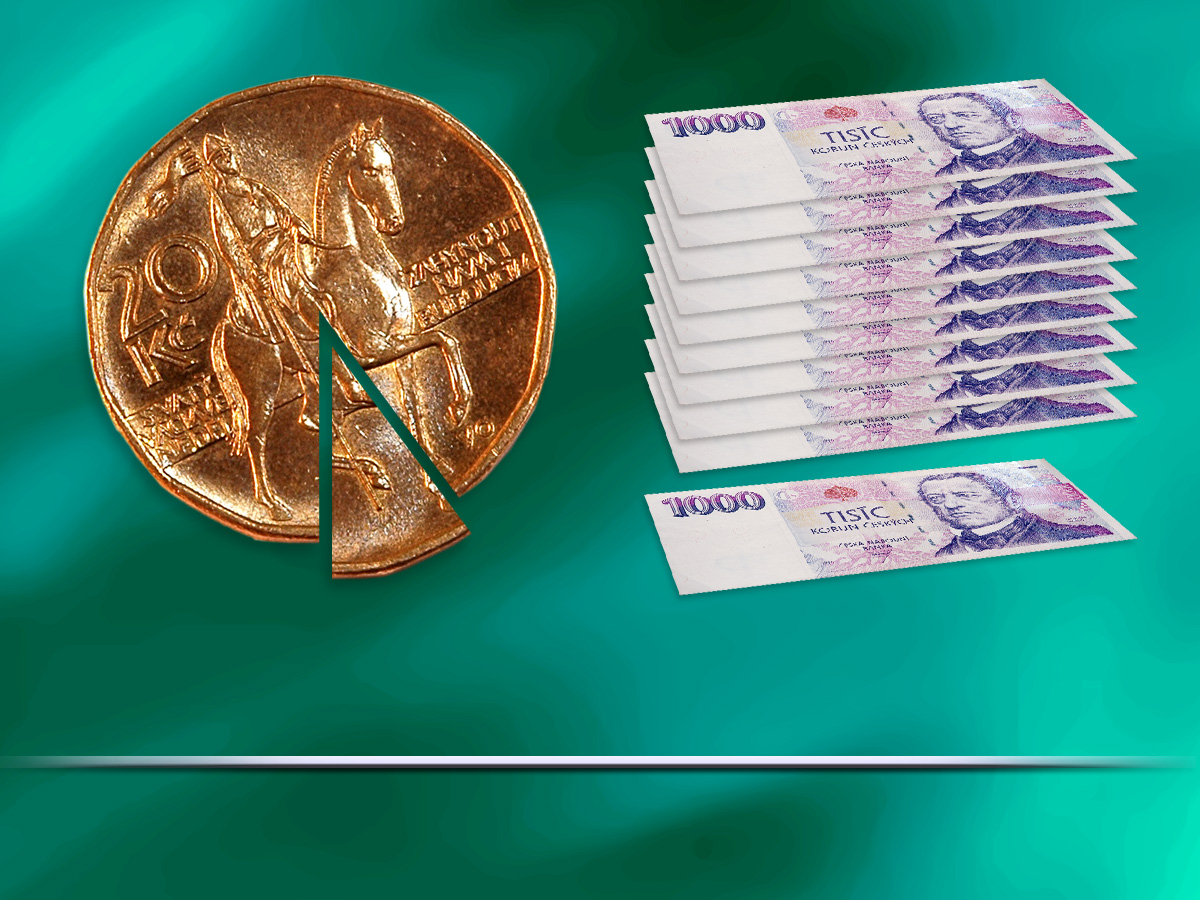 Desetina příjmu
1/10   z   1.000,- Kč
[Speaker Notes: Pokud si vydělá tisíc,]
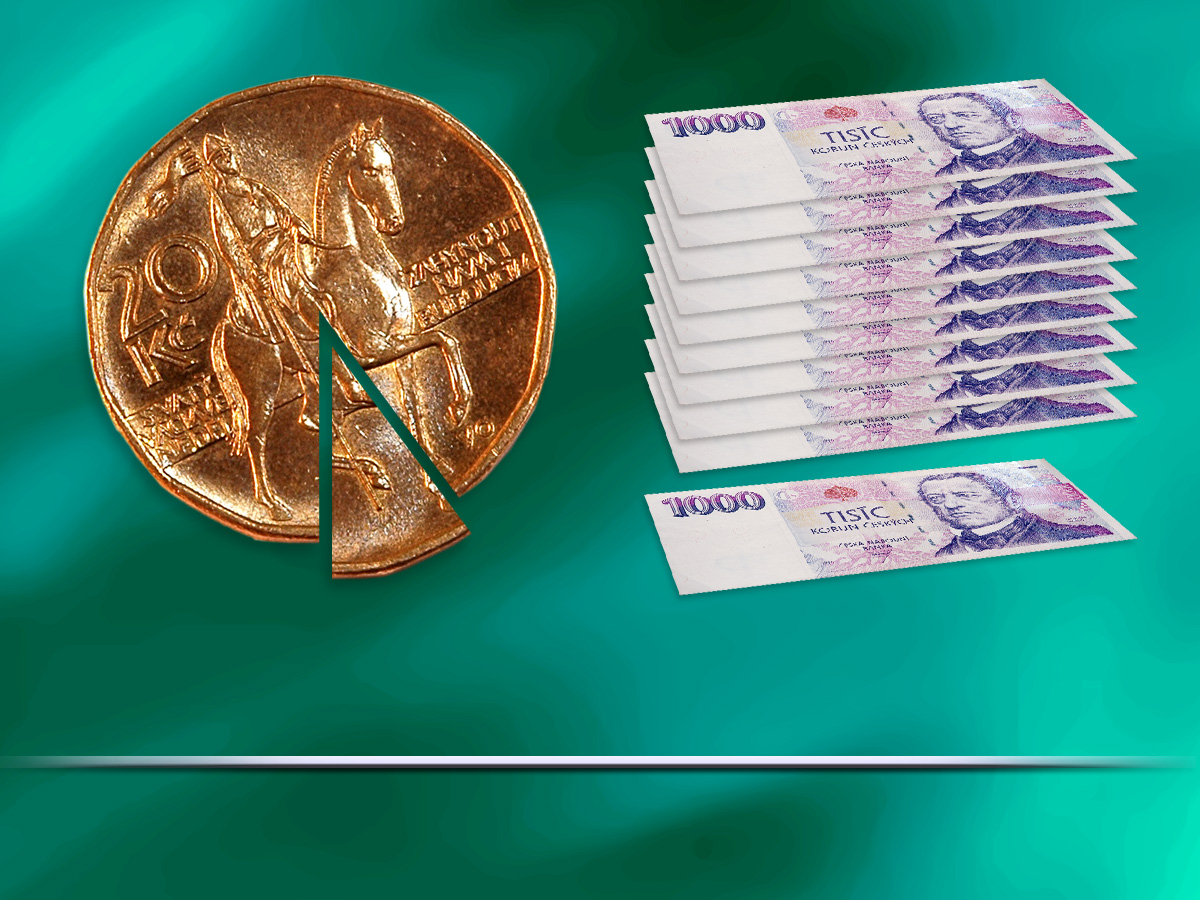 Desetina příjmu
1/10   z   1.000,- Kč   =  100,- Kč  Bohu
[Speaker Notes: vrátí jen sto korun. Může snad být něco spravedlivějšího? Ať dáme Bohu cokoli, on nám vždy dává víc. Vždycky dostaneme víc, než dáme. Když se dělíme o naše požehnání s druhými, rosteme v lásce a soucitu, podobáme se víc a víc Ježíši.]
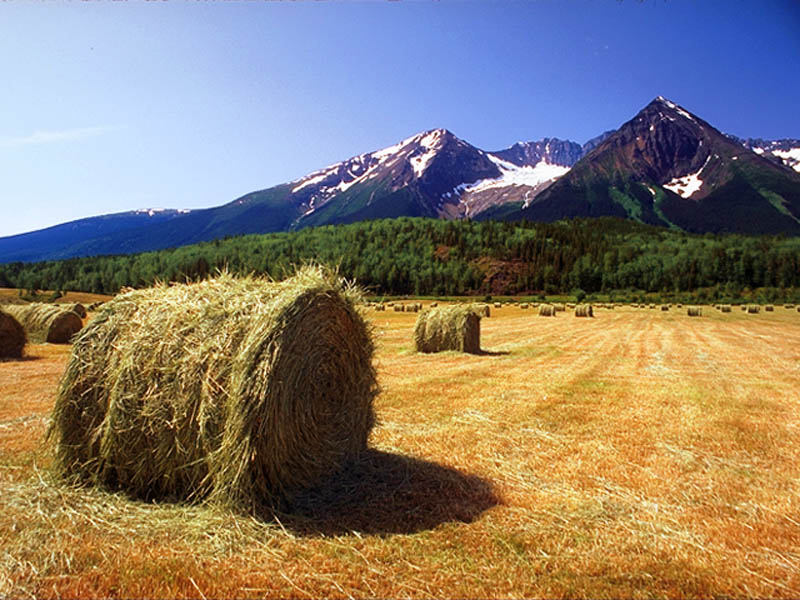 [Speaker Notes: Jeden z Ježíšových nádherných příběhů, kterými ilustroval své učení, je o pilném a pracovitém farmáři, který těžce pracoval a v době sklizně měl obrovskou úrodu. Sklizeň byla tak veliká, že mu jeho stodoly nestačily. Byly přeplněny, ačkoli úroda nebyla ještě sklizena. Co by teď bylo nejlepší udělat? Bylo to dilema. Přemýšlel, jak se nejlépe rozhodnout. Měl by dát přebytek chudým? Ale vždyť to vše patřilo jemu!]
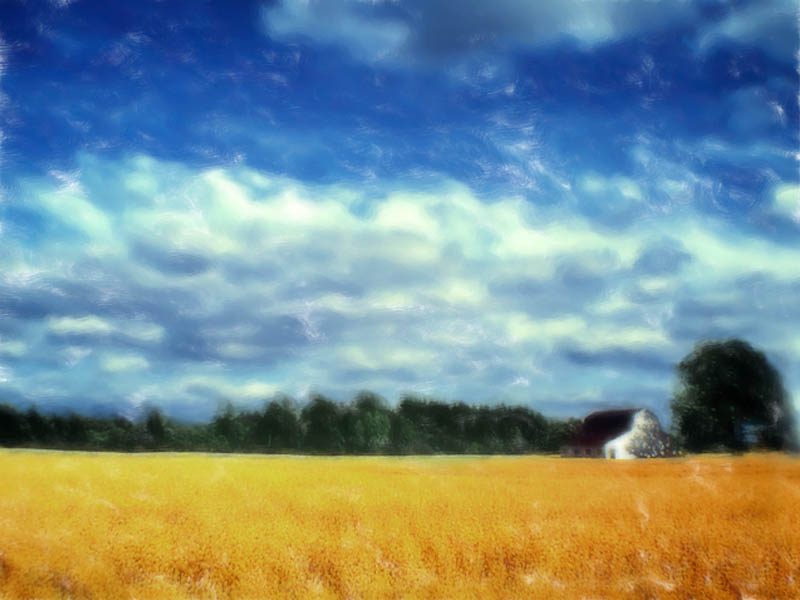 [Speaker Notes: Nebylo to jeho pečlivé plánování? Nebyla to jeho pracovitost? Sám sebe přesvědčil o tom, co udělat:]
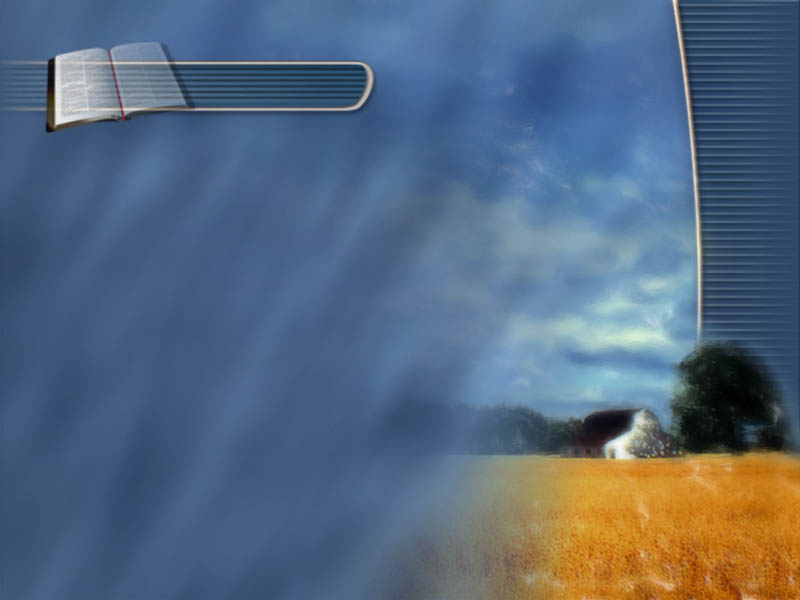 Lukáš 12,18
„Tohle udělám: 
Zbořím stodoly, 
postavím větší 
a tam shromáždím všechno
své obilí i ostatní zásoby“
[Speaker Notes: (Text: Lukáš 12,18–21) „Tohle udělám: Zbořím stodoly, postavím větší a tam shromáždím všechno své obilí i ostatní zásoby“]
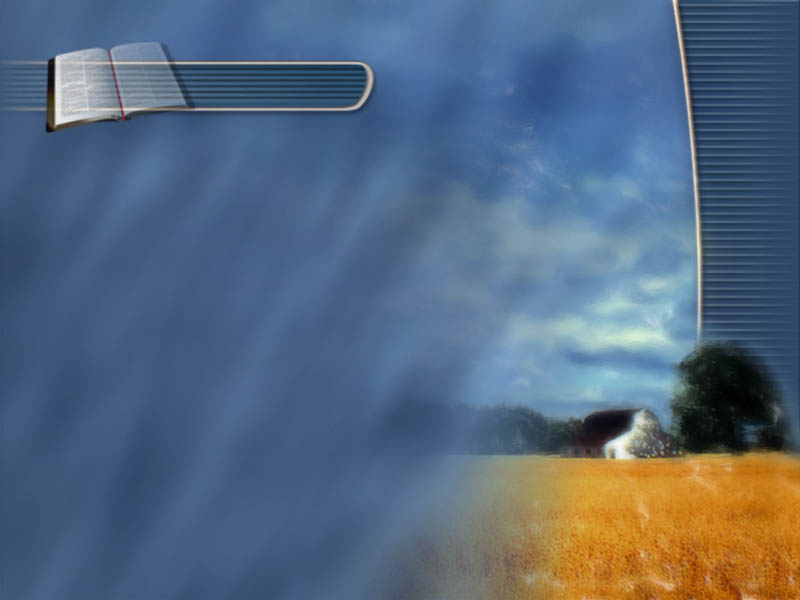 Lukáš 12,19
„a řeknu si: 
Teď máš velké zásoby 
na mnoho let; 
klidně si žij, jez, pij, 
buď veselé mysli.“
[Speaker Notes: „a řeknu si: Teď máš velké zásoby na mnoho let; klidně si žij, jez, pij, buď veselé mysli.“ (Lukáš 12,18.19)]
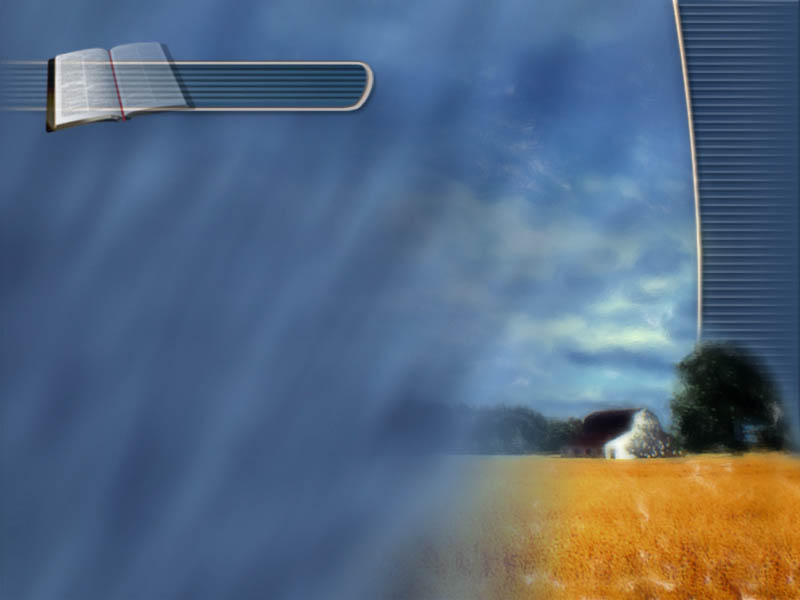 Lukáš 12,20
„Ale Bůh mu řekl: 
‚Blázne! 
Ještě této noci si vyžádají
tvoji duši,“
[Speaker Notes: „Ale Bůh mu řekl: ‚Blázne! Ještě této noci si vyžádají tvoji duši,“]
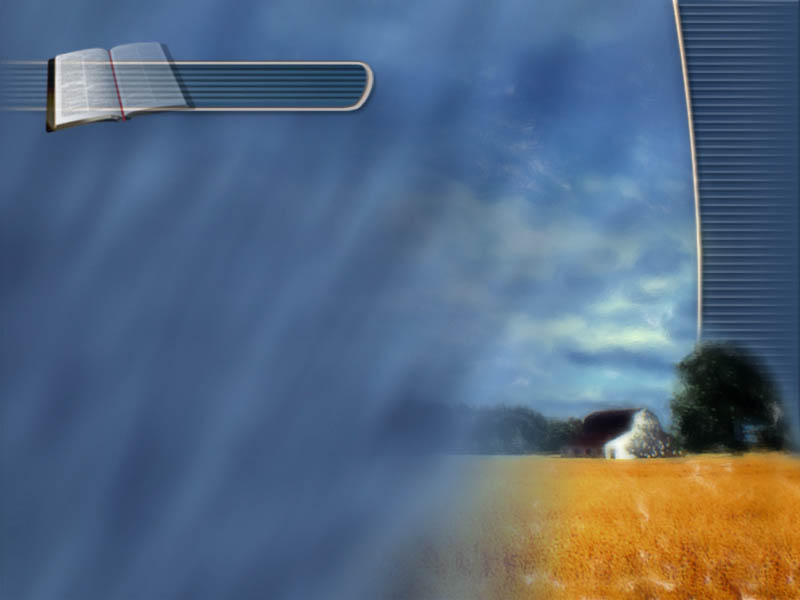 Lukáš 12,20
„a čí bude to, 
co jsi nashromáždil?‘“
[Speaker Notes: „a čí bude to, co jsi nashromáždil?‘“]
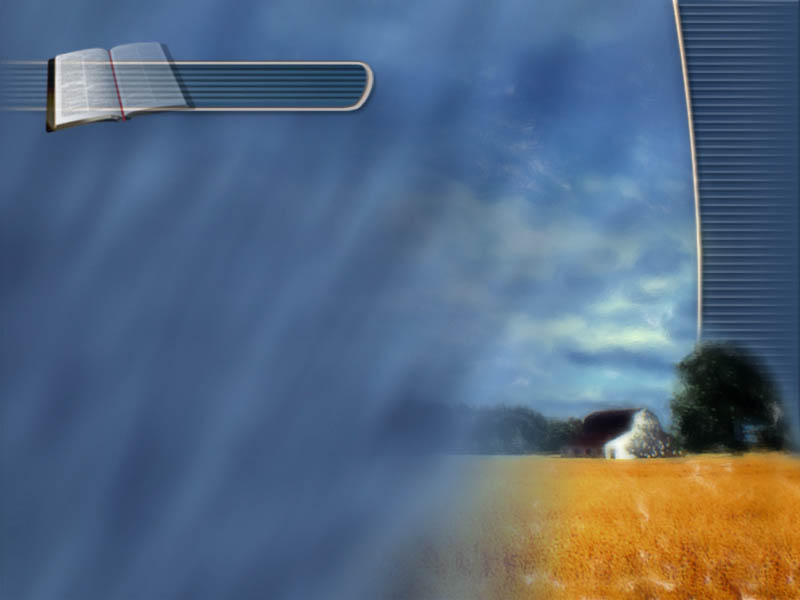 Lukáš 12,21
„Tak je to s tím, 
kdo si hromadí poklady 
a není bohatý před Bohem.“
[Speaker Notes: „Tak je to s tím, kdo si hromadí poklady a není bohatý před Bohem.“ (Lukáš 12,20.21)]
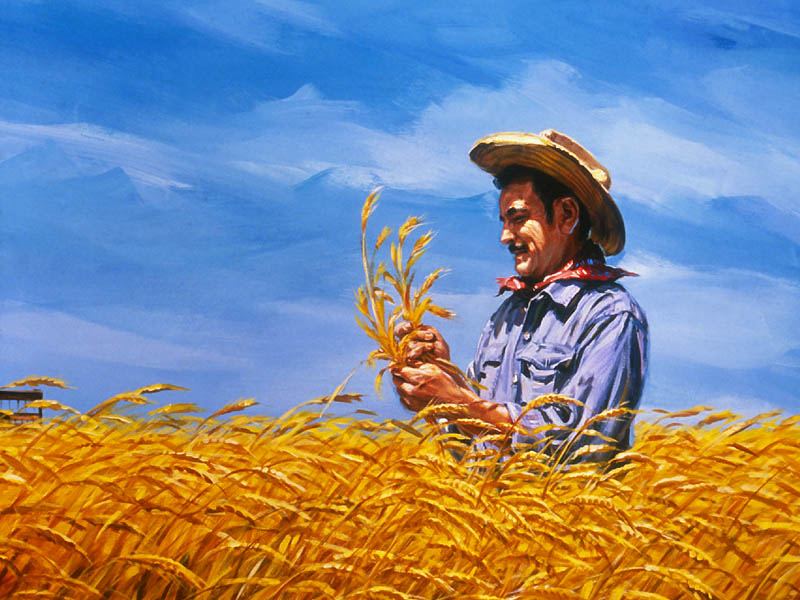 [Speaker Notes: Tento bohatý farmář neuznal zdroj svého požehnání. Ignoroval svého Stvořitele a své závazky coby správce. Vůbec nemyslel na chudé, sirotky, vdovy nebo bezdomovce. Myslel jen na sebe. Měl problém se svým srdcem.]
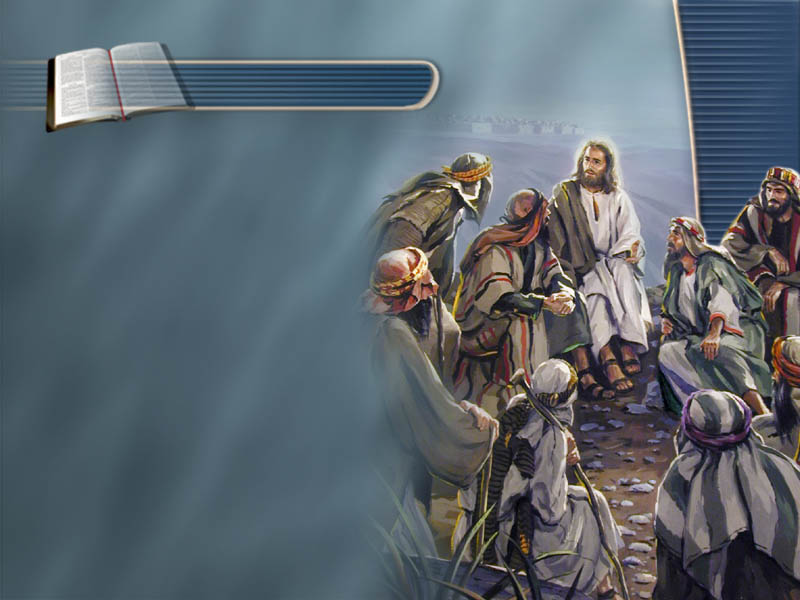 Matouš 6,21
„Neboť kde 
je tvůj poklad, 
tam bude 
i tvé srdce.“
[Speaker Notes: (Text: Matouš 6,21) Ježíš řekl: „Neboť kde je tvůj poklad, tam bude i tvé srdce.“ Ježíš hovořil velmi vážně o našem postoji k majetku, protože pokud ho neodevzdáme do Ježíšových rukou, povede nás pryč od Boha, a my můžeme tak ztratit i věčný život.]
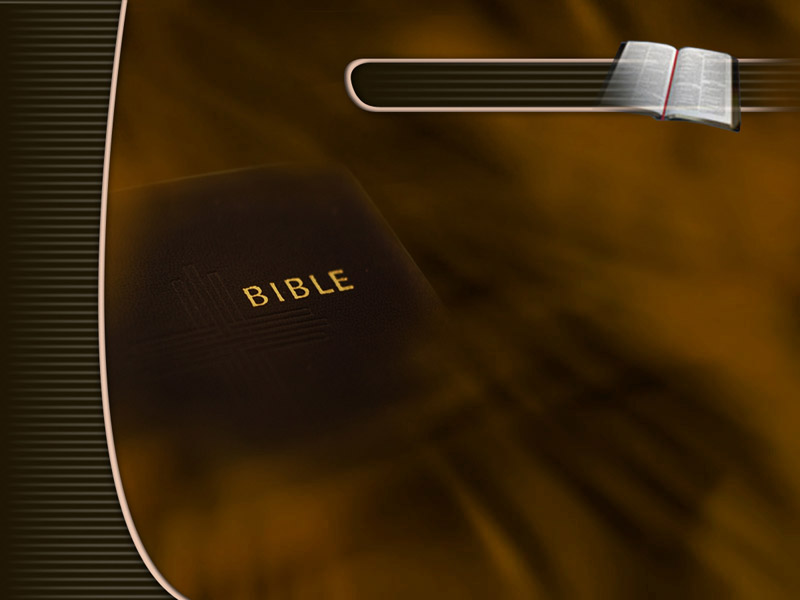 Matouš 16,26
„Jaký prospěch
bude mít člověk, 
získá-li celý svět, 
ale svůj život ztratí?“
[Speaker Notes: (Text: Matouš 16,26) Dále Ježíš řekl: „Jaký prospěch bude mít člověk, získá-li celý svět, ale svůj život ztratí?“]
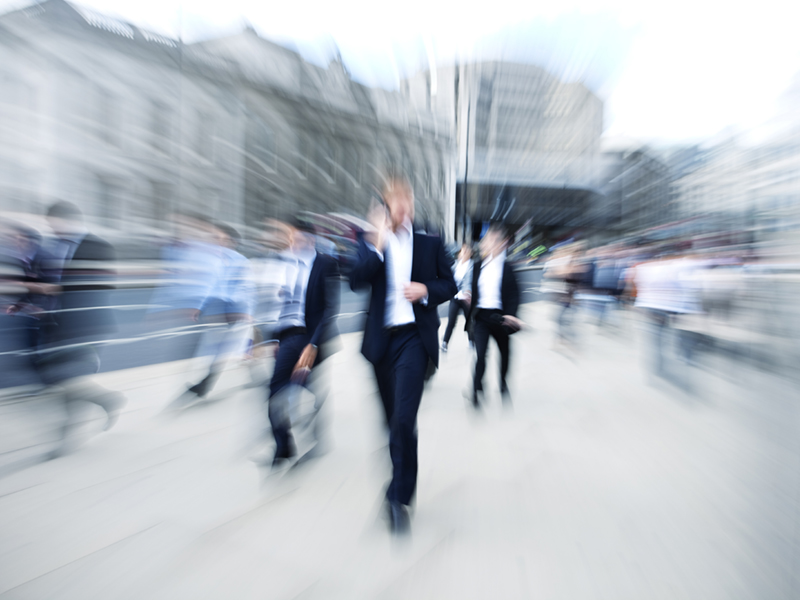 [Speaker Notes: Problémem moderního člověka je to, že se jeho život stal tak složitým a jeho rozvrh tak přeplněným, že buď zapomíná, anebo si nevyčlení čas, aby pamatoval na to, odkud všechna jeho požehnání přicházejí.]
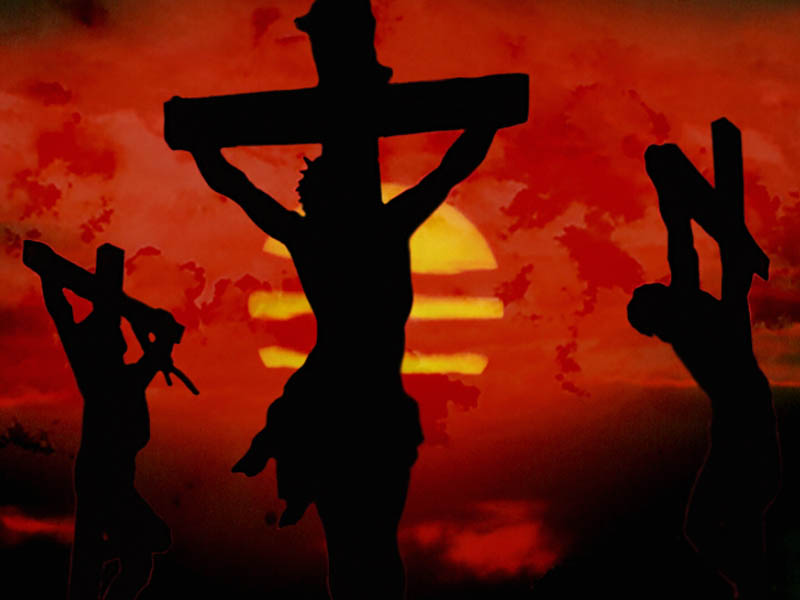 [Speaker Notes: Neuvědomuje si cenu, která byla zaplacena, aby byl vykoupen z hříchu. V důsledku toho si přestává uvědomovat, jak je důležité, aby ctil Boha svým časem, obdarováním a vlastnictvím. Každý z nás si každý den potřebuje připomínat, že vše, co máme, je darem od Boha.]
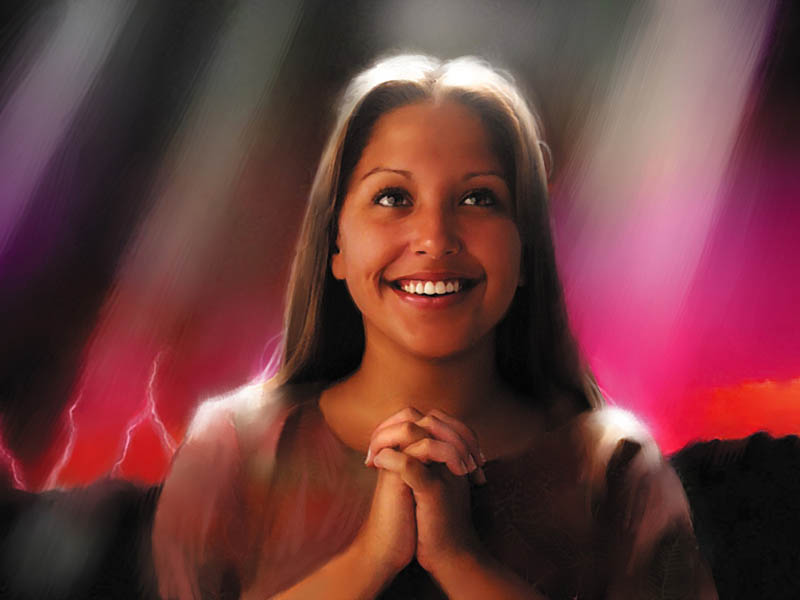 [Speaker Notes: Naše životy jsou Božím darem. Naše zdraví je Božím darem. Každé nadechnutí je Božím darem. Jídlo, které jíme, oděv, který nosíme, dům, ve kterém žijeme, to vše jsou dary od Boha. Když dáváme Bohu zpět, říkáme, „Díky, Pane, za to, co jsi mi dal.“ Chtěl bys říci: „Pane, chci tě dát na první místo ve svém rozpočtu a v každé oblasti svého života.“? Pokud ano, připojte se se mnou k závěrečné modlitbě: [Další snímek je navržená modlitba]]
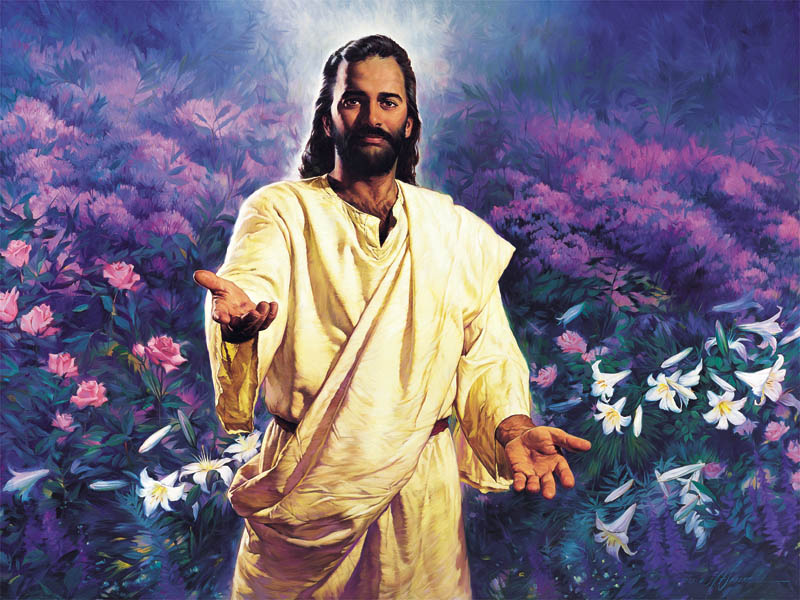 [Speaker Notes: Navržená modlitba] „Nebeský Otče, dnes tě chceme uznat jako našeho Stvořitele a Vykupitele. Uvědomujeme si, že každý dobrý a dokonalý dar pochází od tebe. S vděčným srdcem ti děkujeme za to, že se staráš o všechny naše potřeby, že nám žehnáš víc, než si uvědomujeme a víc, než jsme schopni vrátit. Dnes se chceme rozhodnout k tomu, abychom s tvou pomocí byli věrnými správci toho, co jsi nám svěřil. Chceme být věrní – nejen v našich desátcích a v darech lásky – ale také v našem čase a darech a energii a zdraví. Víme, že když to uděláme, můžeš nám a skrze nás udělat více, můžeš nám dát větší požehnání a schopnosti a výsledky ke tvé slávě a poctě. Chceme pro tebe a okolní svět plný potřeb být tím nejlepším, čím můžeme být. Prosím, podívej se do našeho srdce, vnímej naše potřeby a pomoz nám být věrnými, modlíme se v Ježíšově jménu, amen.]